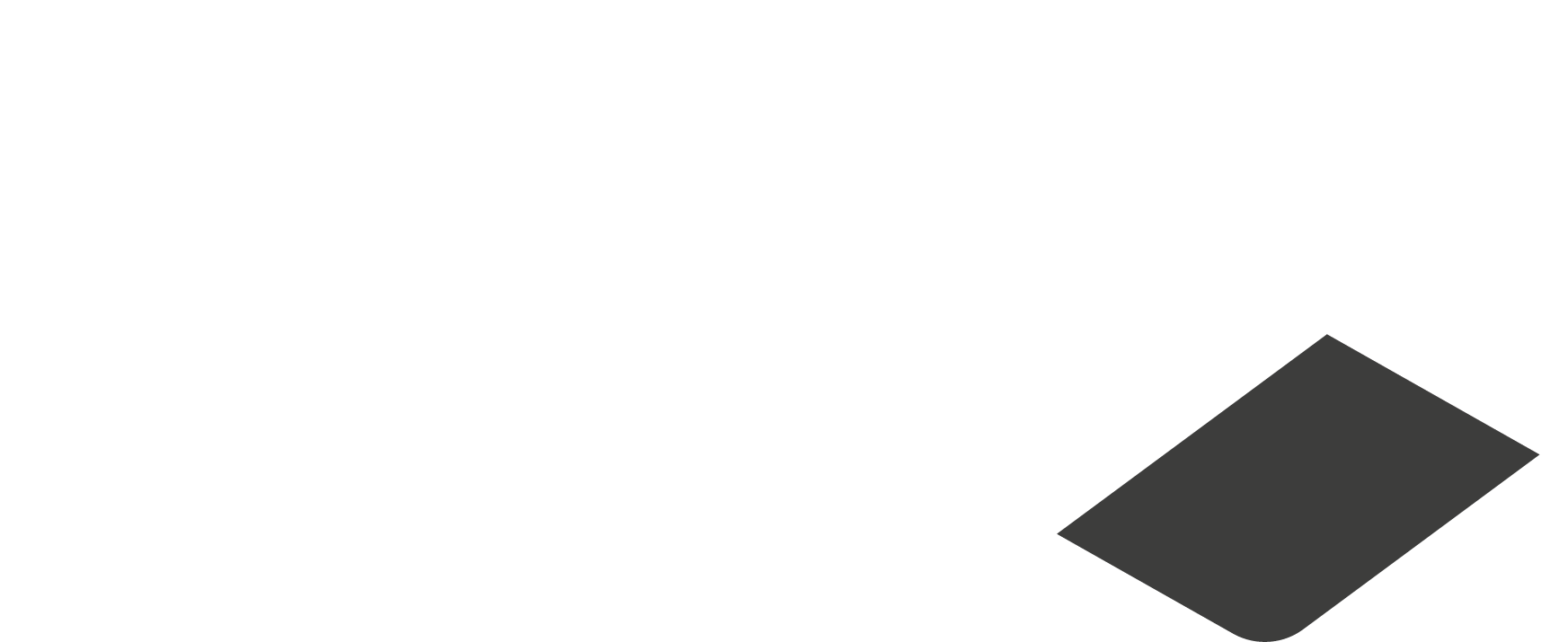 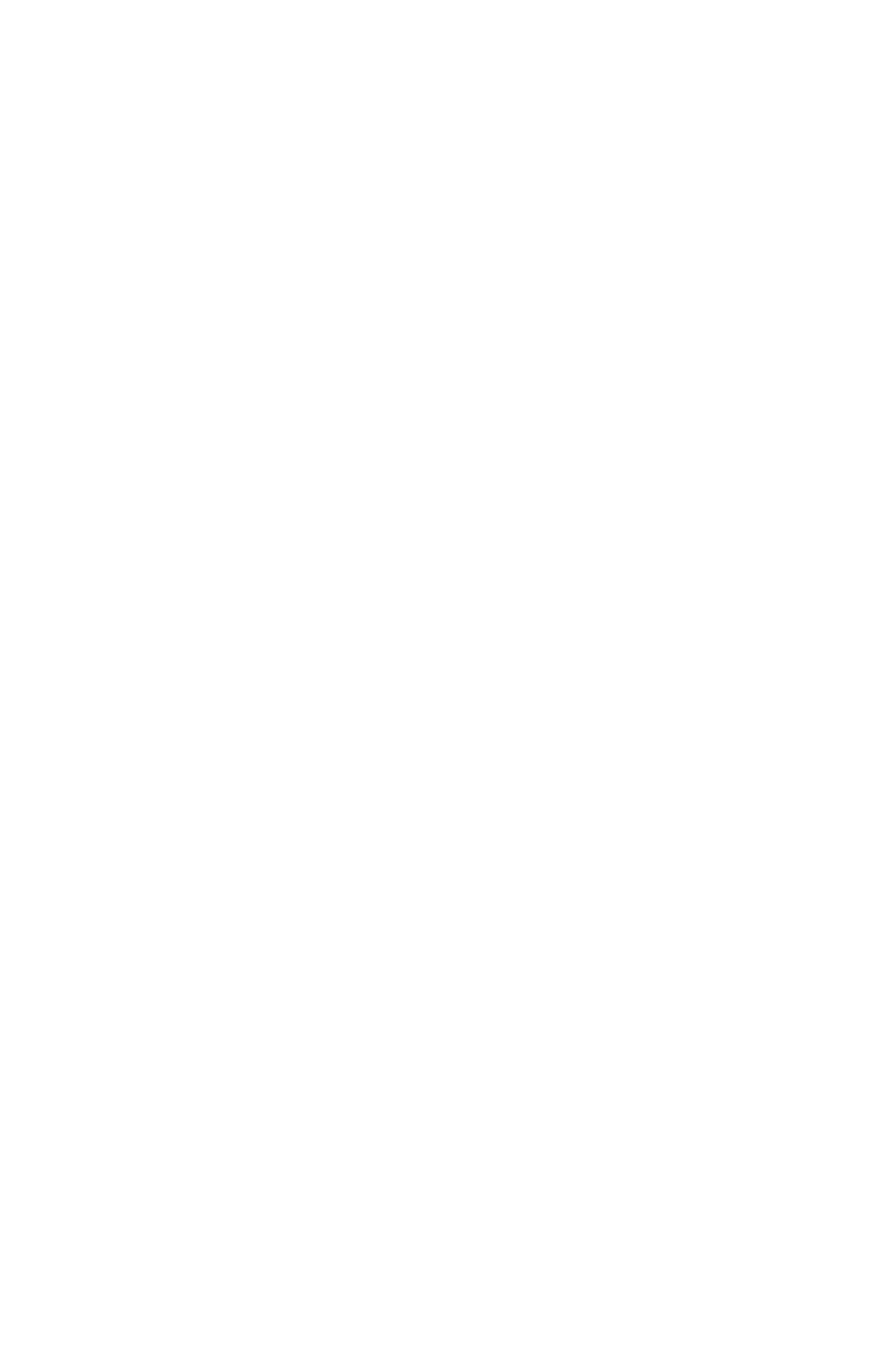 Omgevingswet brieven Regio IJsselland
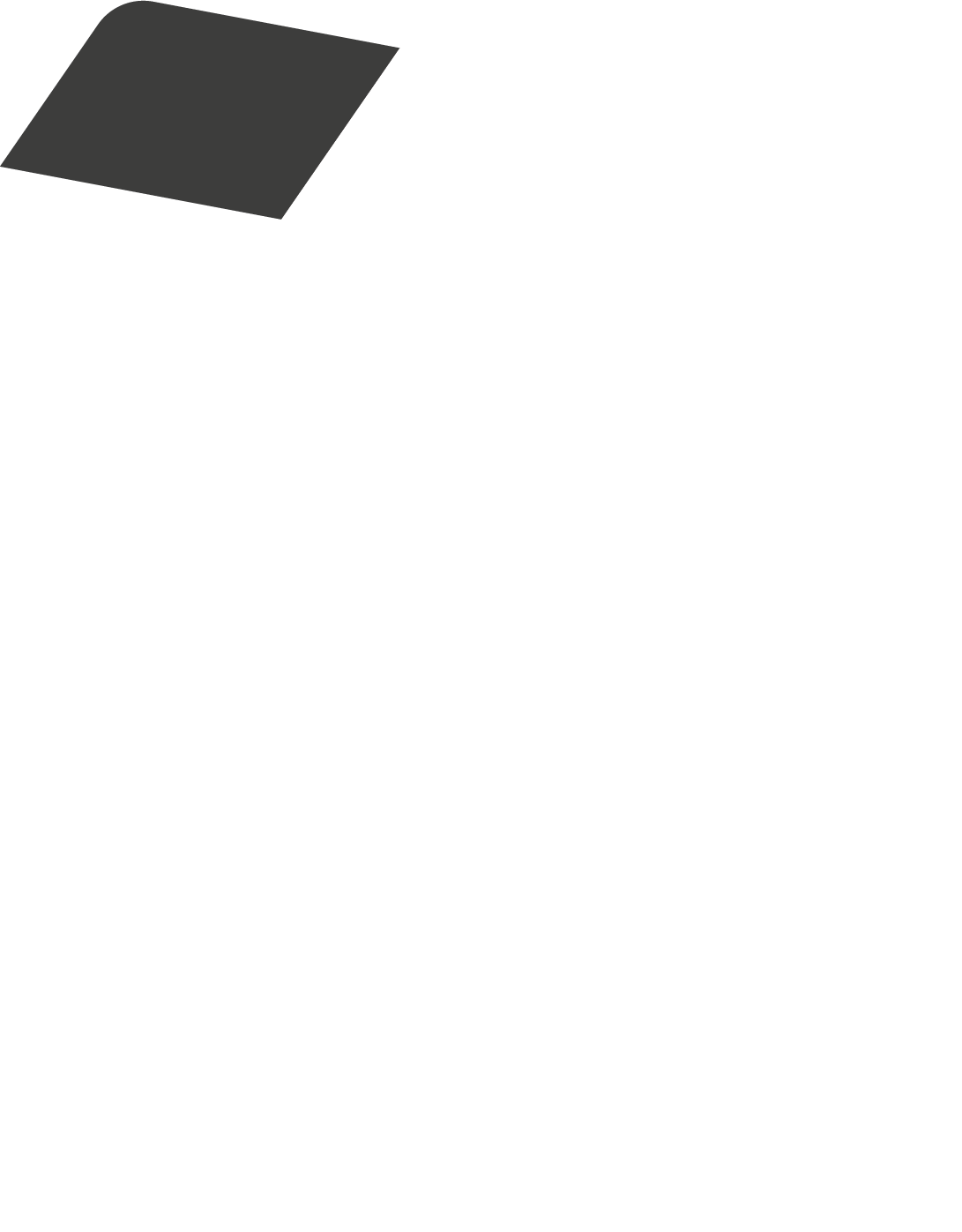 Februari 2024
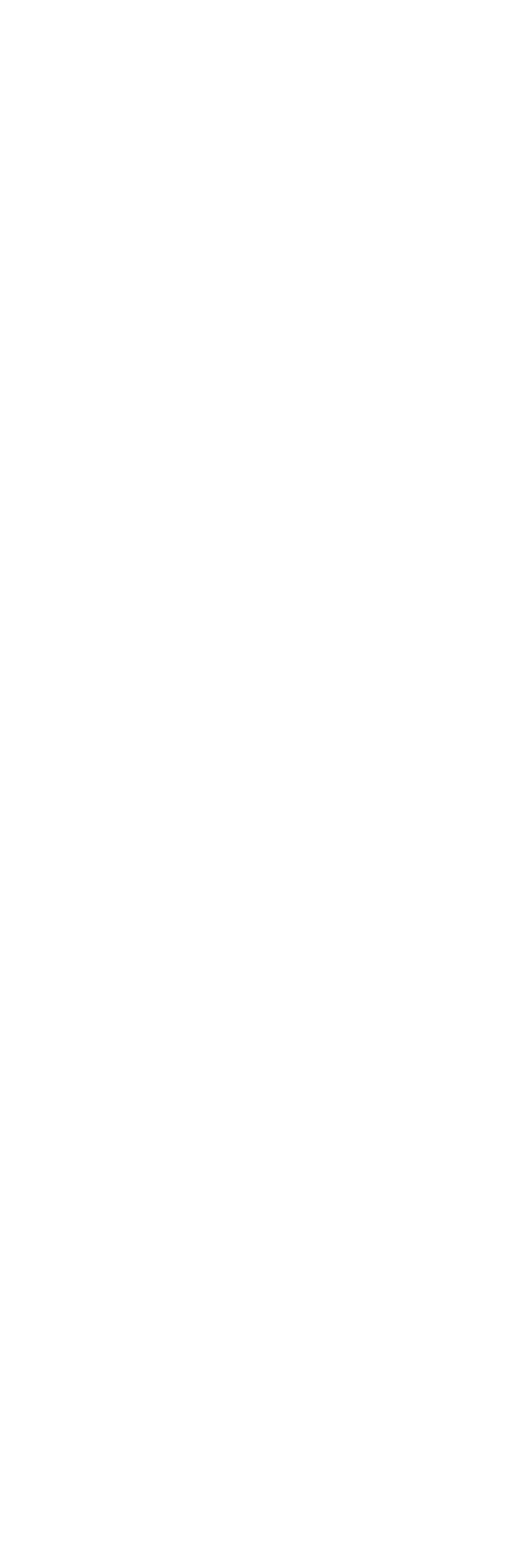 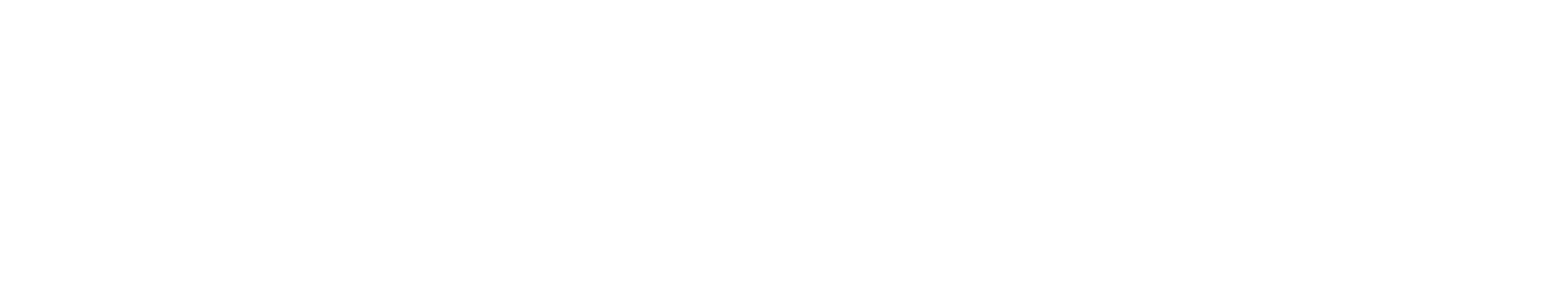 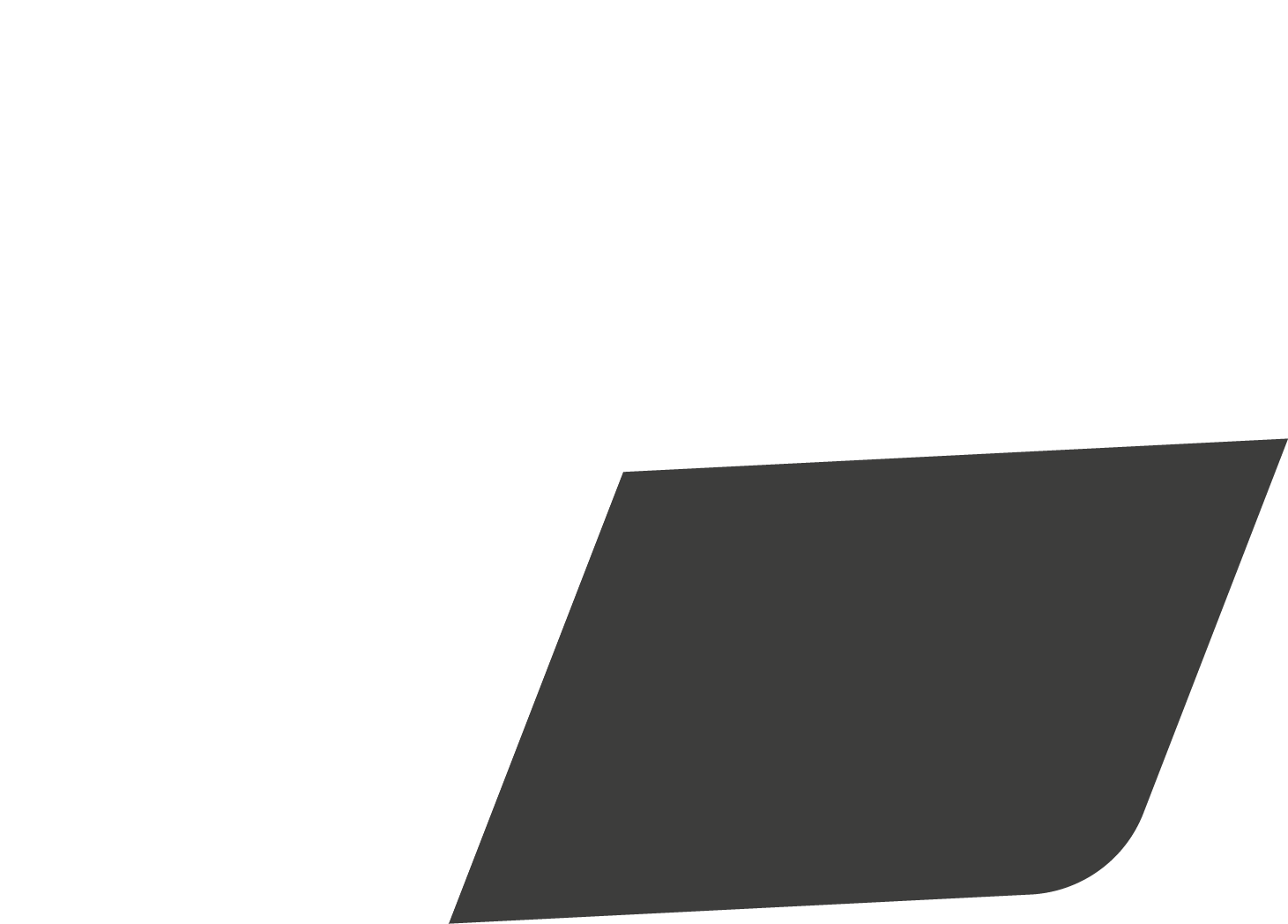 Programma
Doelen van de brieven
Hoe hebben wij het aangepakt
Opzet van project
Wat is lezersvriendelijk
Lezersvriendelijk in de regio IJsselland
Aandachtpunten en ervaringen batch 8
Vragen
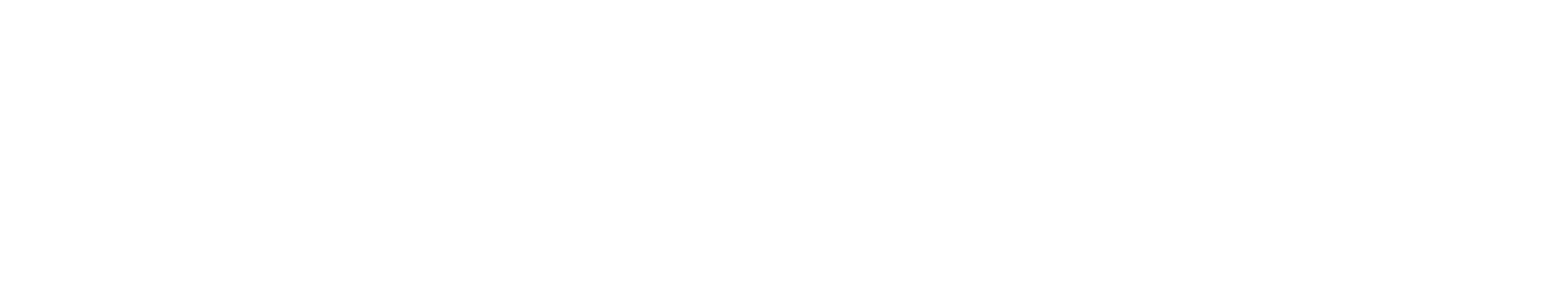 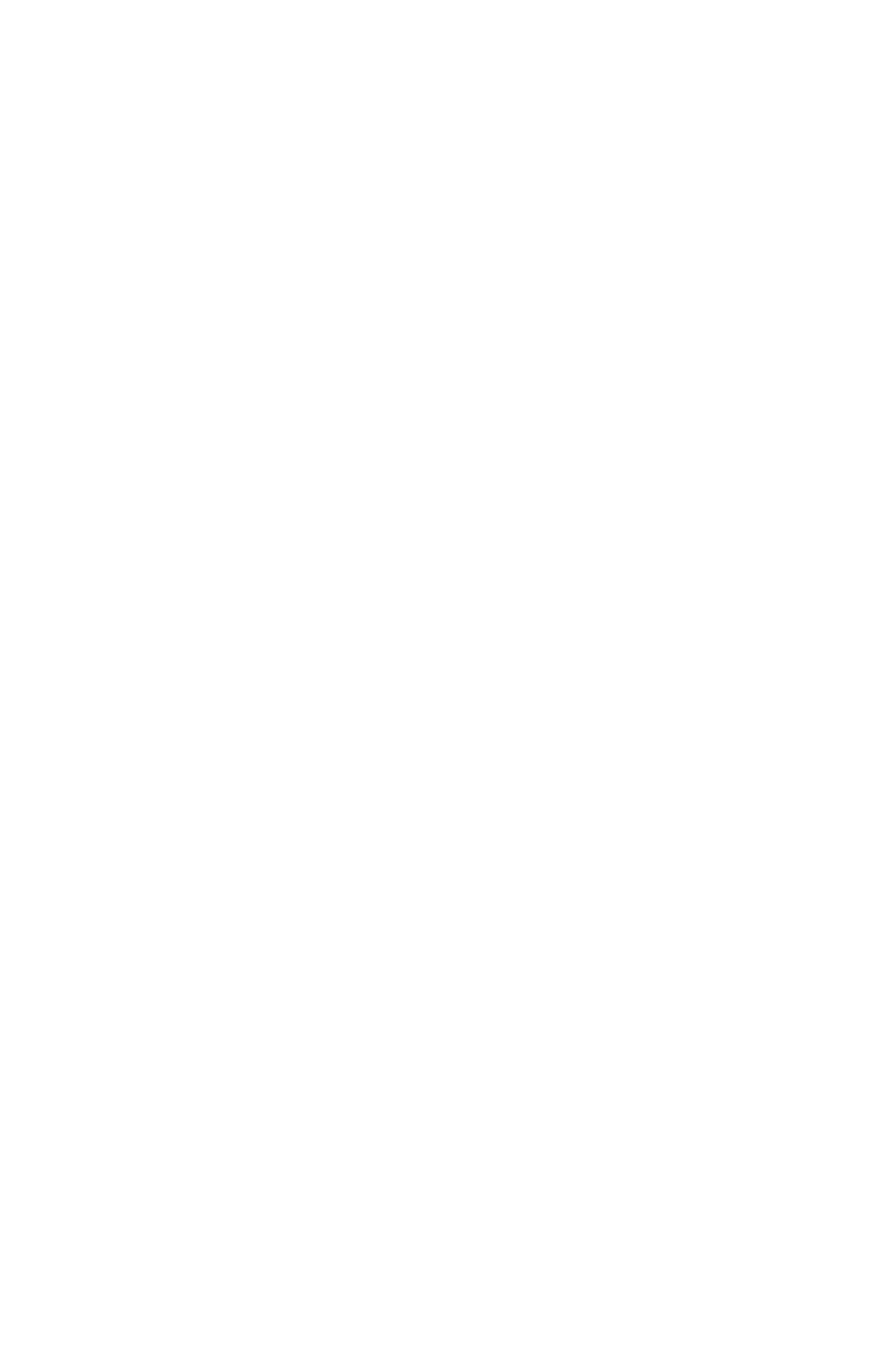 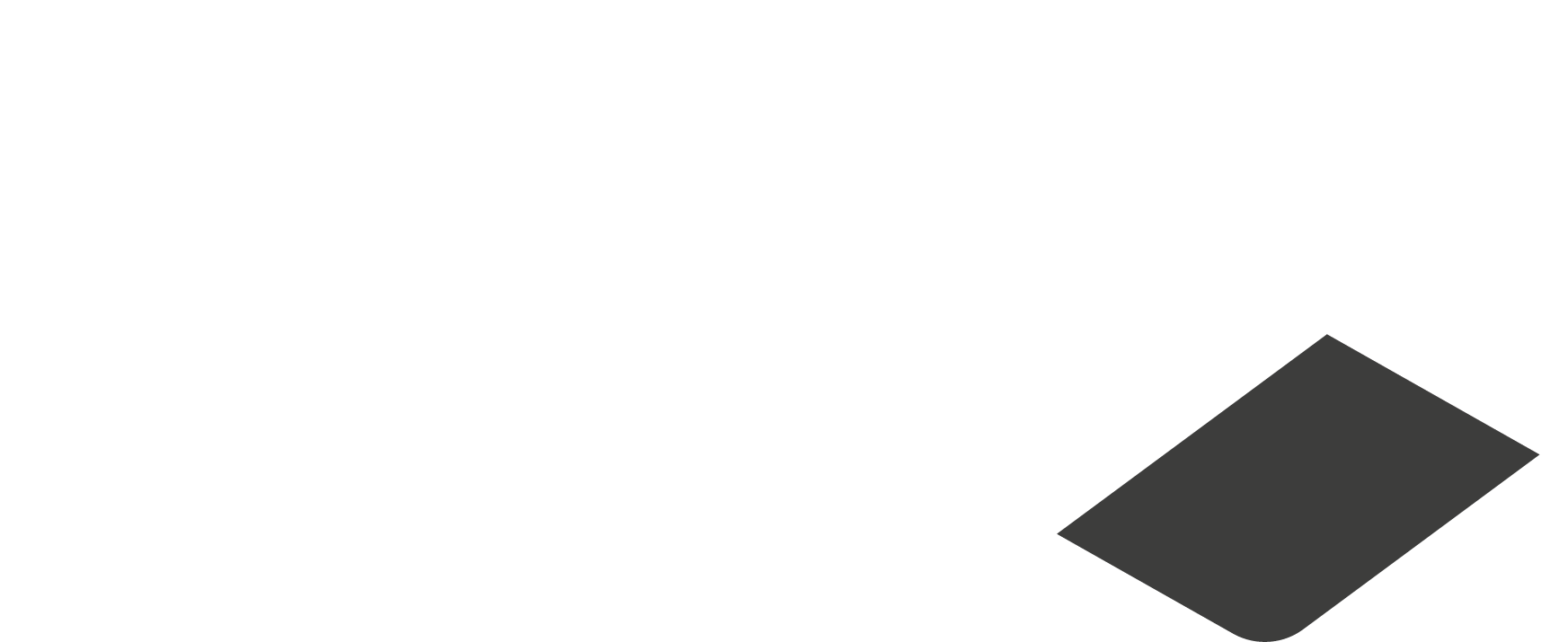 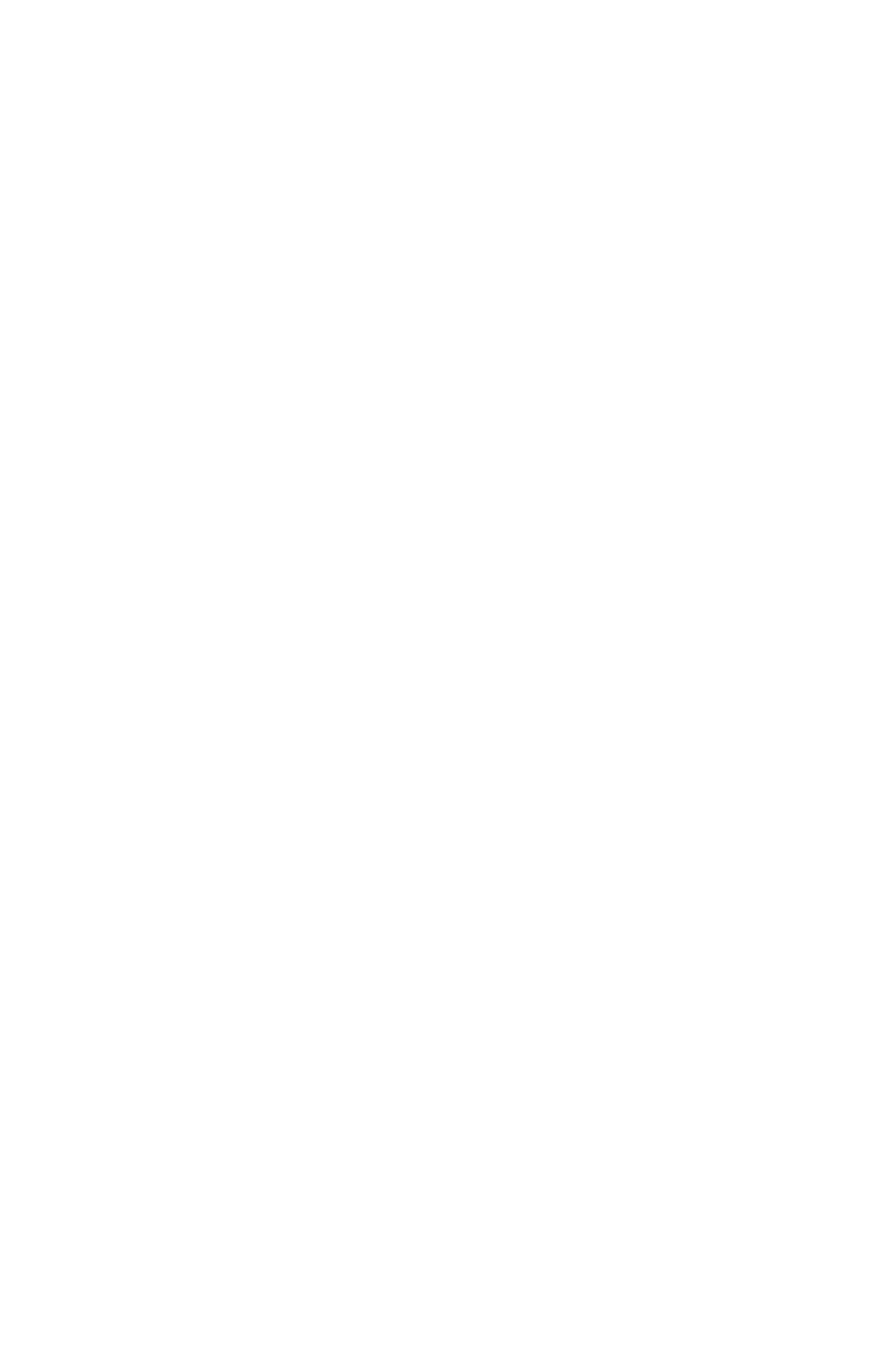 Doelen van de  brieven
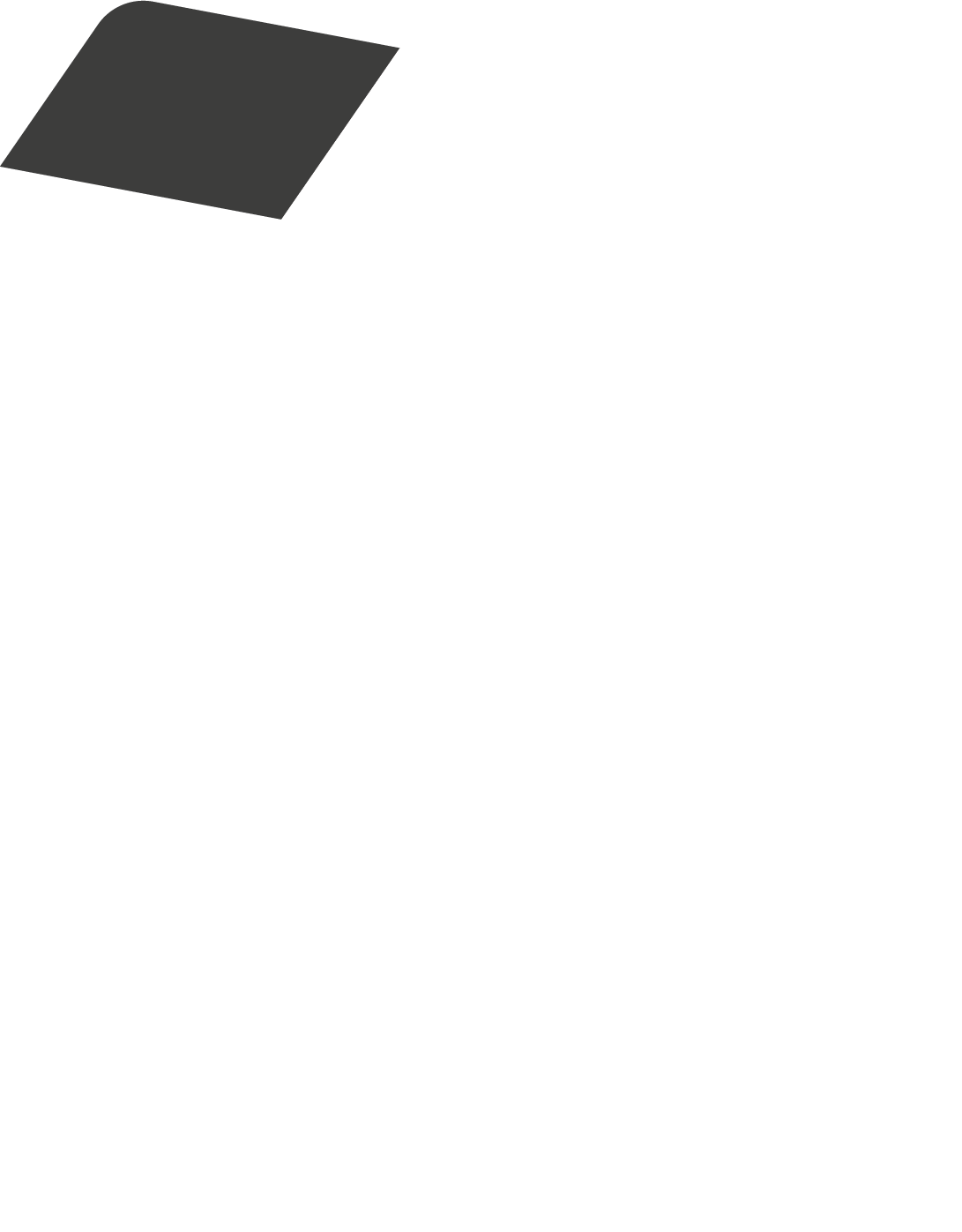 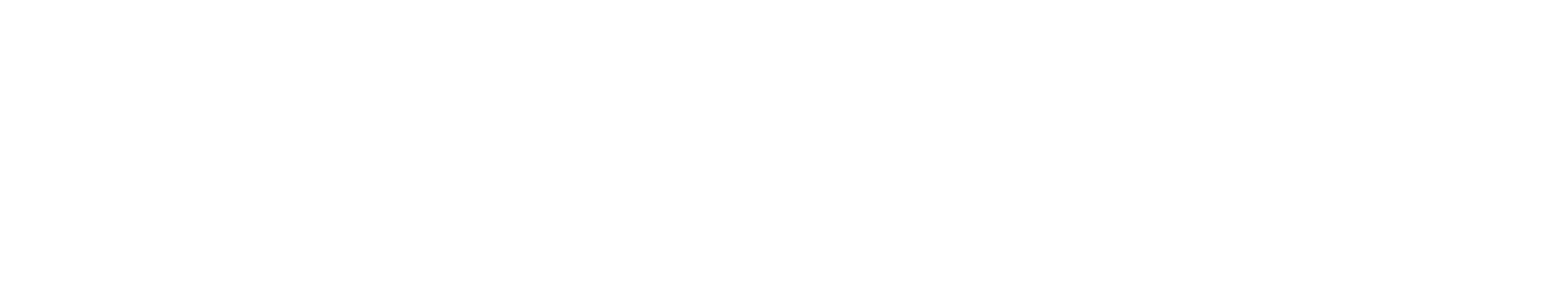 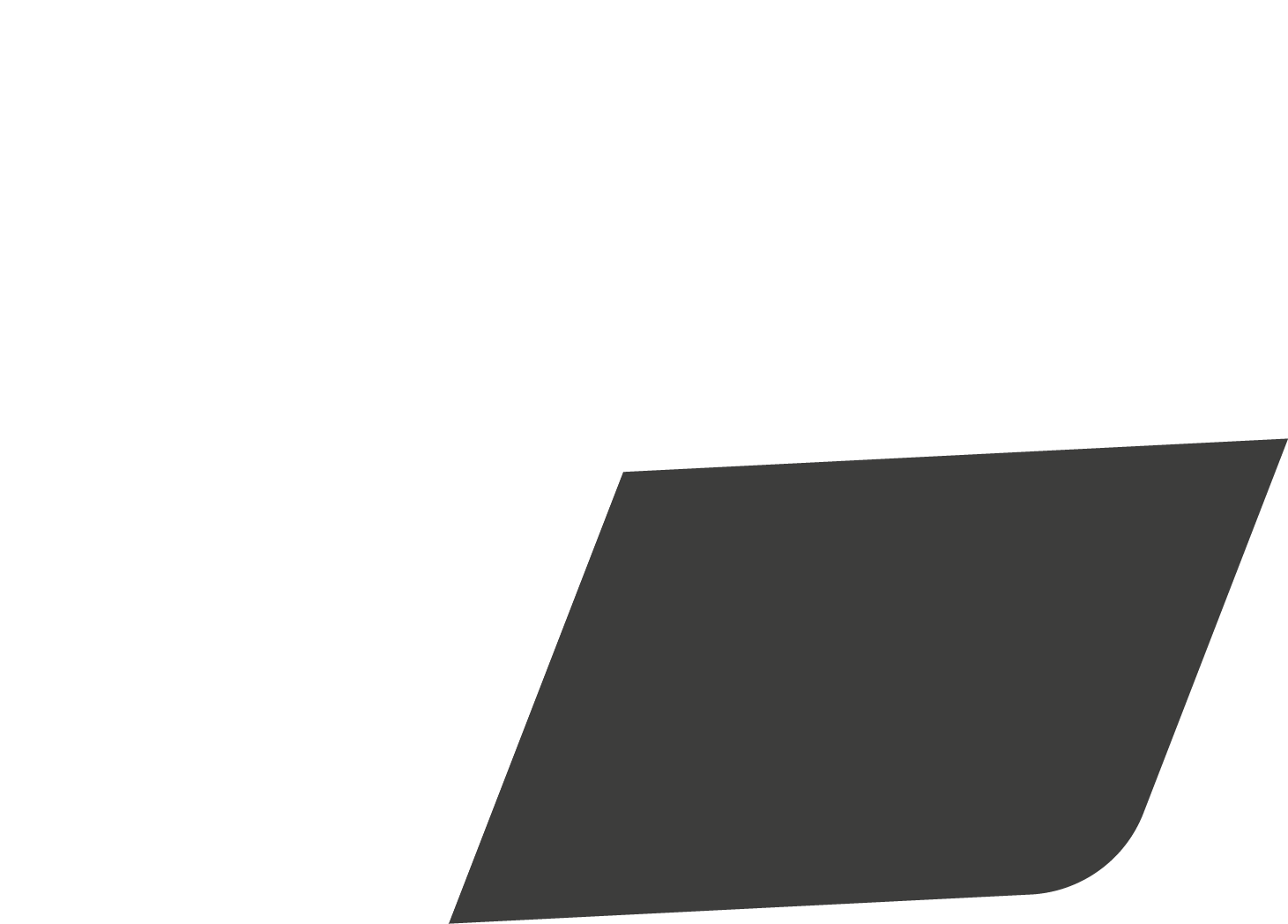 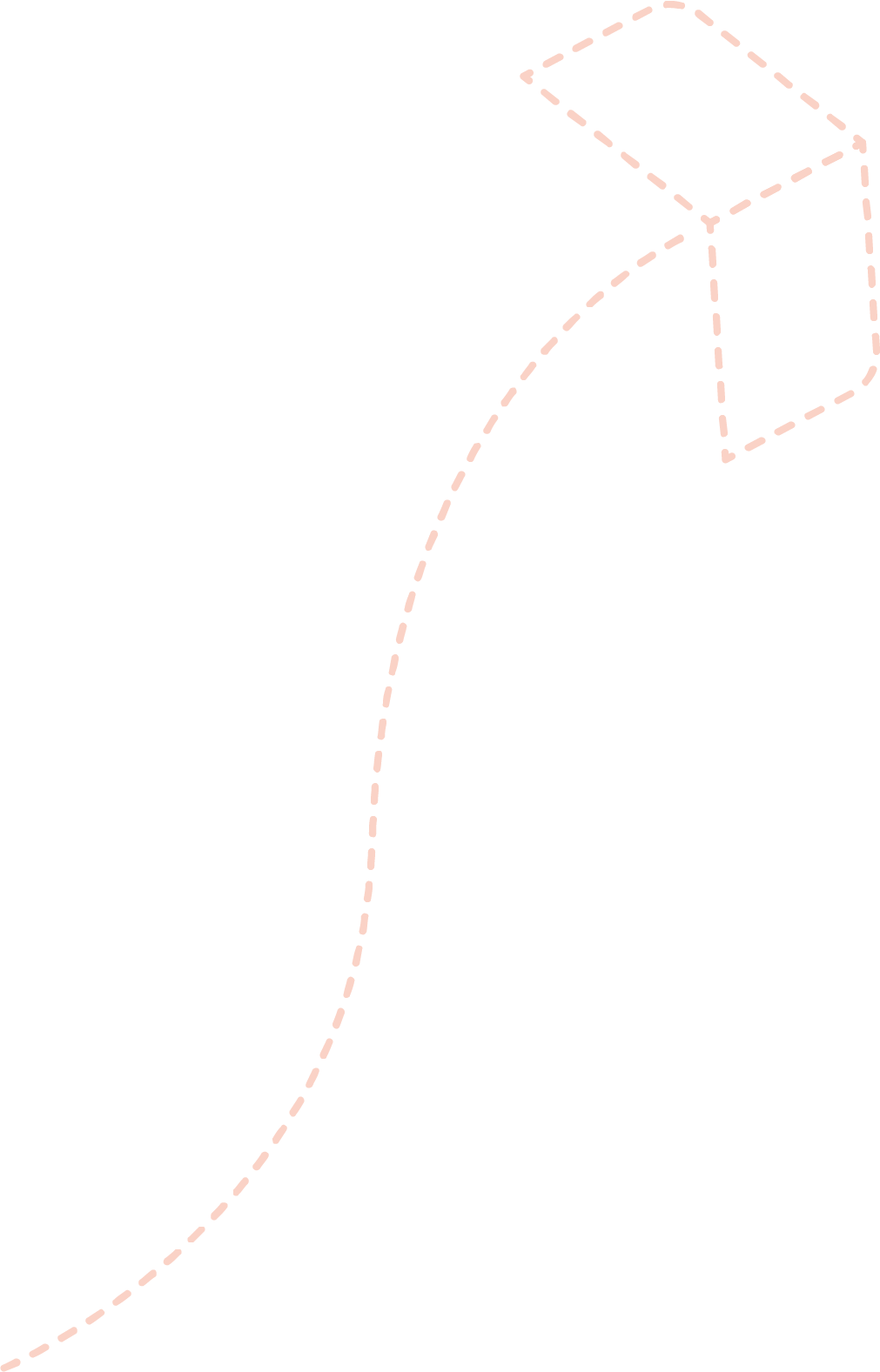 Doel 1 Voldoen aan Omgevingswet inhuur jurist en projectleiderDoel 2 lezersvriendelijkheid inzet versimpelteam die schrijfwijzer      heeft ontwikkeltDoel 3 Brieven smart maken (makkelijker te beheren, meer geautomatiseerd) aanhaken functioneel beheer aanhaken redactieraad verdere uniformering
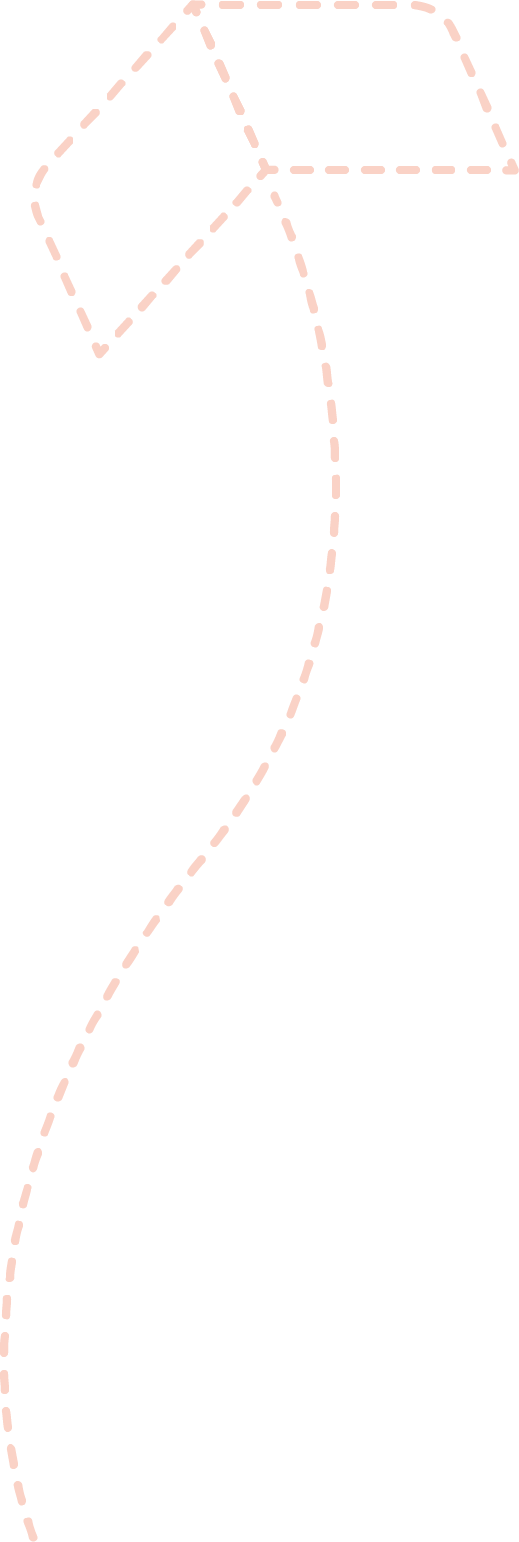 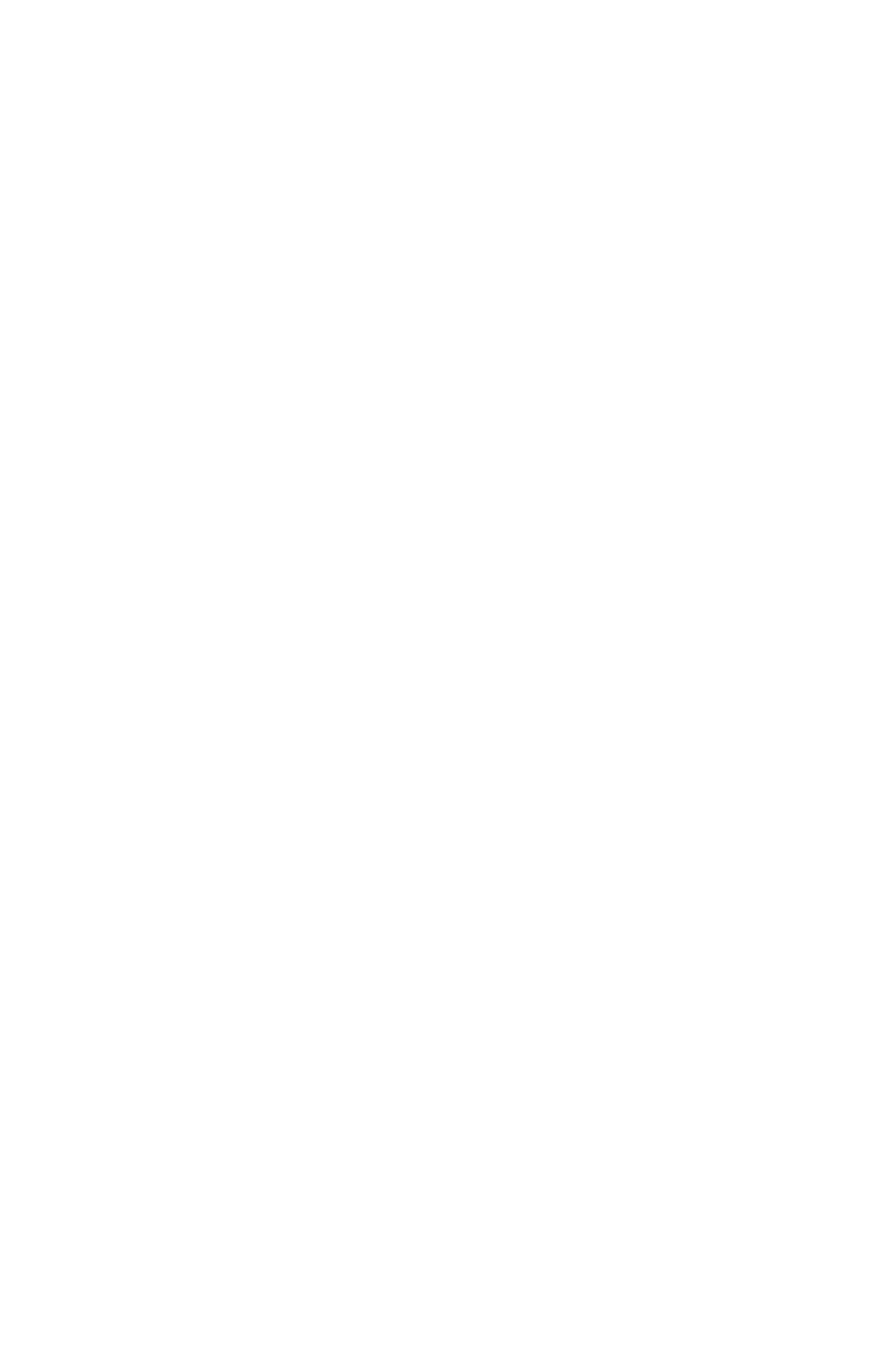 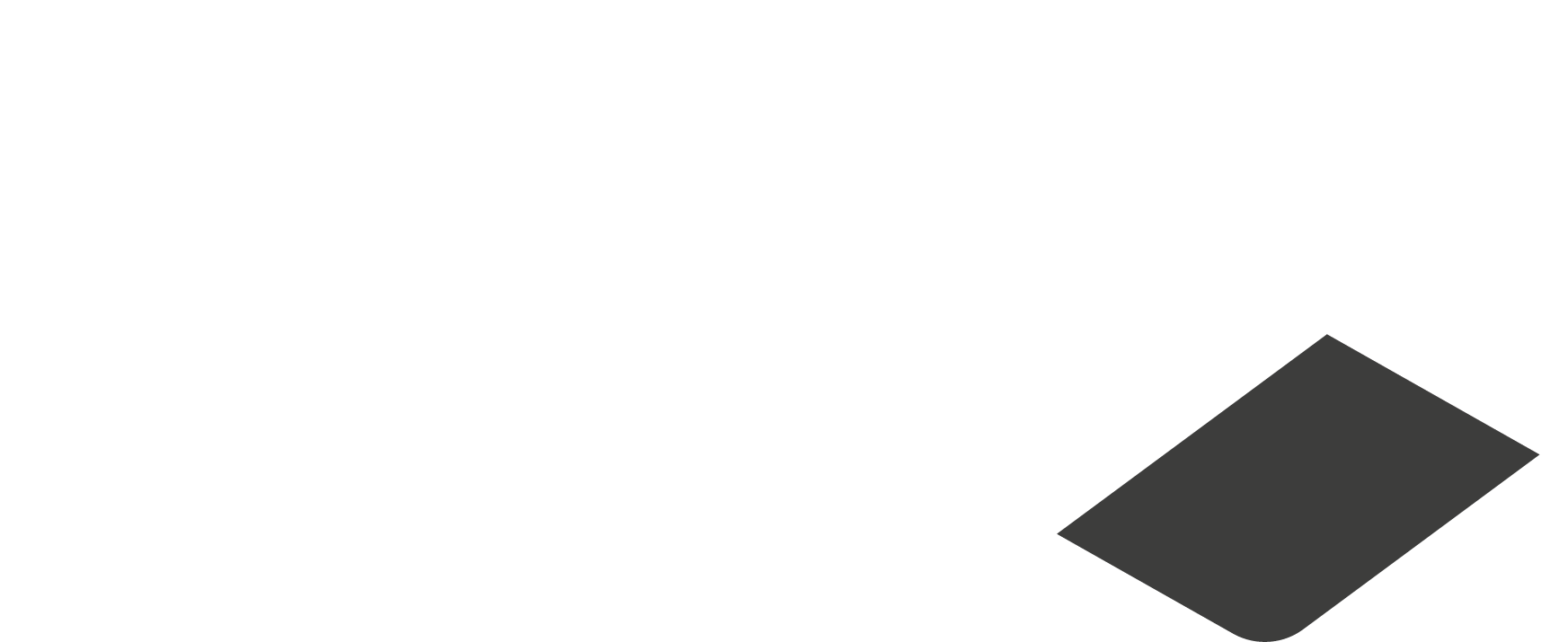 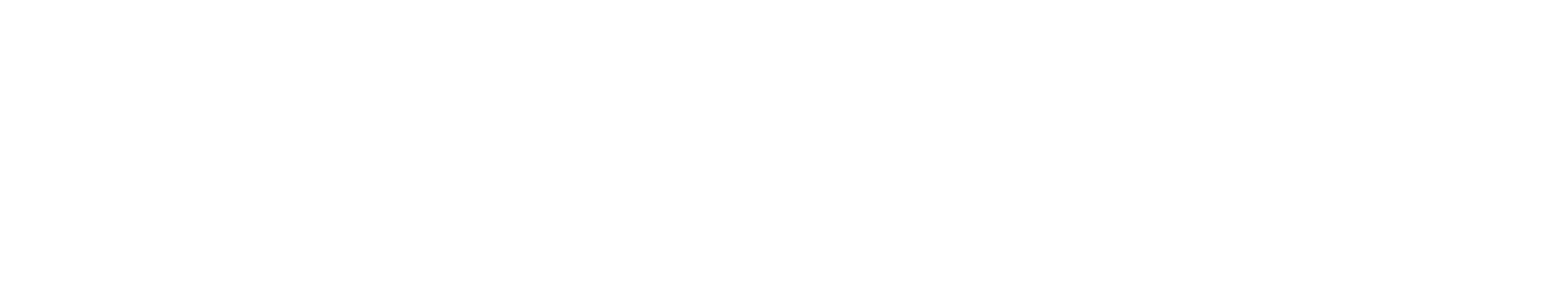 Hoe hebben wij het aangepakt in de regio IJsselland
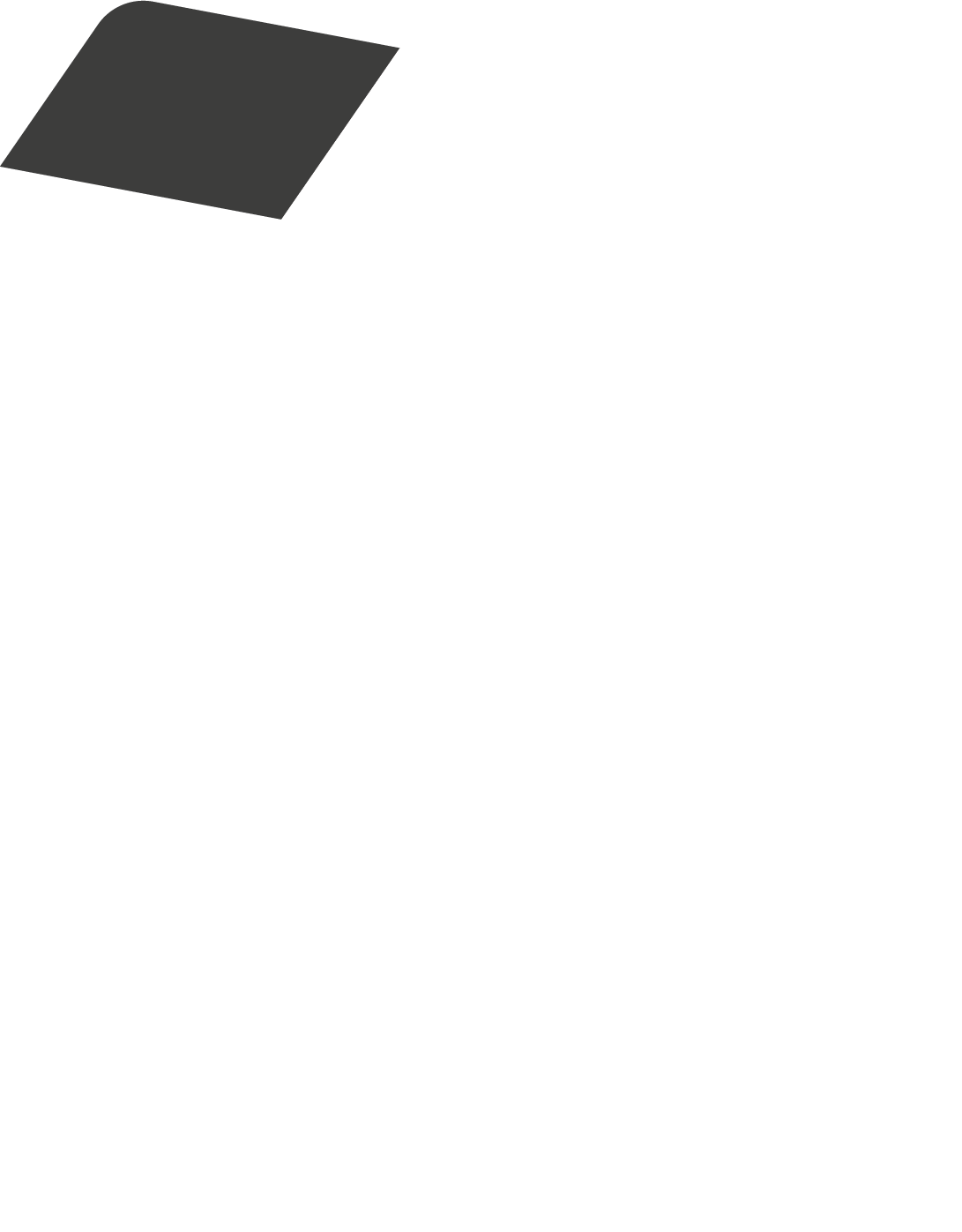 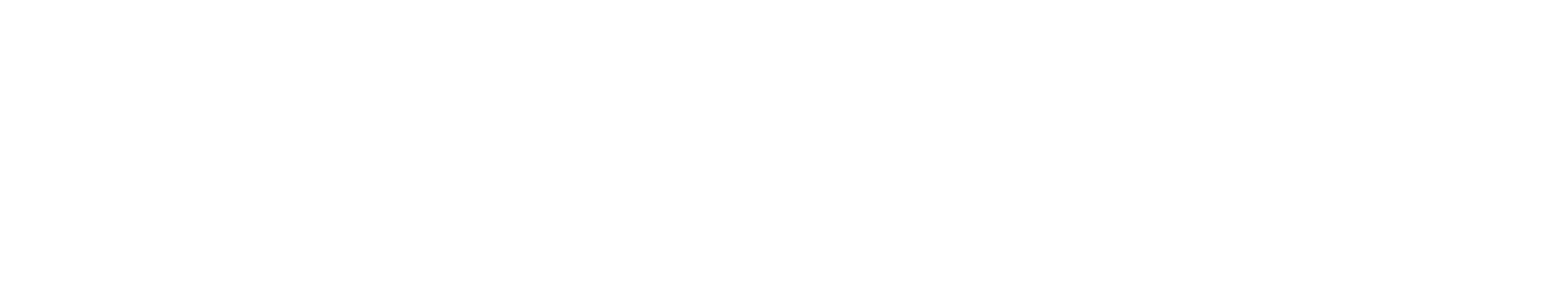 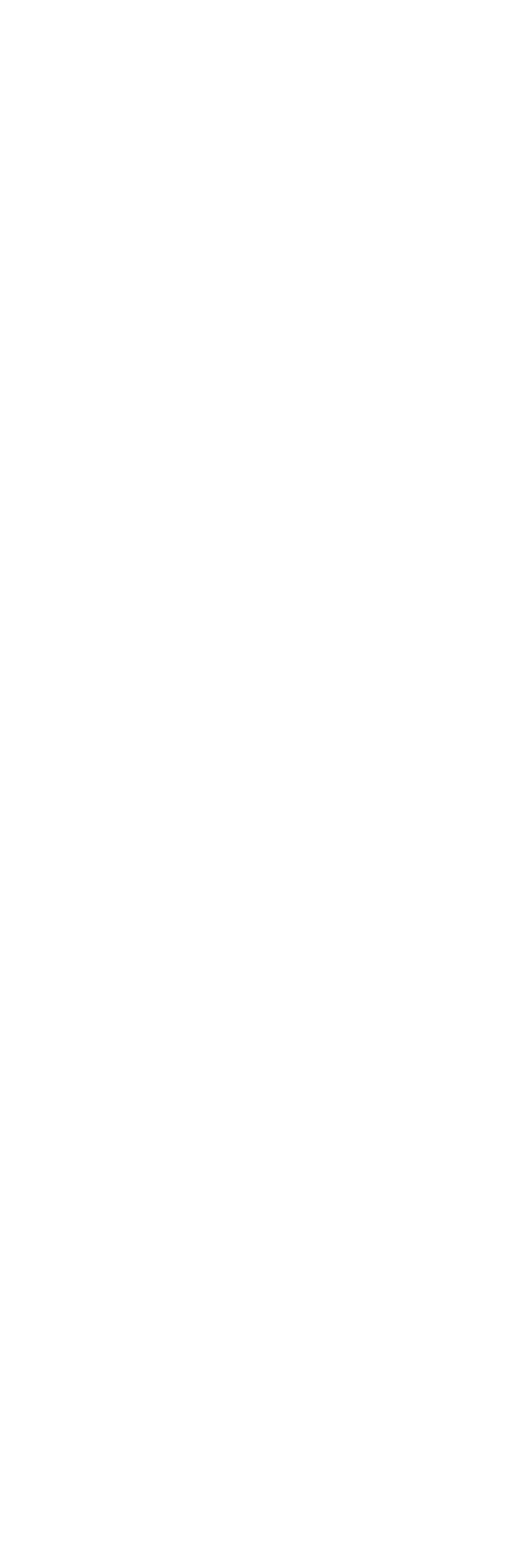 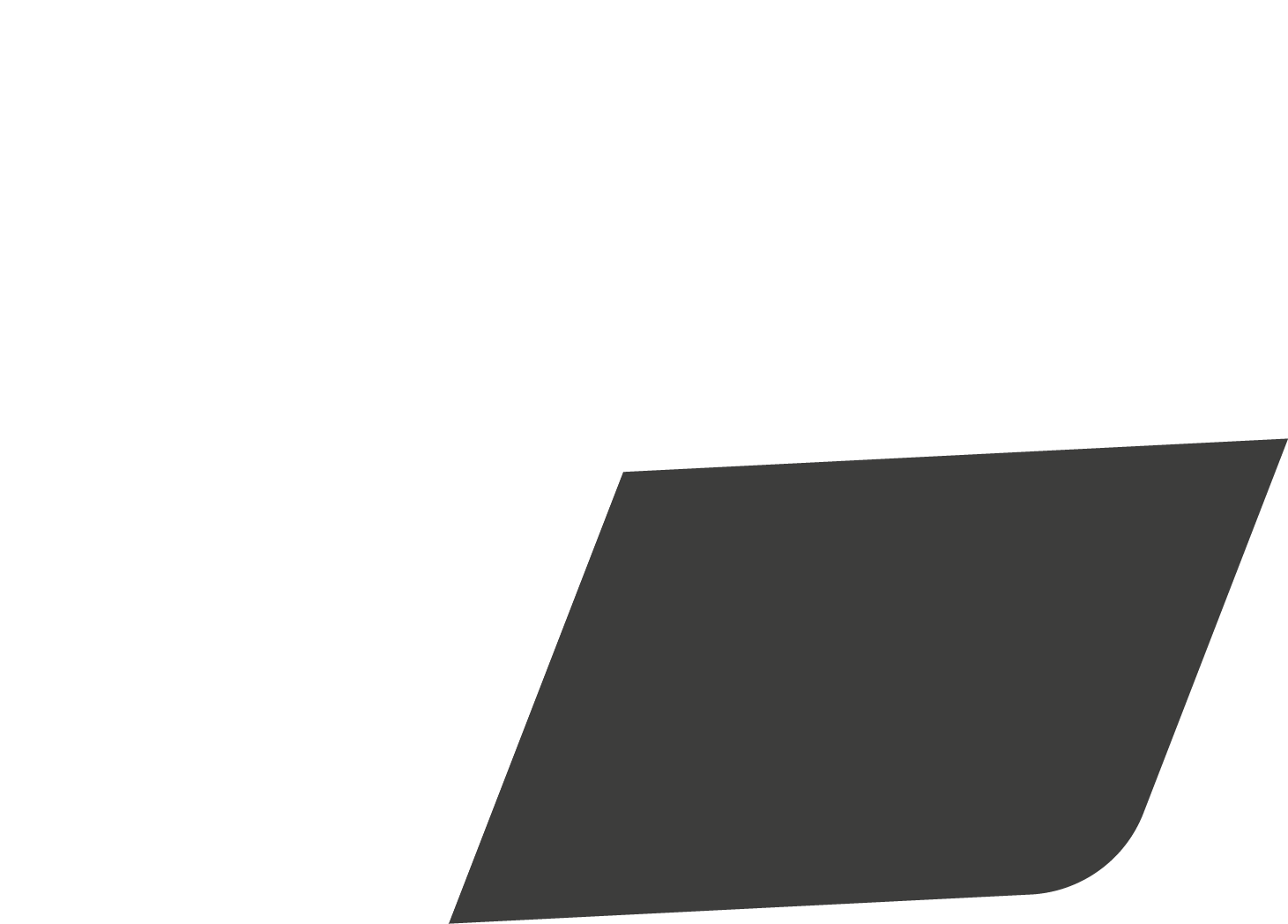 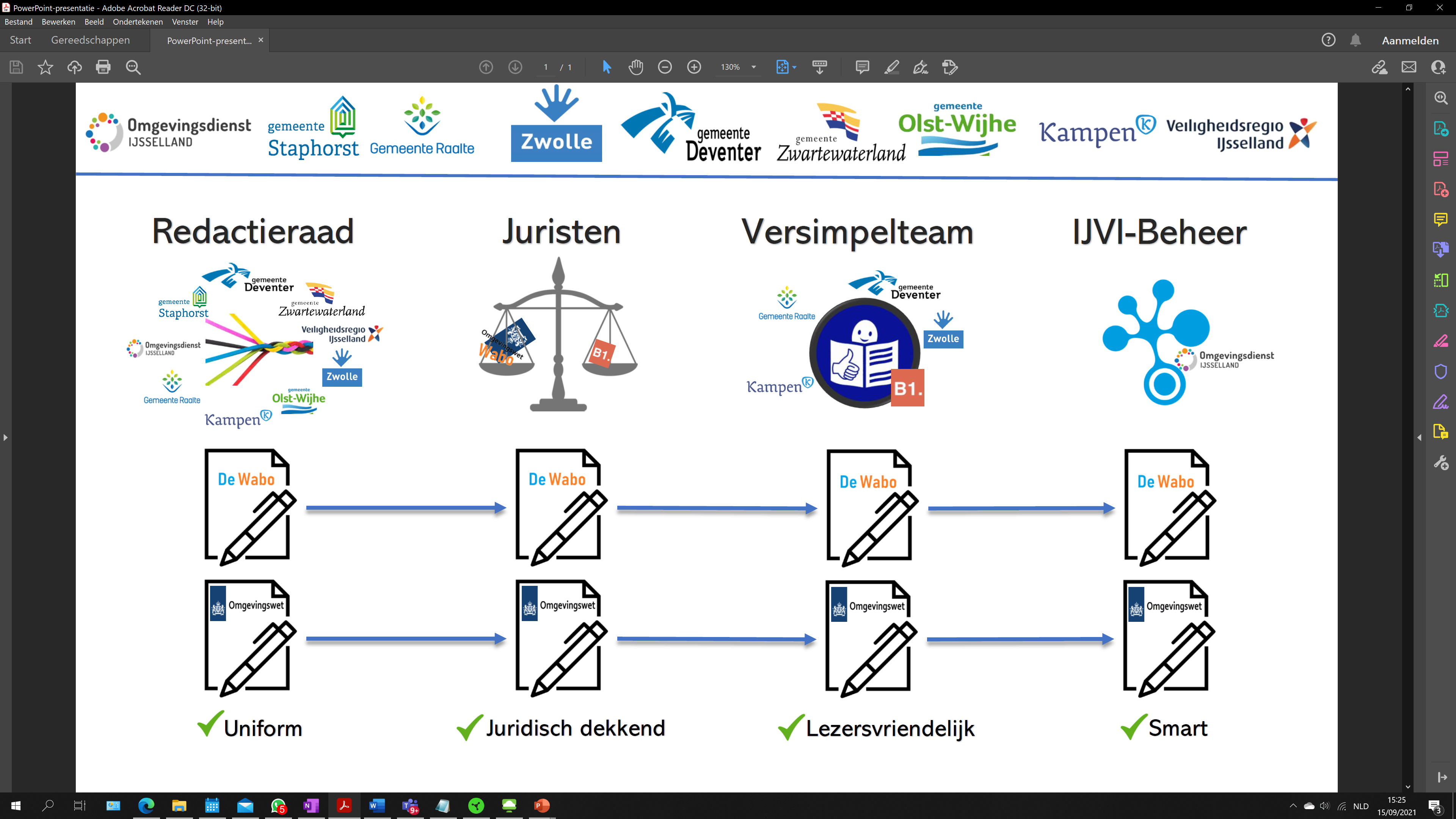 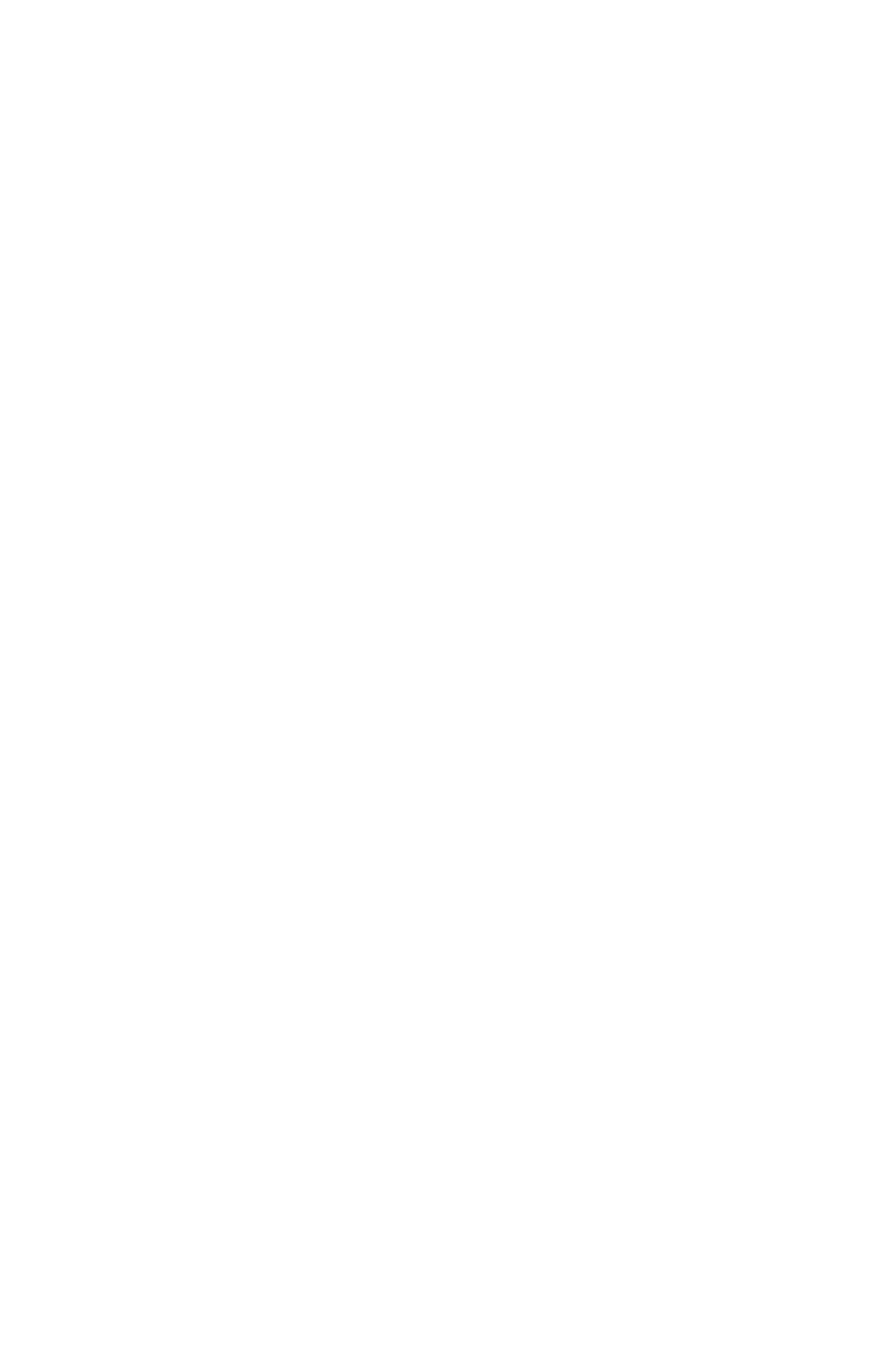 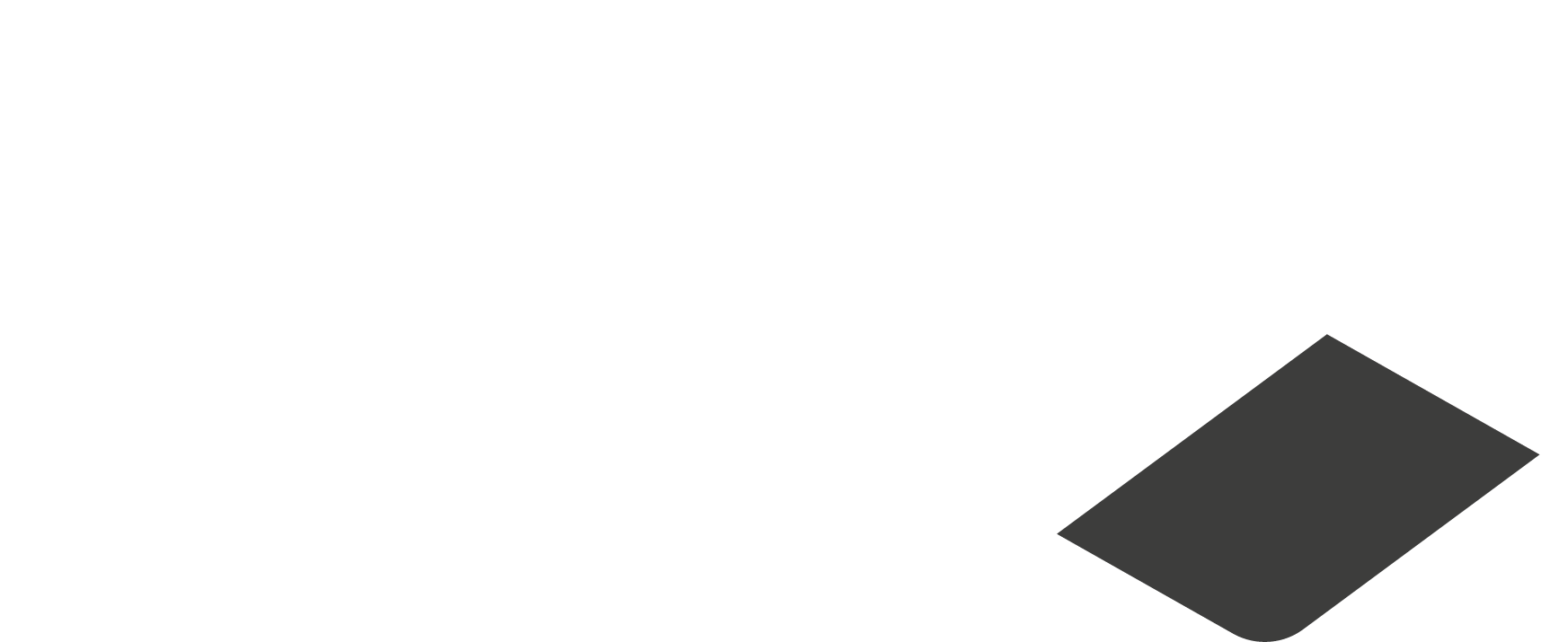 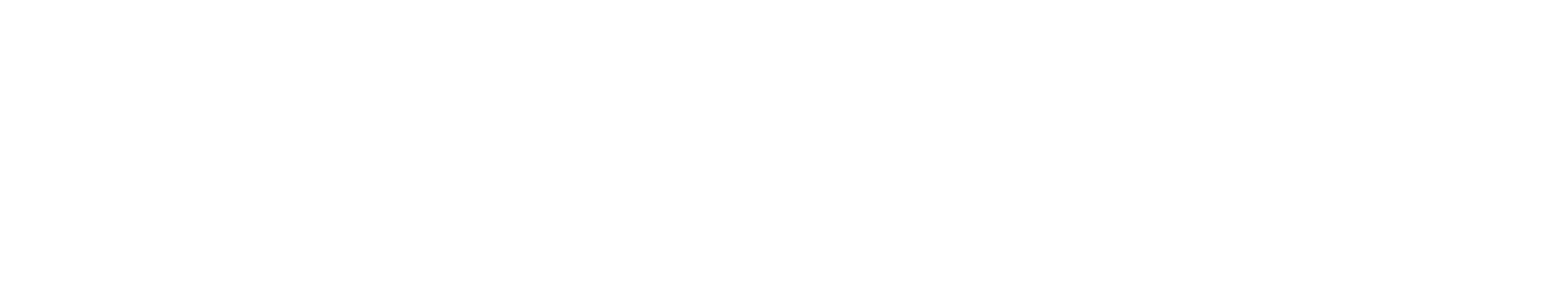 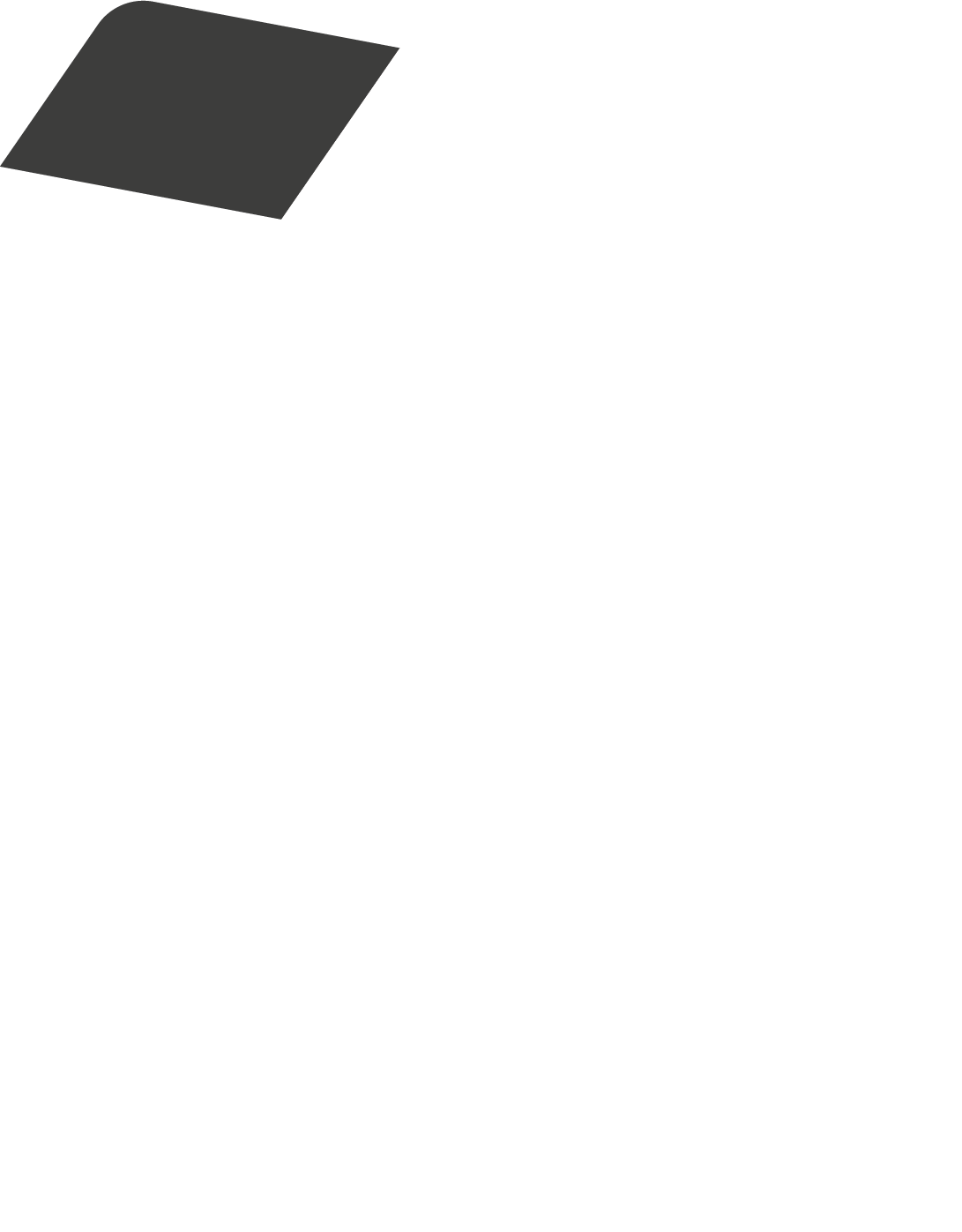 Opzet projectvoldoen aan omgevingswet en lezersvriendelijk maken brieven
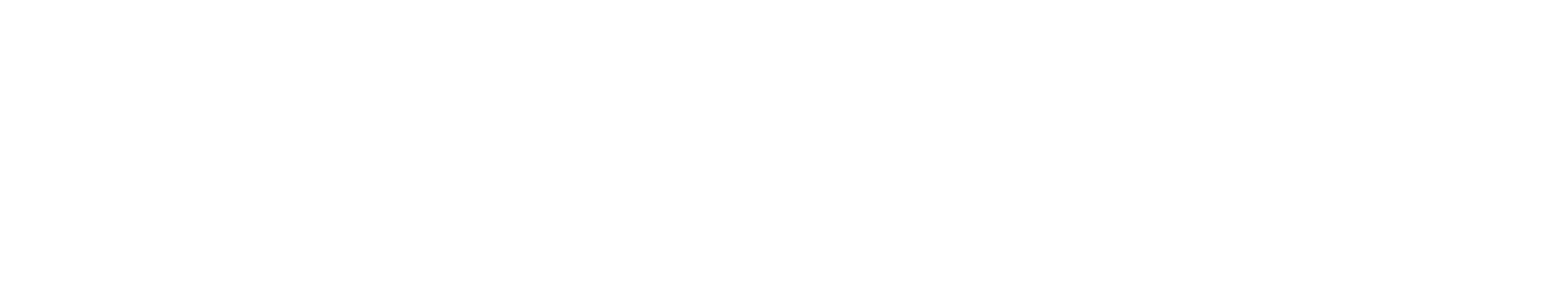 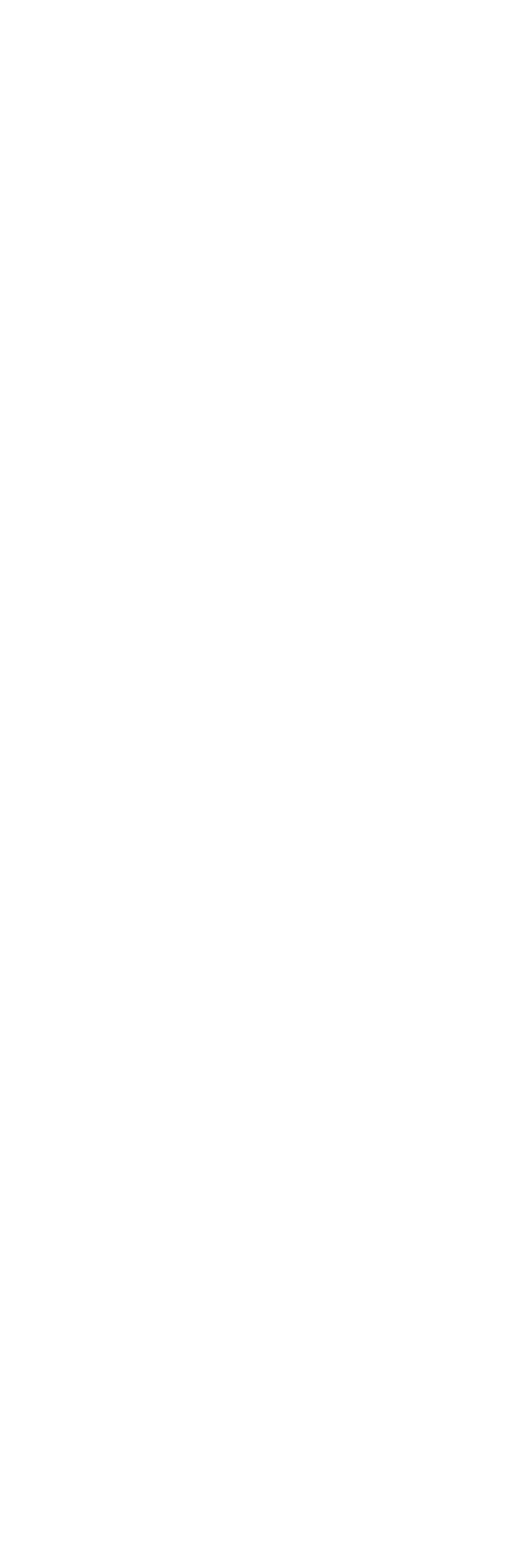 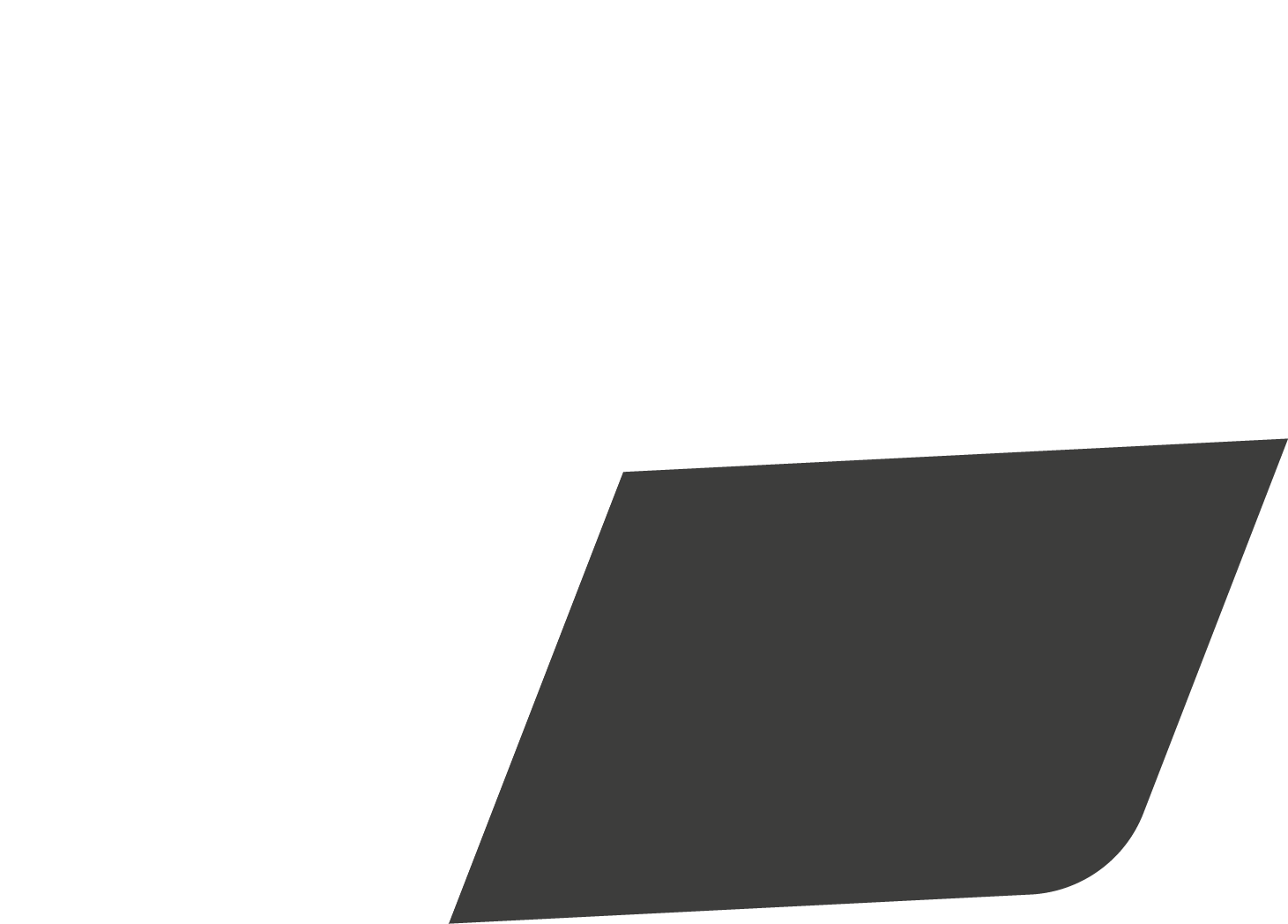 2 Weken Cyclus TM Q2
Stap 3 Cyclus
Stap 2 Cyclus
Stap 1 Cyclus
Lezersvriendelijkheid
8 Sjablonen
Juridische OW-Check
IJVI Versimpelteam
Redactieraad
Jurist
Redactieraadleden
Communicatie Experts
Omgevingswet Jurist
Bespreken voortgang
Kerngroep Evaluatie
Opdrachtgever, Voorzitter Redactieraad, IJVI Beheer, Projectleider
Stap 4 Cyclus
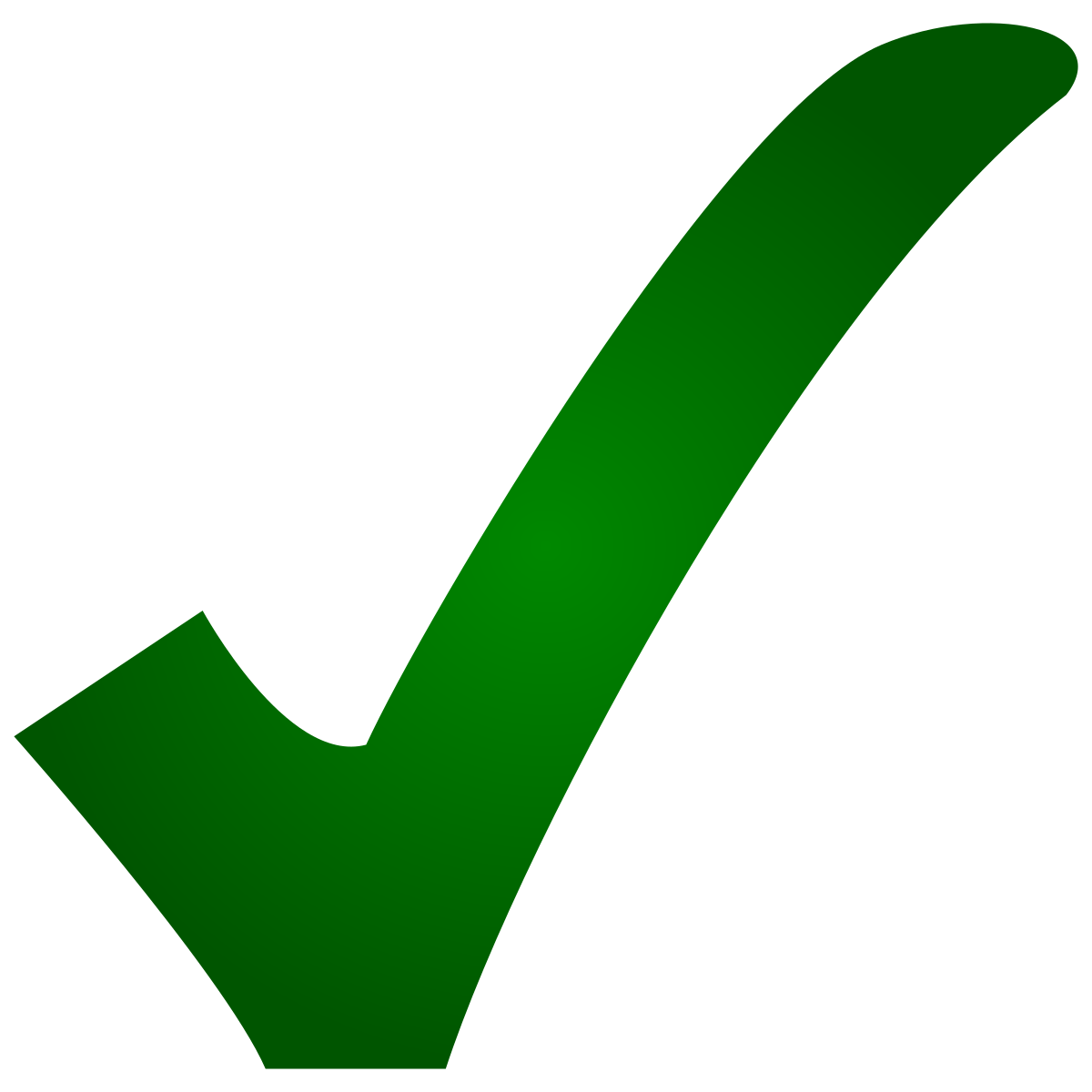 Besluitvorming
Redactieraad
Bouwen
Bouwen Sjablonen
Testen & Laatste Check
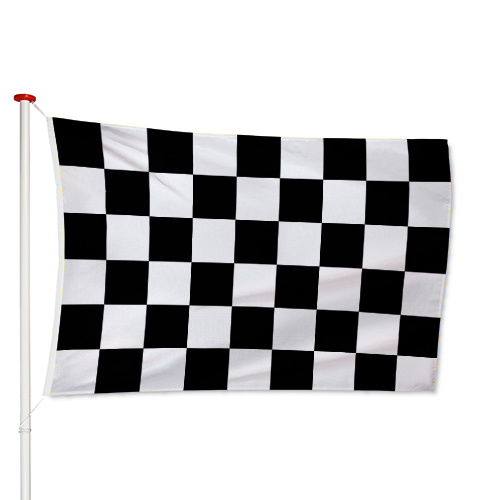 IJVI Beheer
Redactieraad
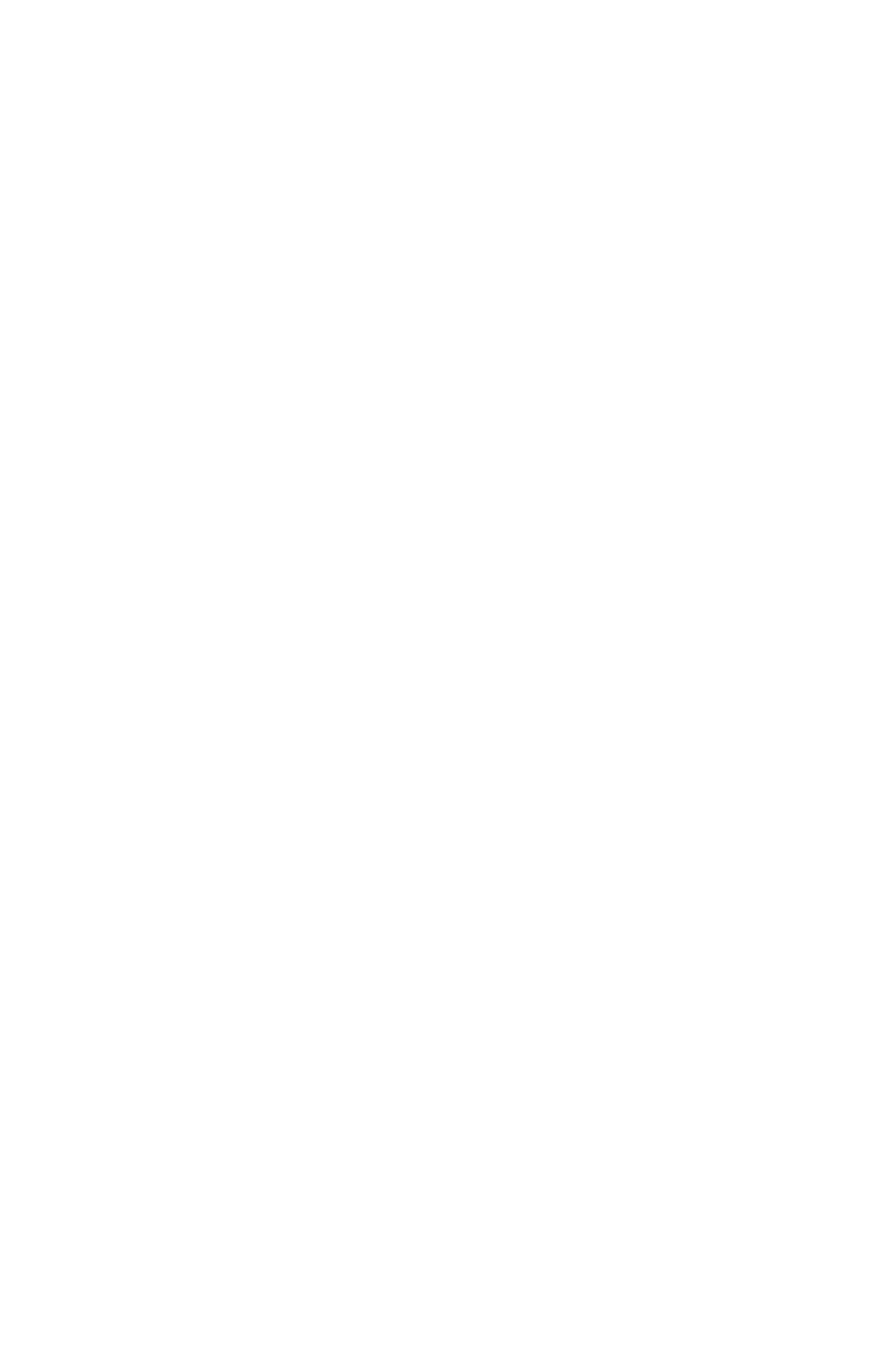 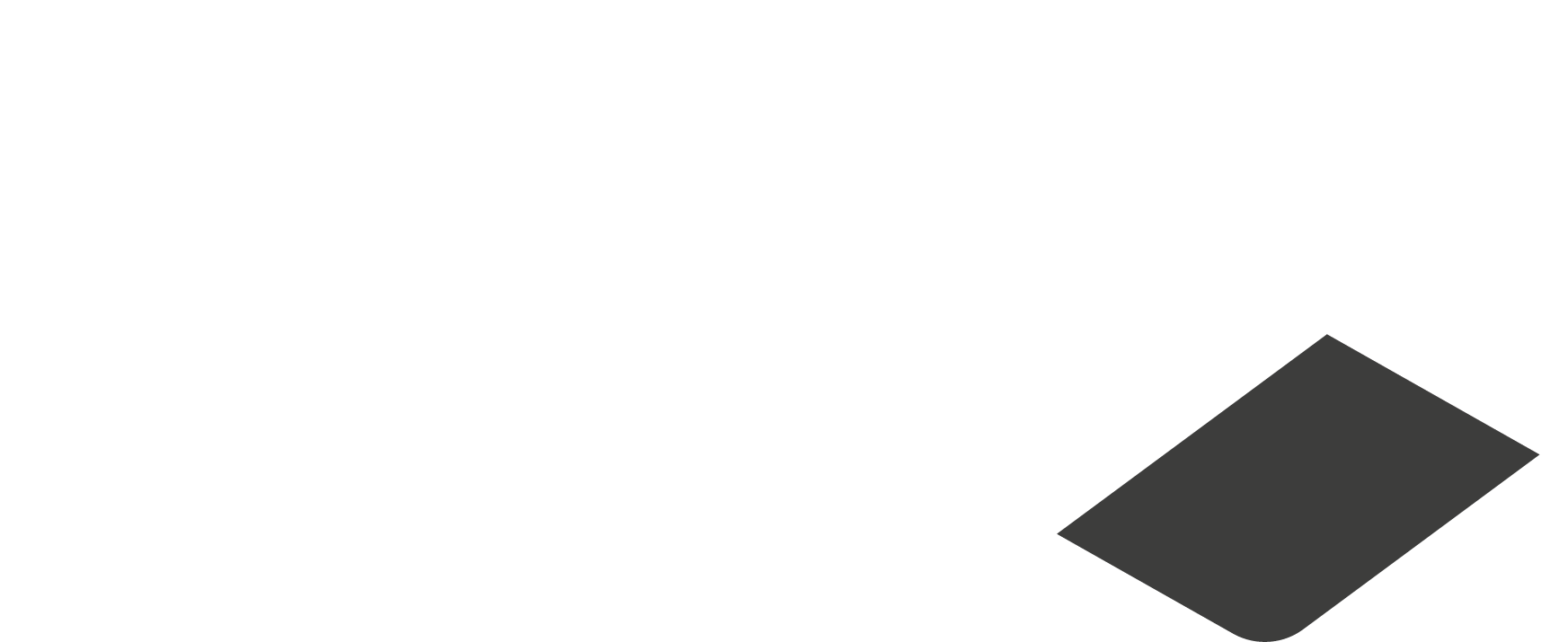 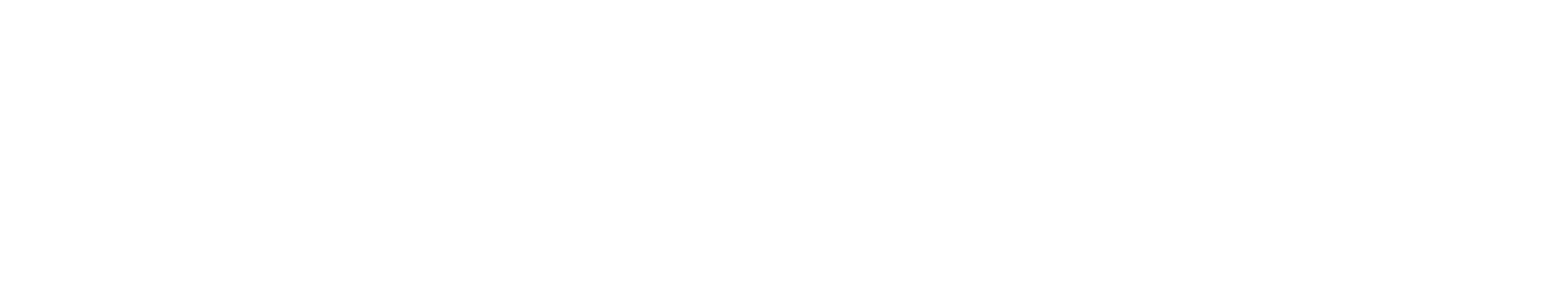 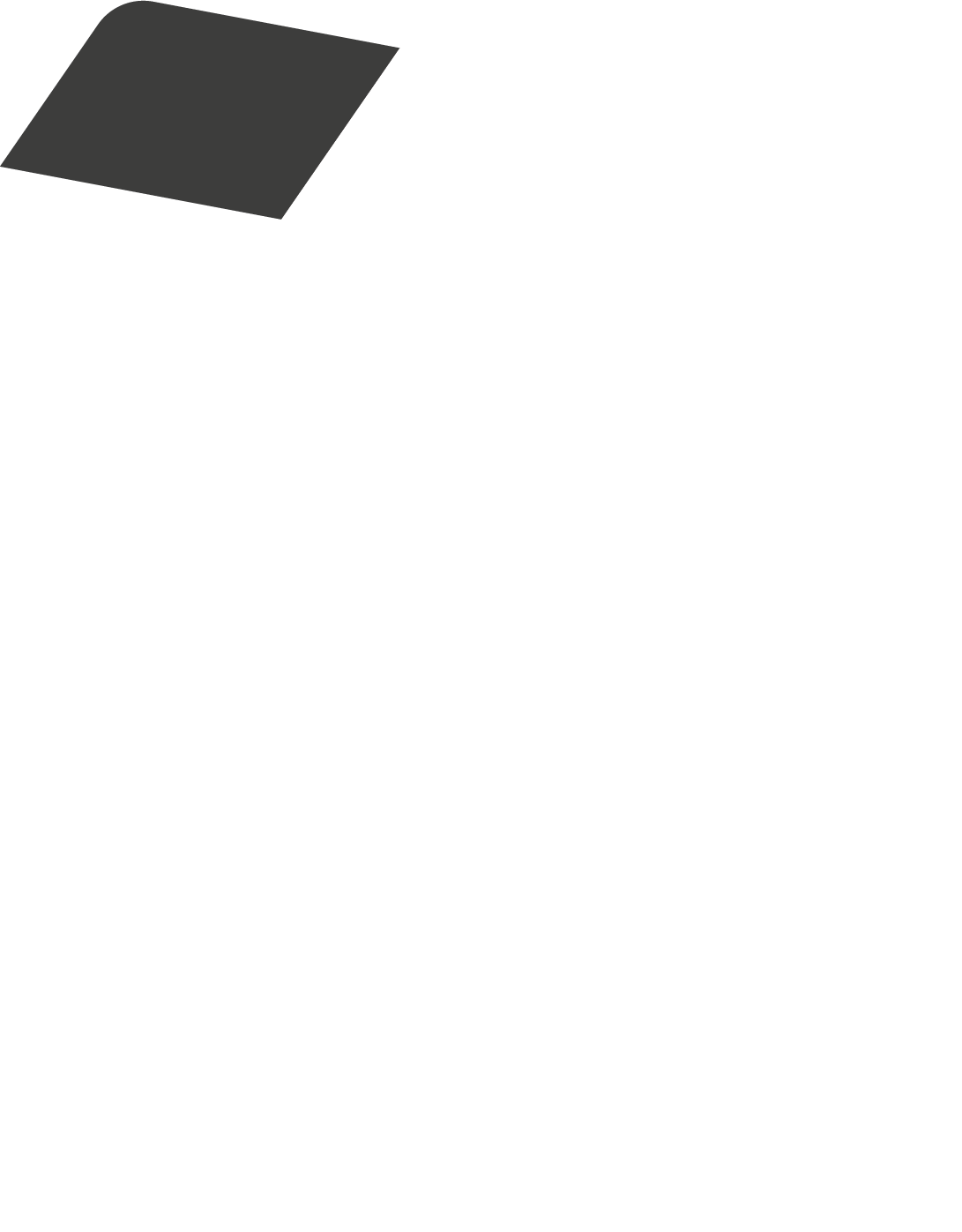 Wat is lezersvriendelijk
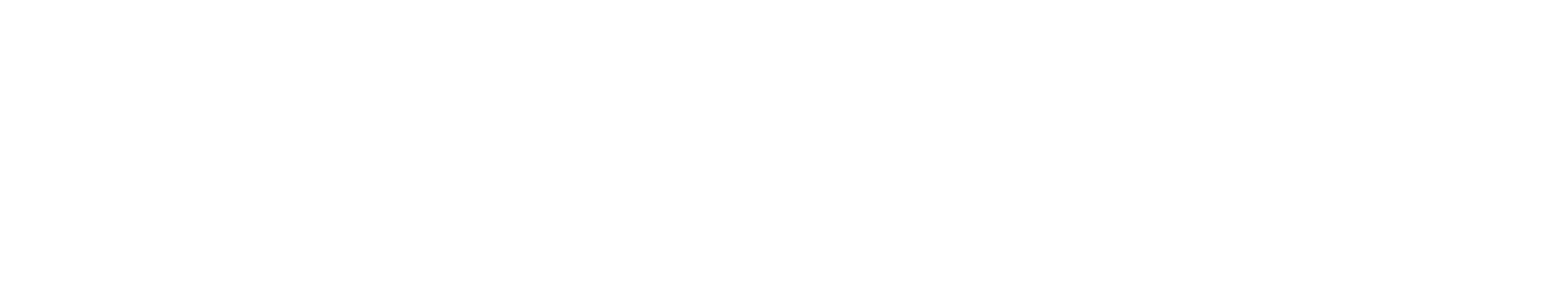 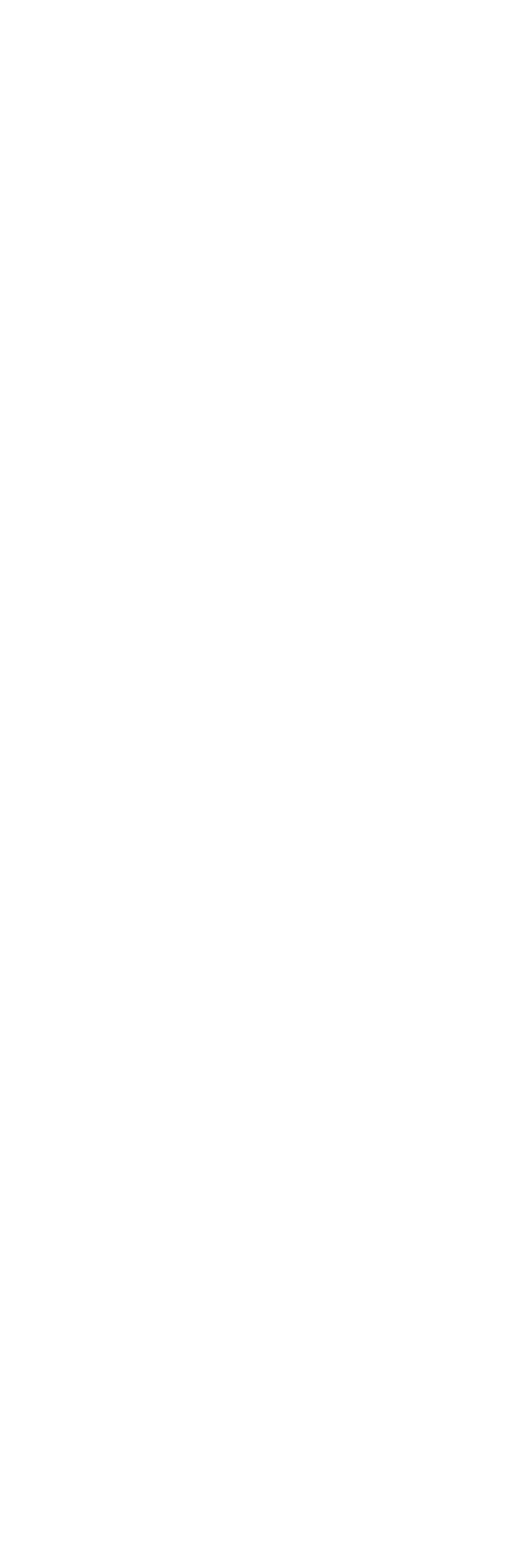 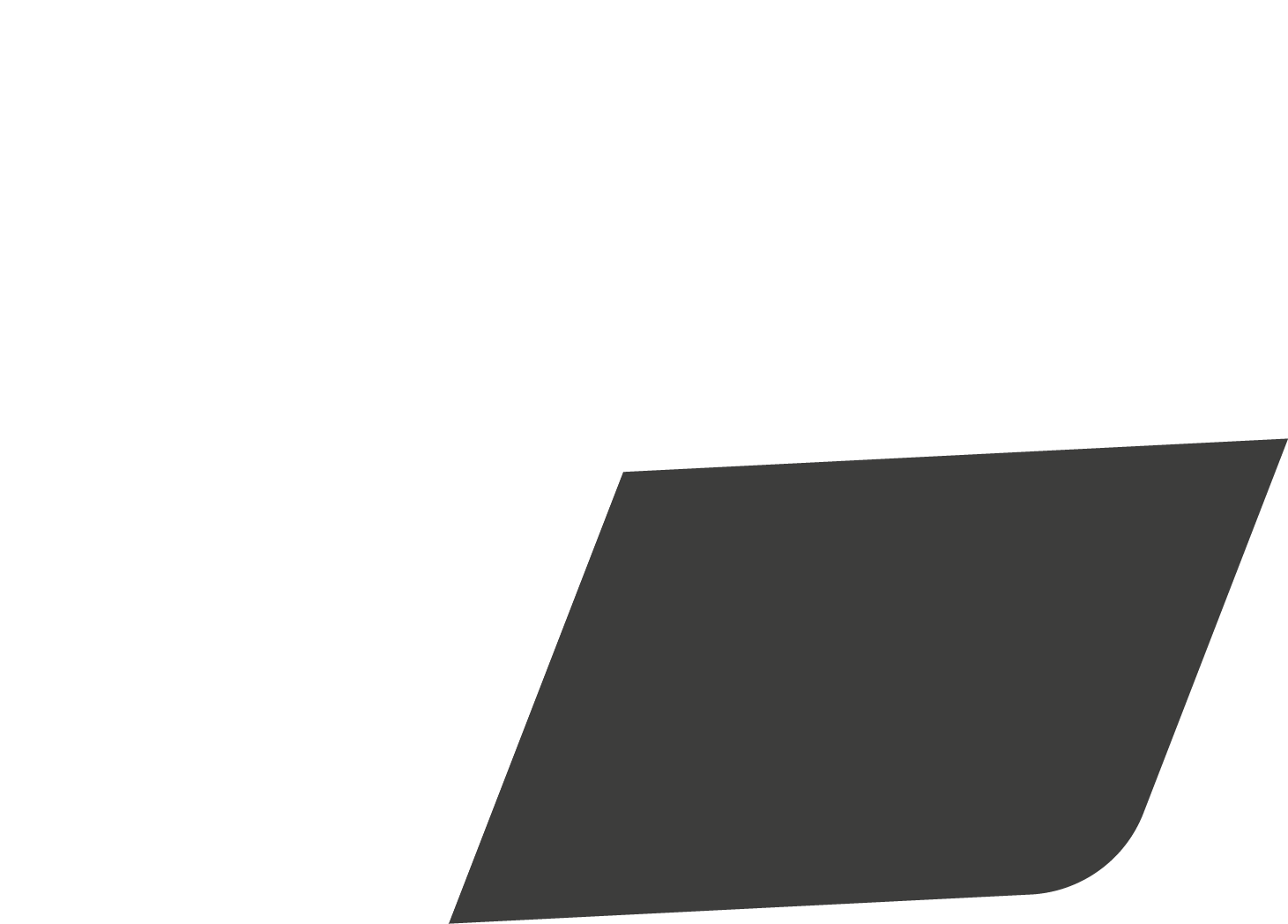 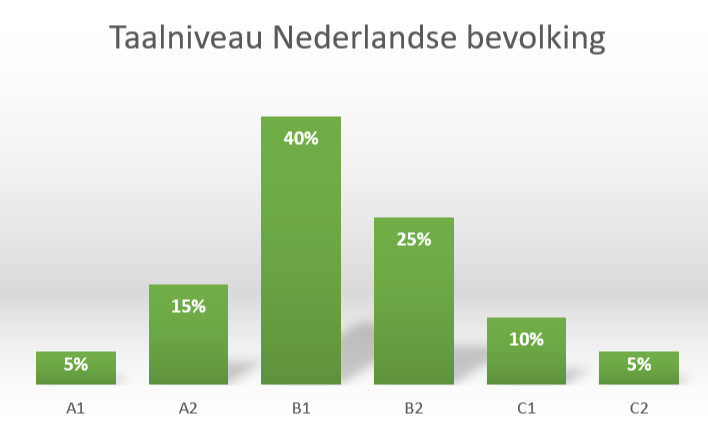 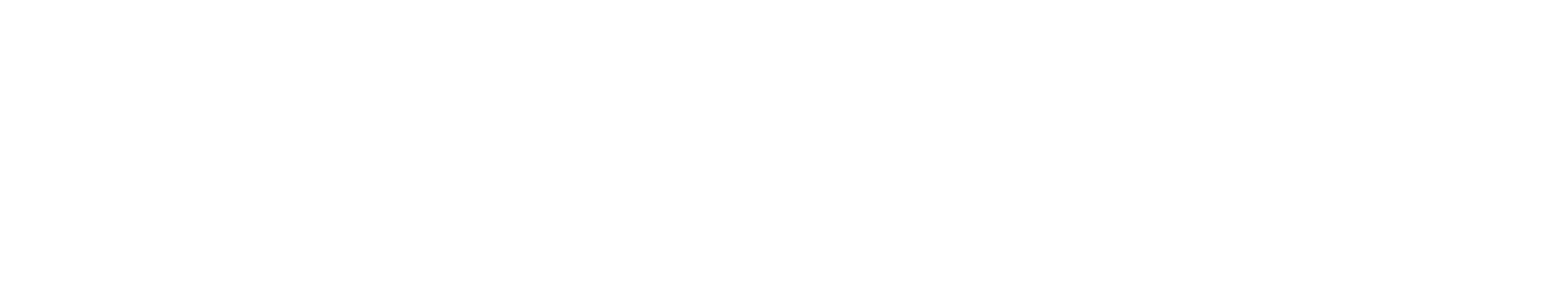 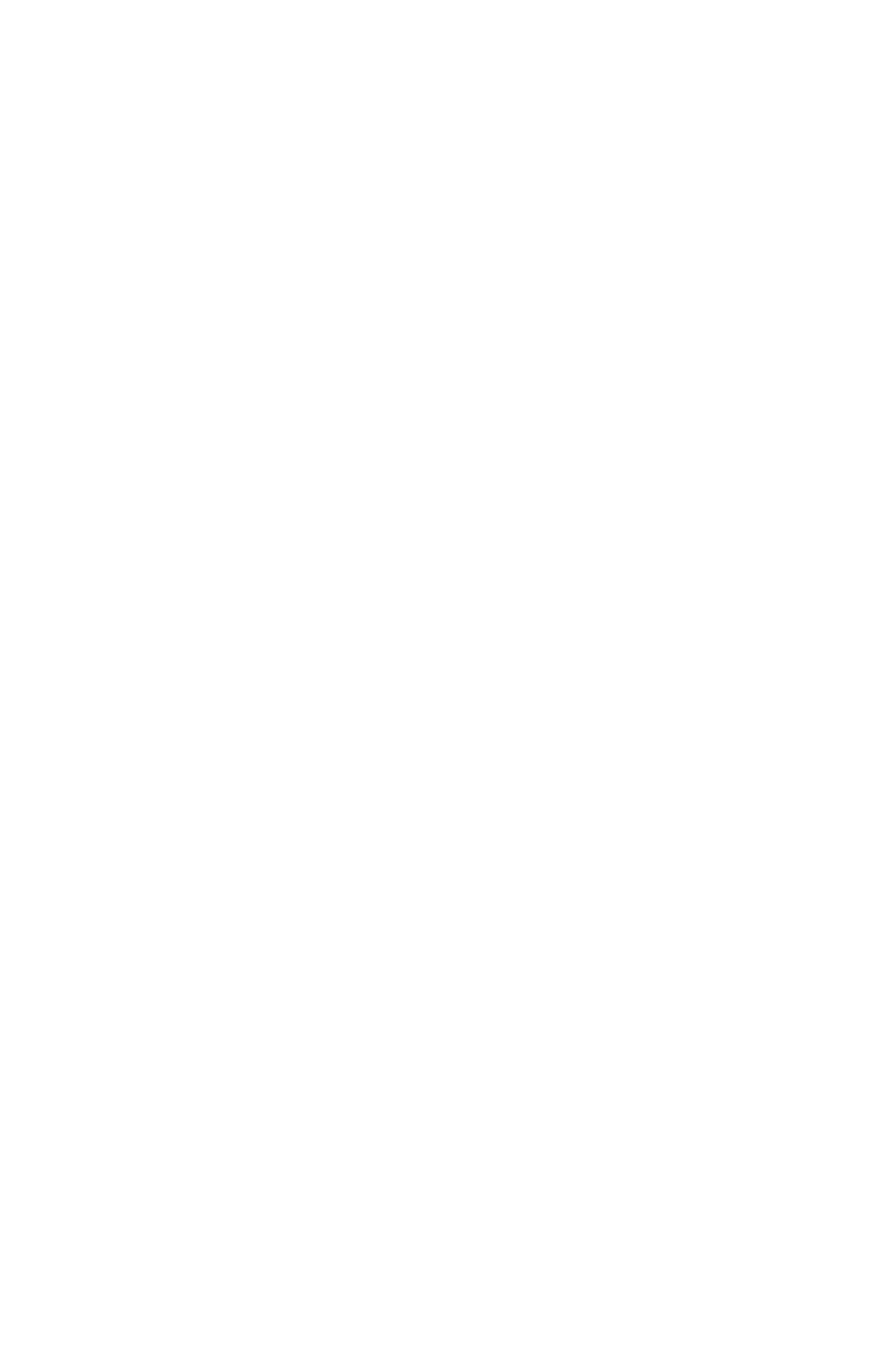 [Speaker Notes: Gebruik dezelfde woorden als die je in de spreekkamer of aan de telefoon gebruikt. Dan is het meestal ongeveer B1. 80% begrijpt B1, slechts 40% begrijpt B2. Ook wie wel B2 kan lezen, leest liever B1.]
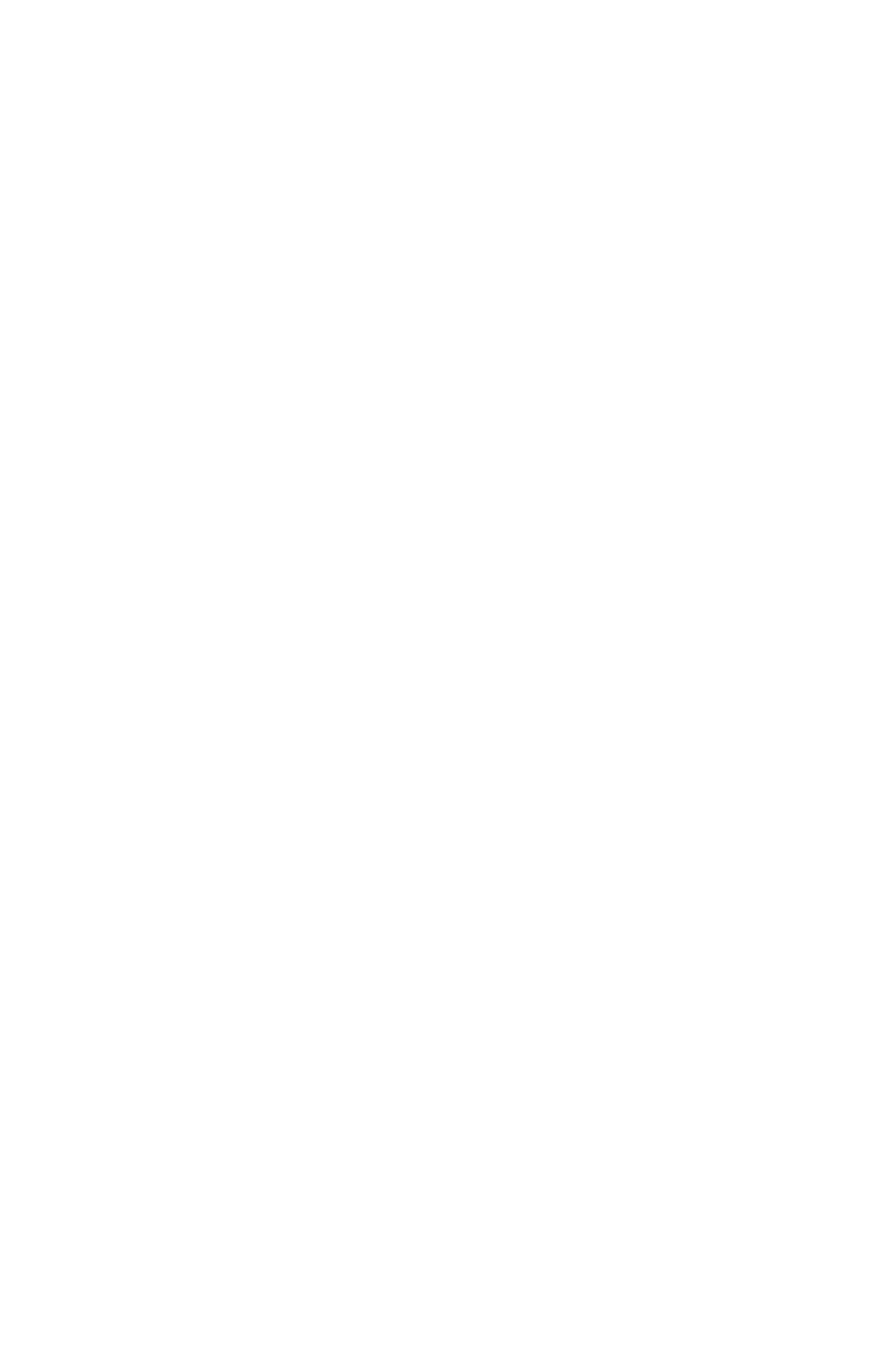 Lezersvriendelijk

Pas op met vakjargon
Vervang ouderwetse taal door verzorgde spreektaal
Actieve schrijfstijl met voorbeelden
Vermijd onnodige hulpwerkwoorden
Duidelijke titel en tussenkoppen
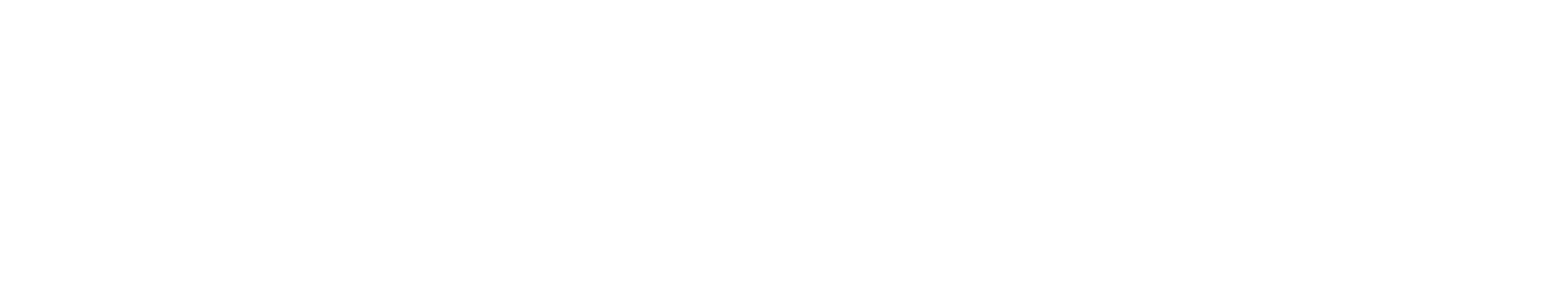 [Speaker Notes: Wat voor ons eenvoudig is, kan voor de lezer moeilijk zijn.]
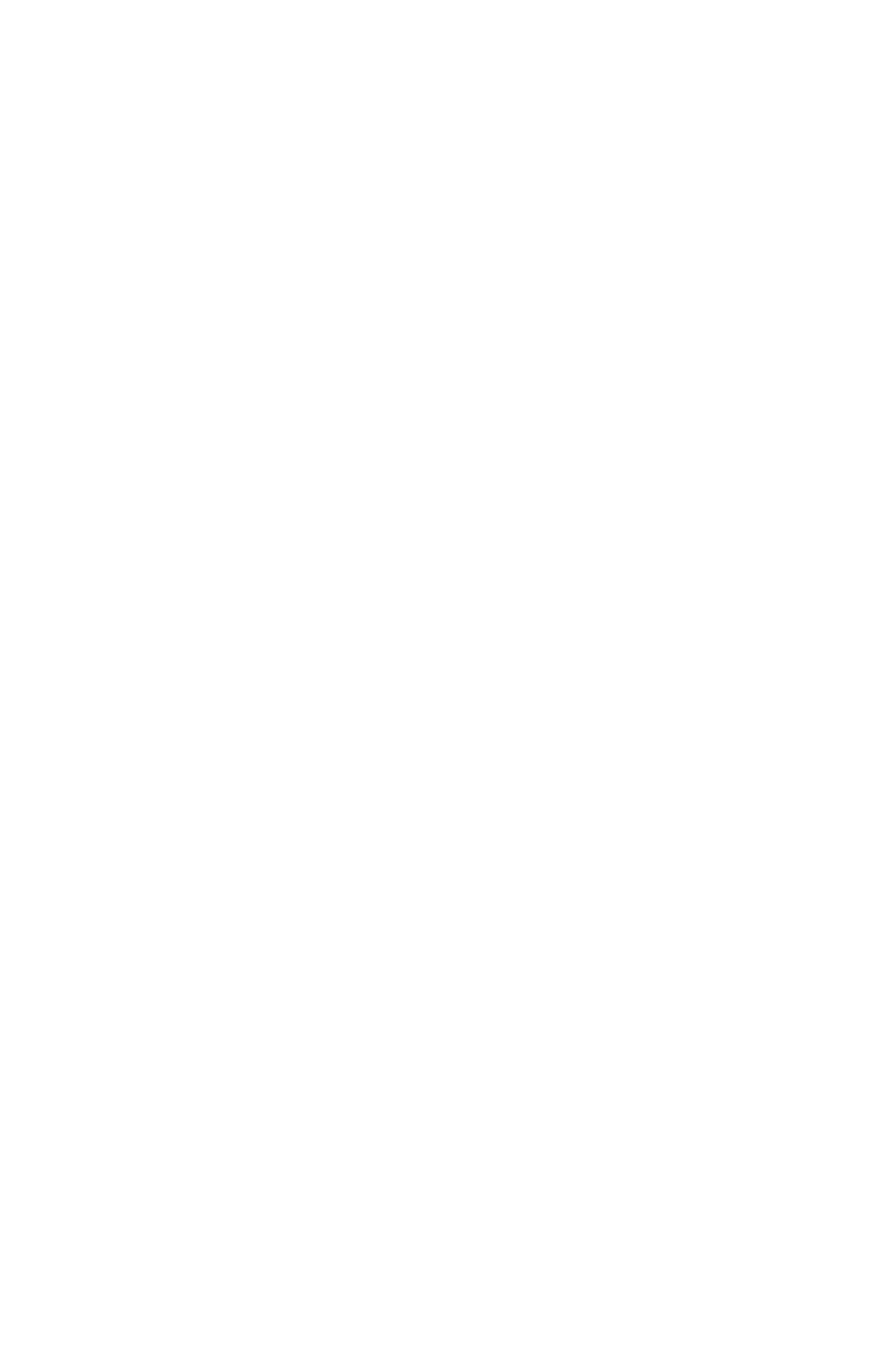 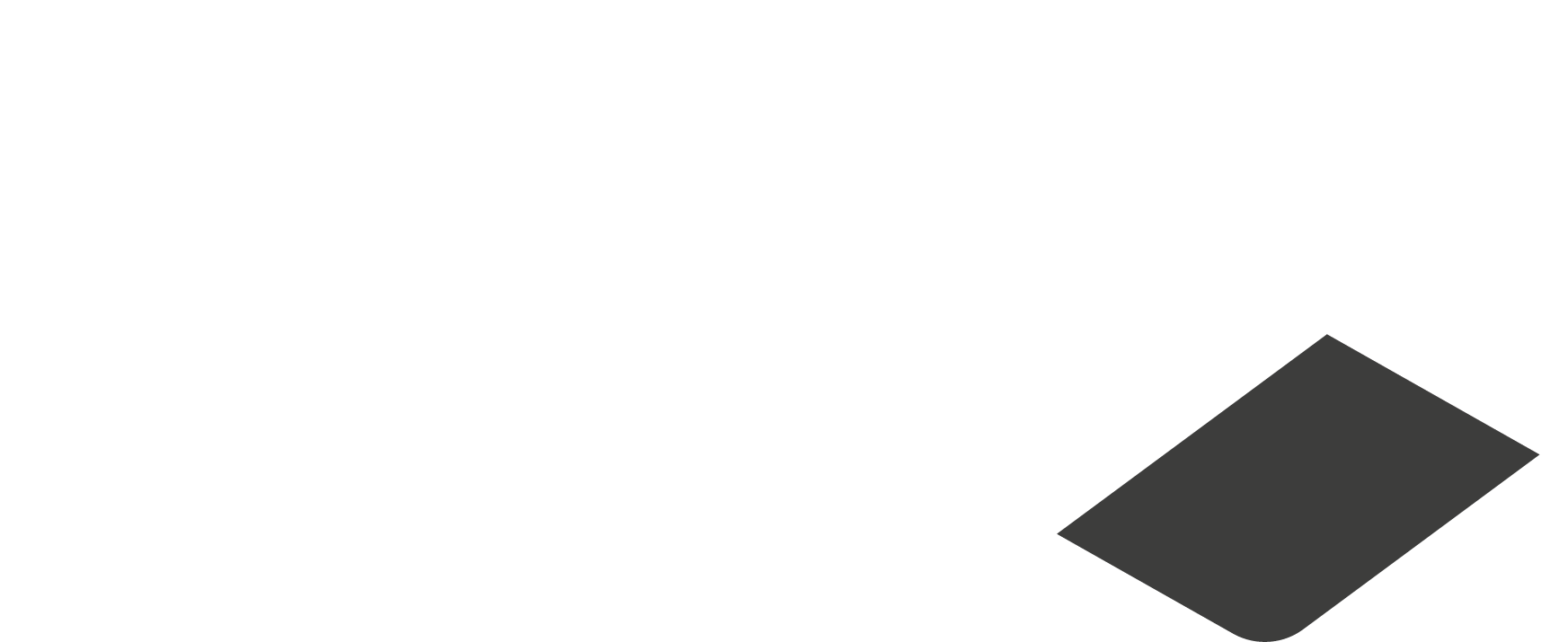 Lezersvriendelijk in de regio IJsselland
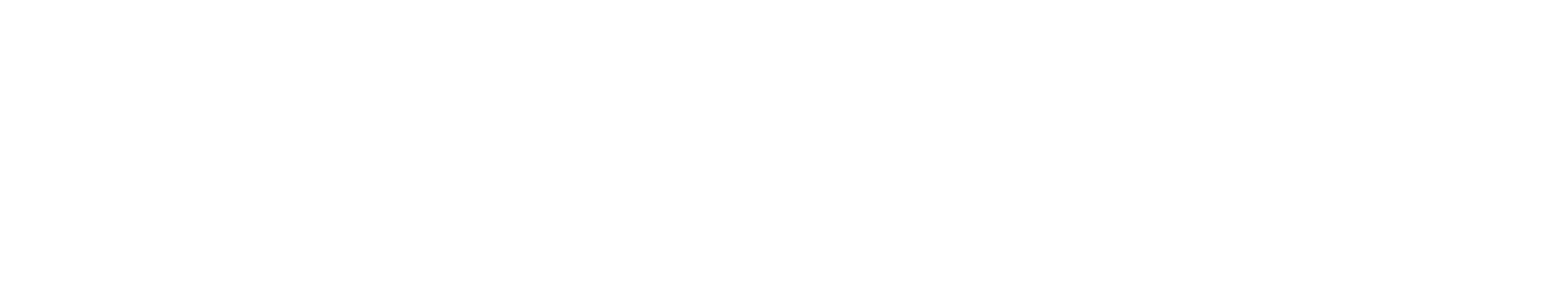 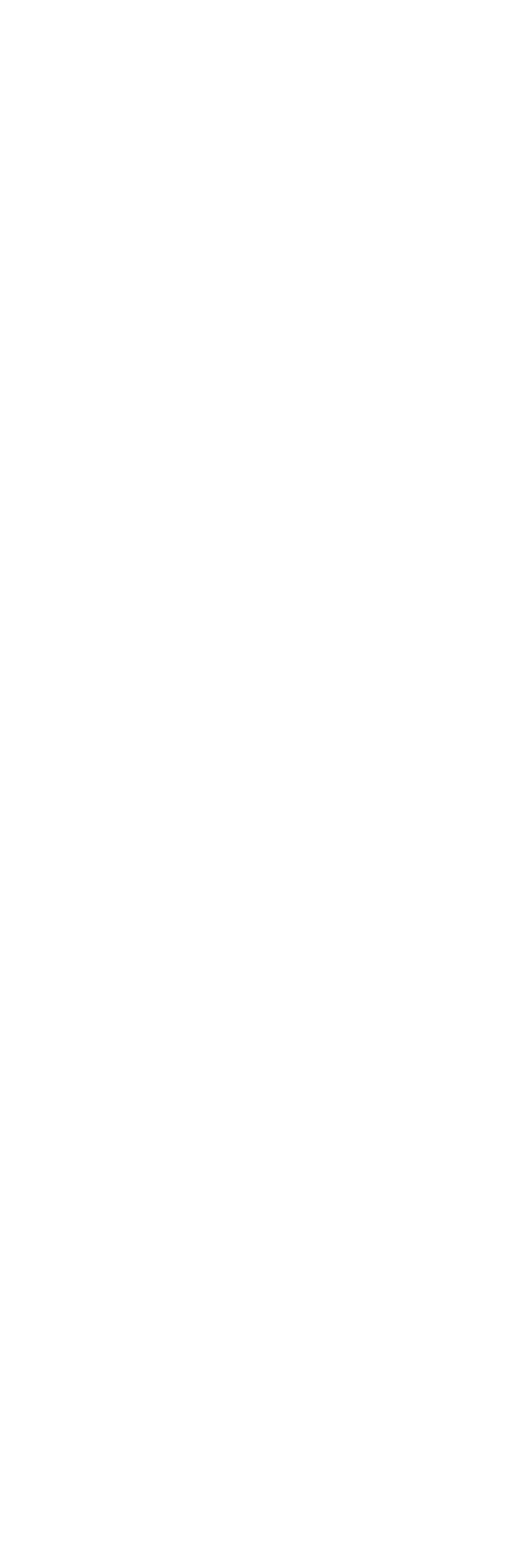 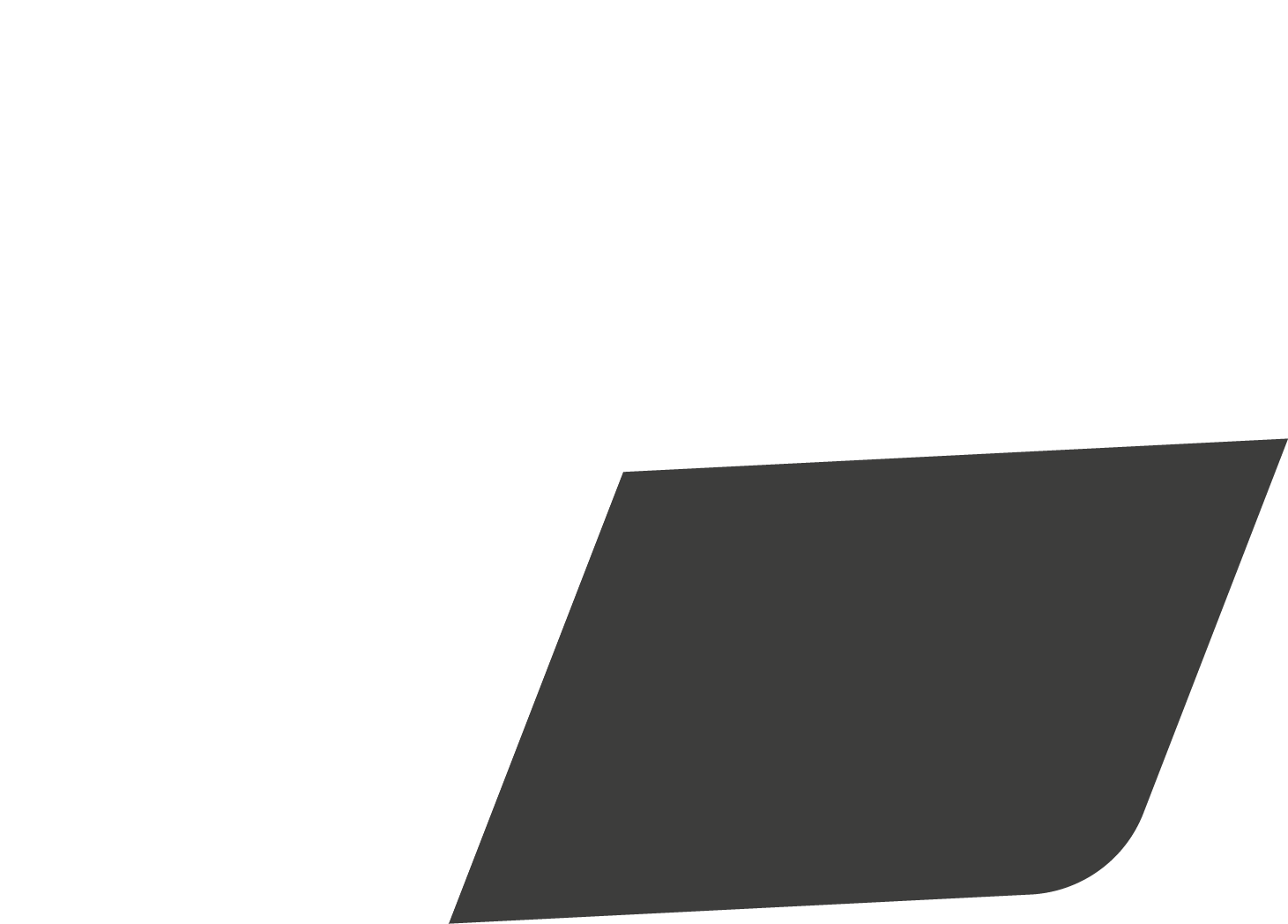 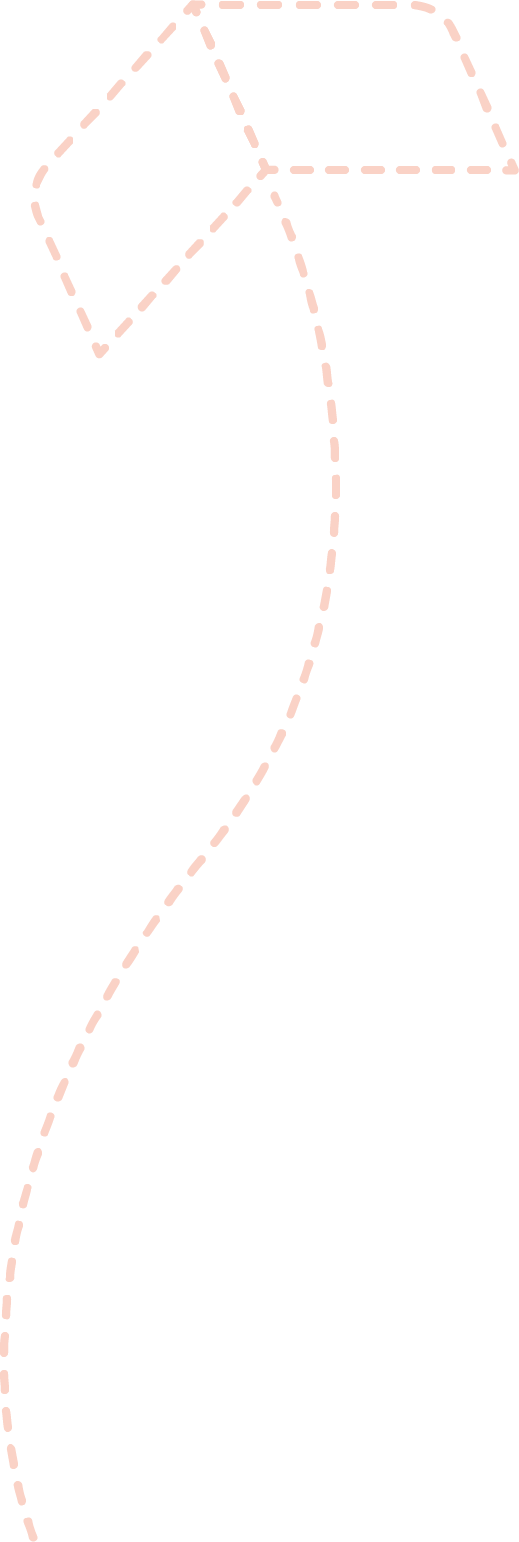 Onderwerp en 1e alinea uit Voornemen last onder dwangsom


Onderwerp: Voornemen last onder dwangsom

Beste meneer of mevrouw,
U bent eigenaar van de winkel in aanbouw op het perceel [adres] in [plaatsnaam]. Wij hebben een overtreding op dit perceel vastgesteld. Wij zijn van plan handhavend op te treden. U ontvangt deze brief om hierover uw mening te geven.
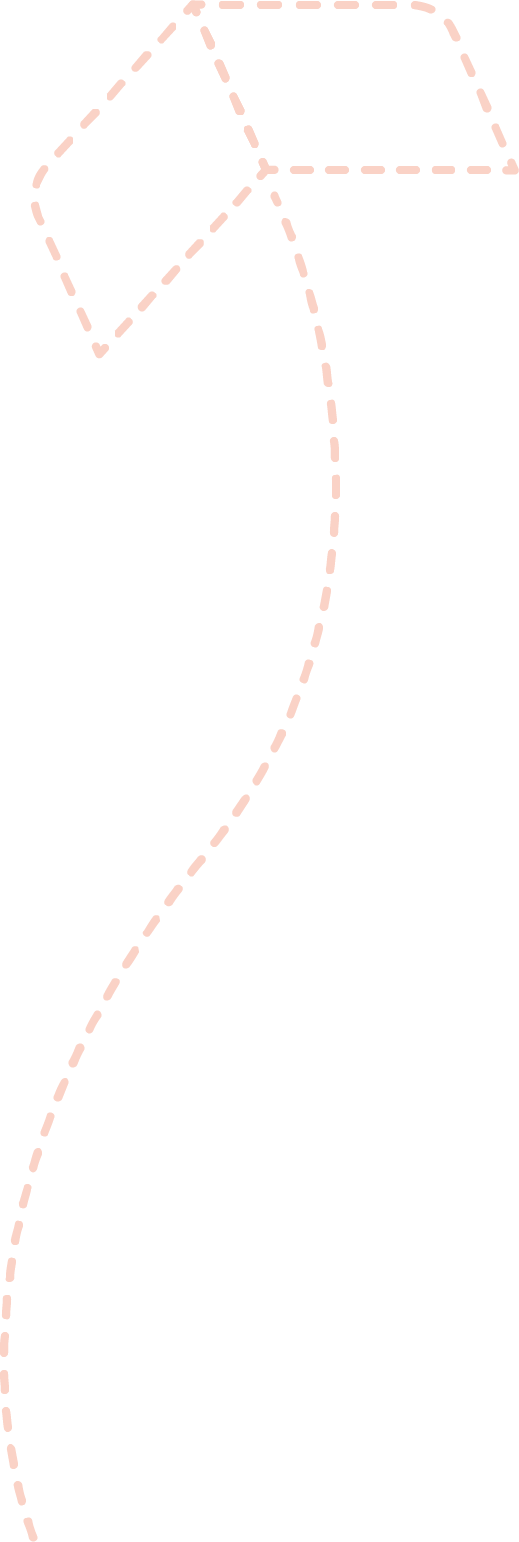 Tussenkoppen uit Voornemen last onder dwangsom

Onze toezichthouder heeft een overtreding vastgesteld
Aan welke regels wordt niet voldaan
Wij vinden het belangrijk dat deze overtreding wordt beëindigd
Wij zijn van plan handhavend op te treden
Het voorgenomen besluit
Heeft u een andere oplossing op toch aan deze eisen te voldoen
Voordat wij de dwangsom opleggen heeft u de mogelijkheid uw mening te geven
Wij hebben gebruik gemaakt van de volgende wet- en regelgeving
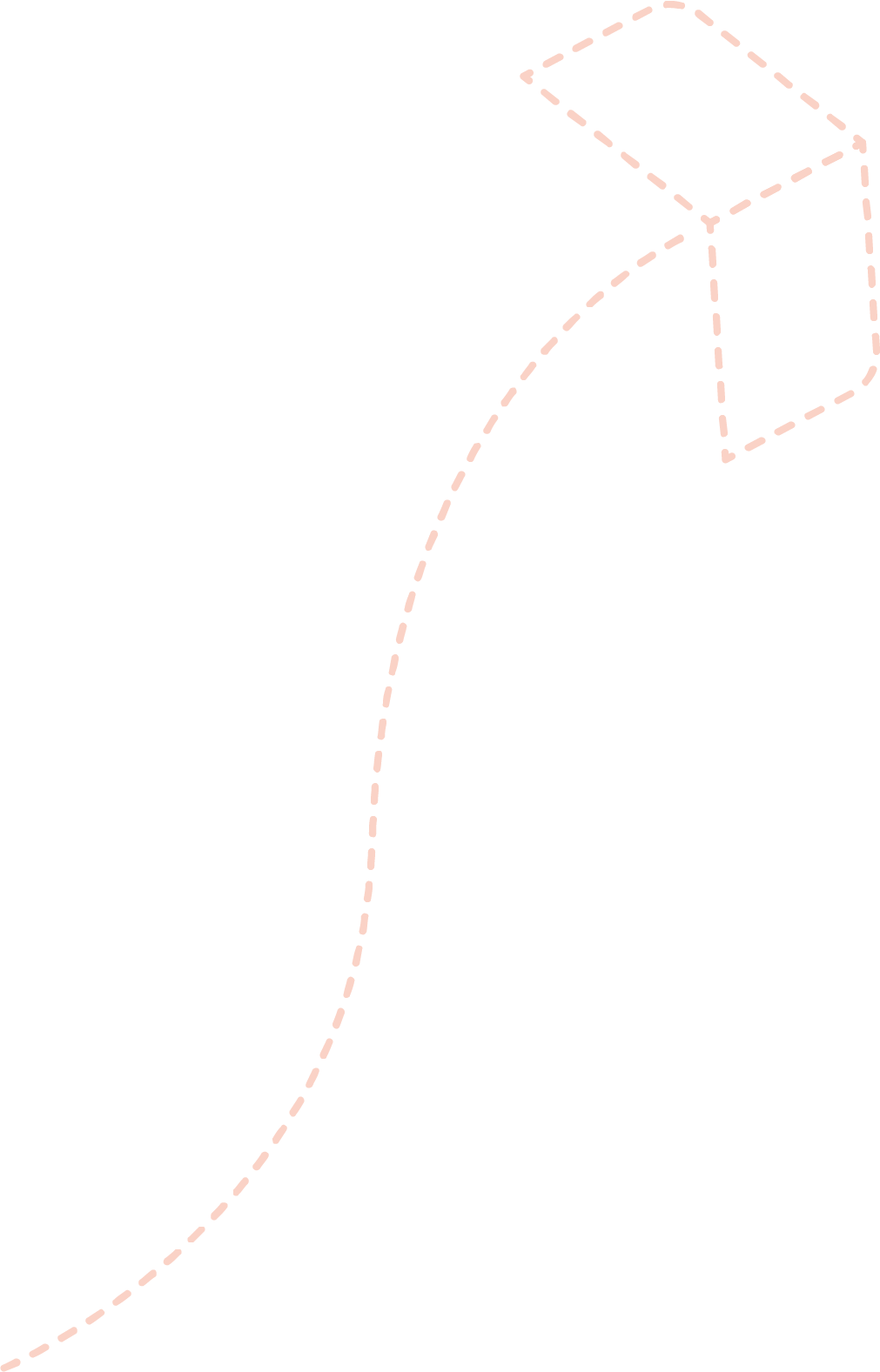 Versimpeld schrijven – Juridisch dekkendOvertreding (een oude tekst)Gelet op bovenstaande constatering handelt u in strijd met artikel 2.1,lid1,onder a van de Wet algemene bepalingen omgevingsrecht, op grond waarvan het verboden is te bouwen zonder omgevingsvergunning van het college van burgemeester en wethouders.Wij hebben gebruik gemaakt van de volgende wet- en regelgevingMeer informatie hierover kunt u vinden op www.wetten.overheid.nl -  	Artikel 5.1, lid 1 onder a van de Omgevingswet, waarin staat dat het 	verboden is een omgevingsplanactiviteit uit te voeren zonder 	omgevingsvergunning.- 	Artikel 5.1, lid 2 onder a van de Omgevingswet in samenhang met 	artikel 2.25 en 2.26 van het Bbl waarin staat dat het verboden is een 	bouwactiviteit uit te voeren zonder omgevingsvergunning.
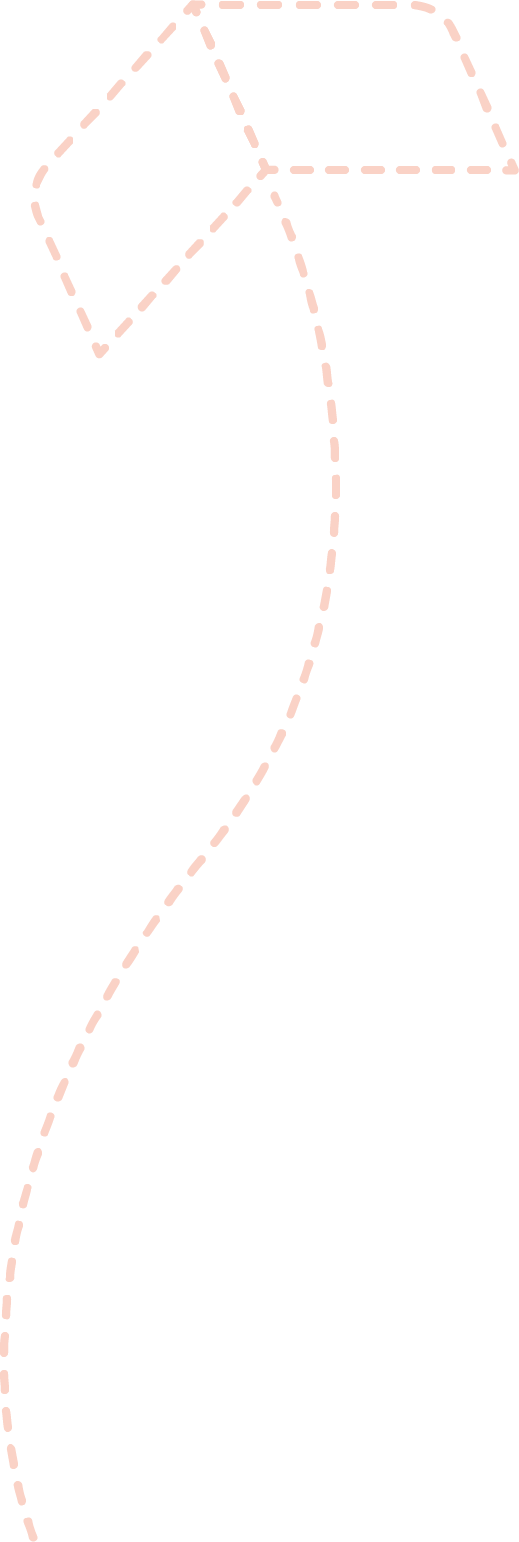 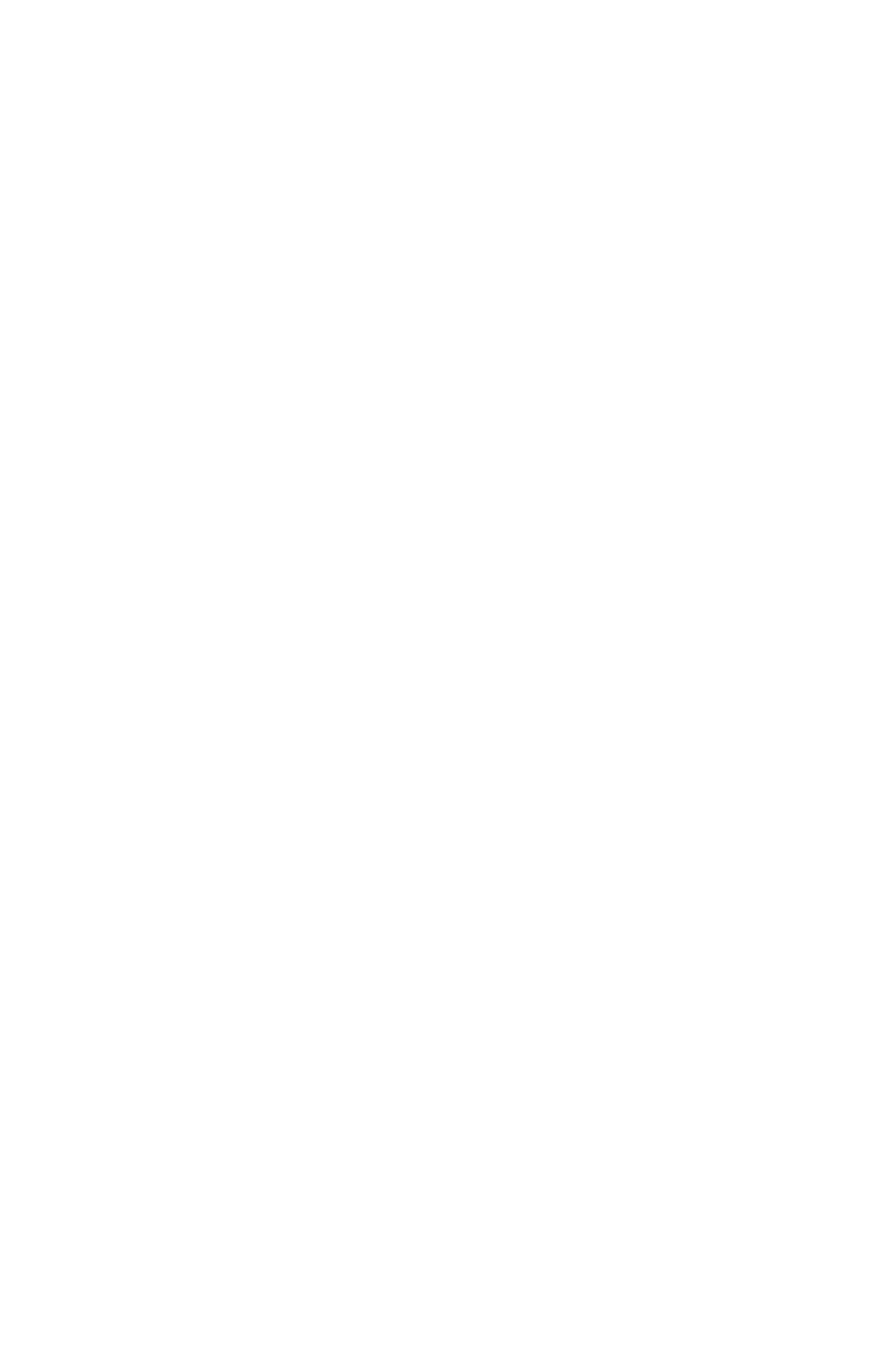 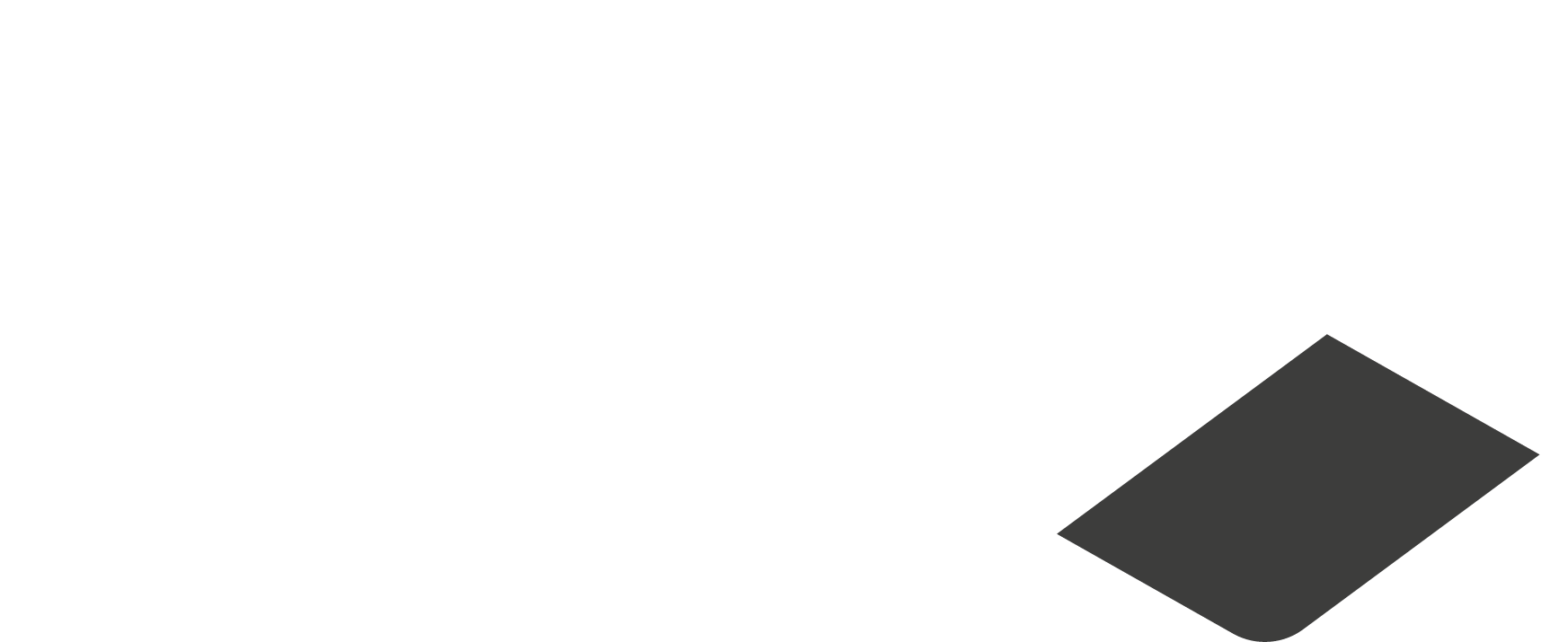 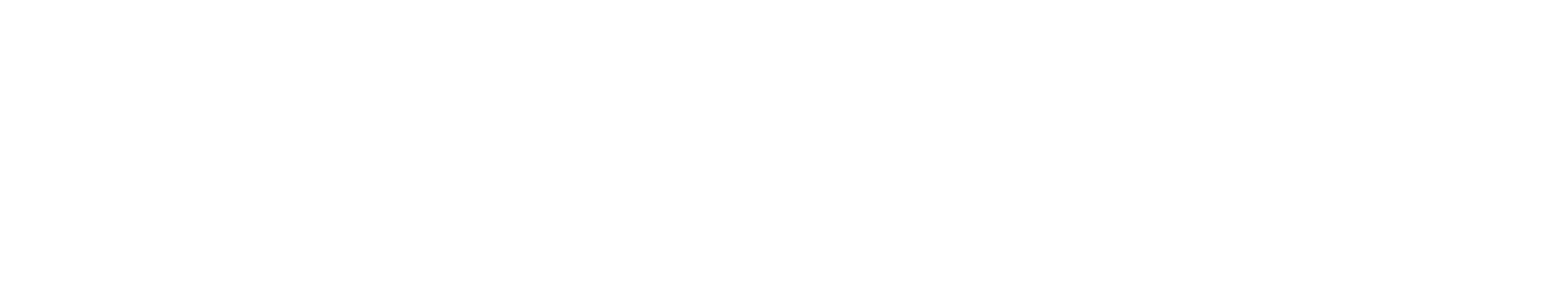 Aandachtspunten en ervaringen batch 8
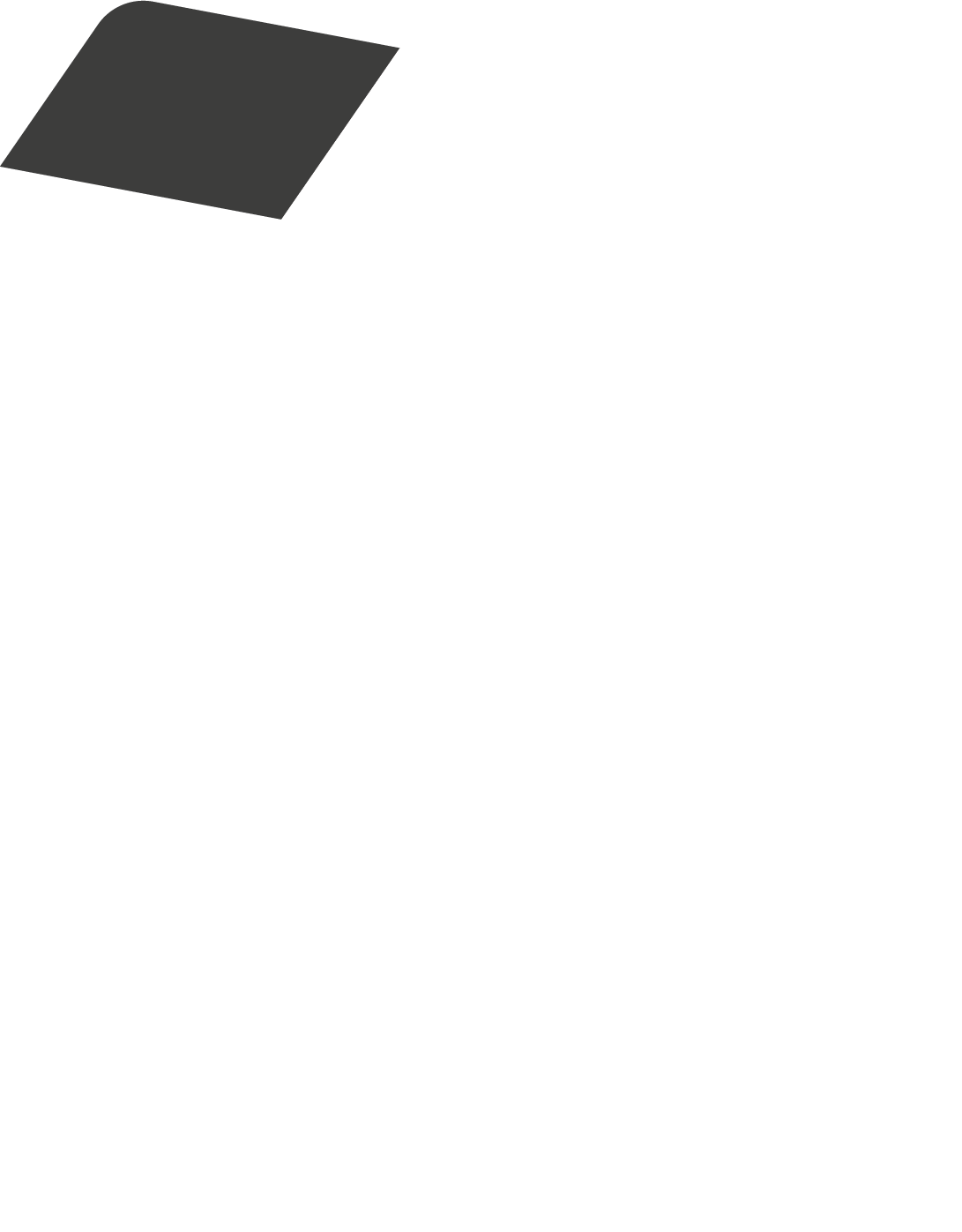 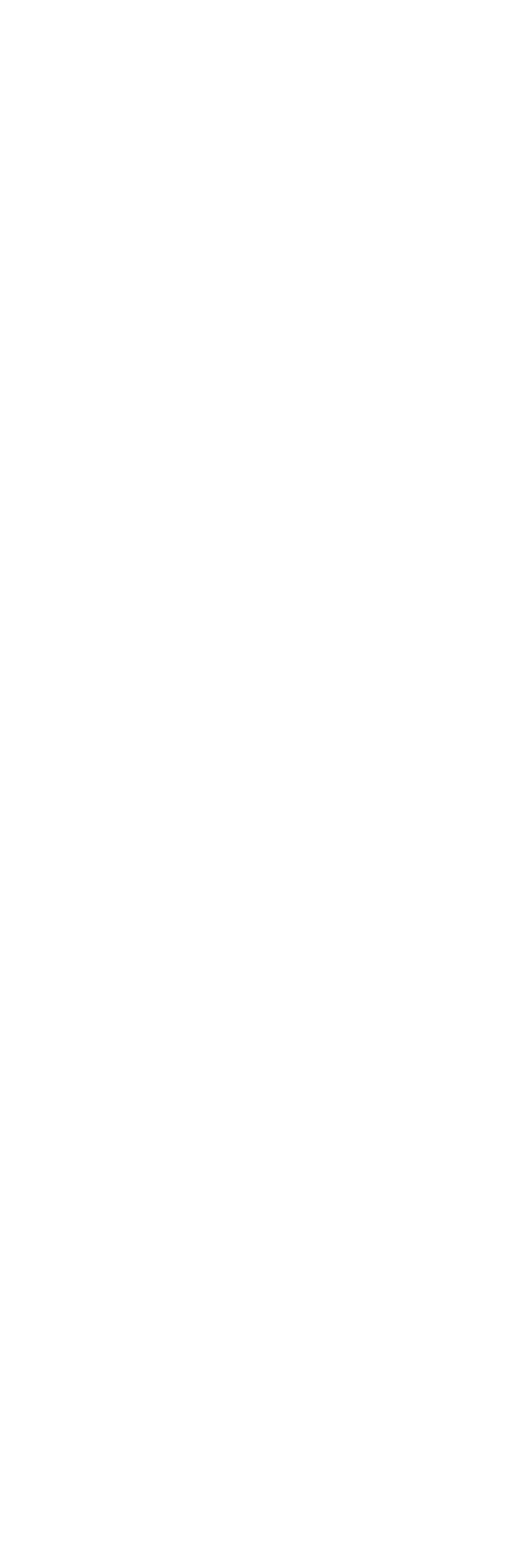 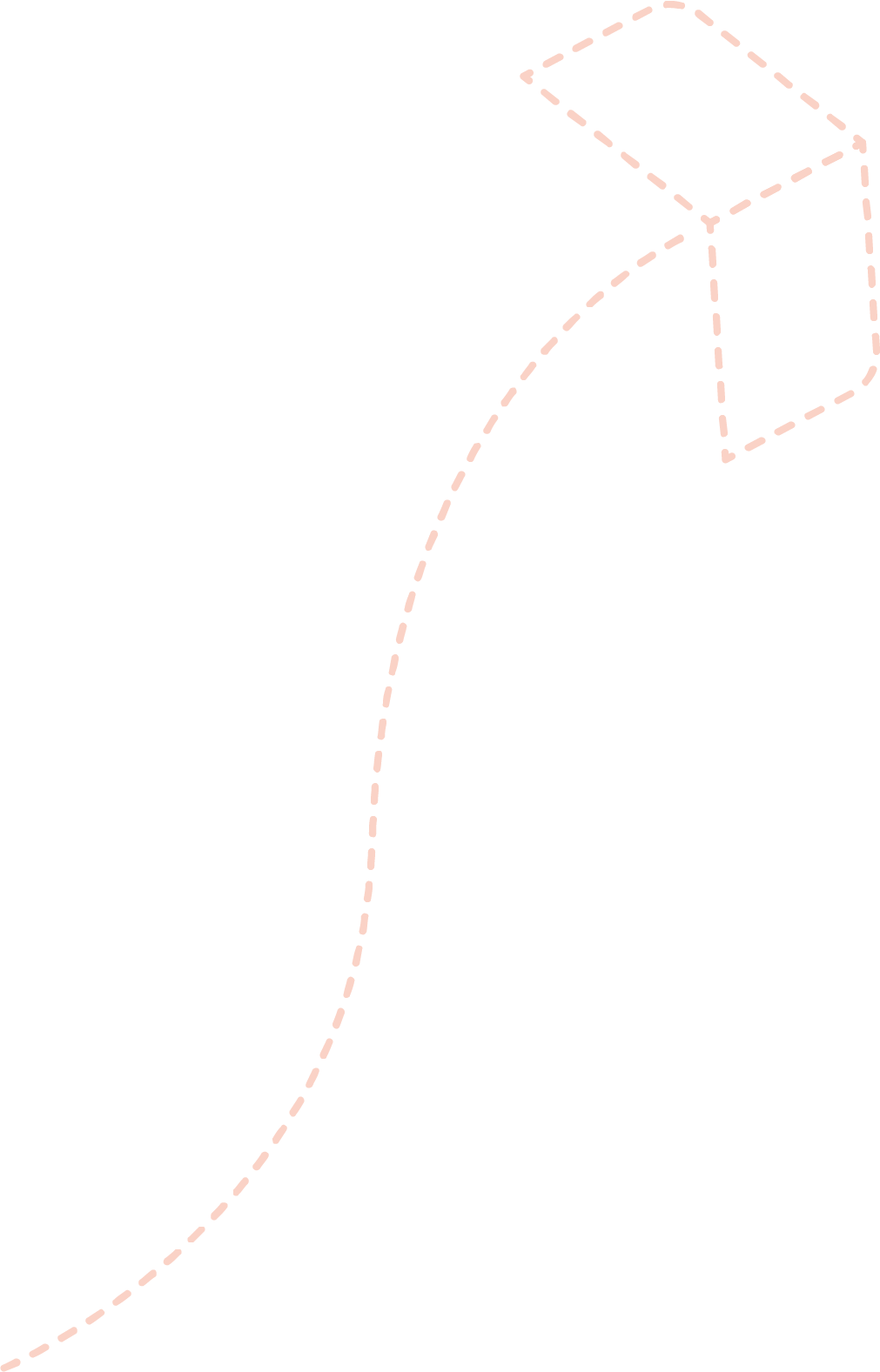 AandachtspuntenBatch 8
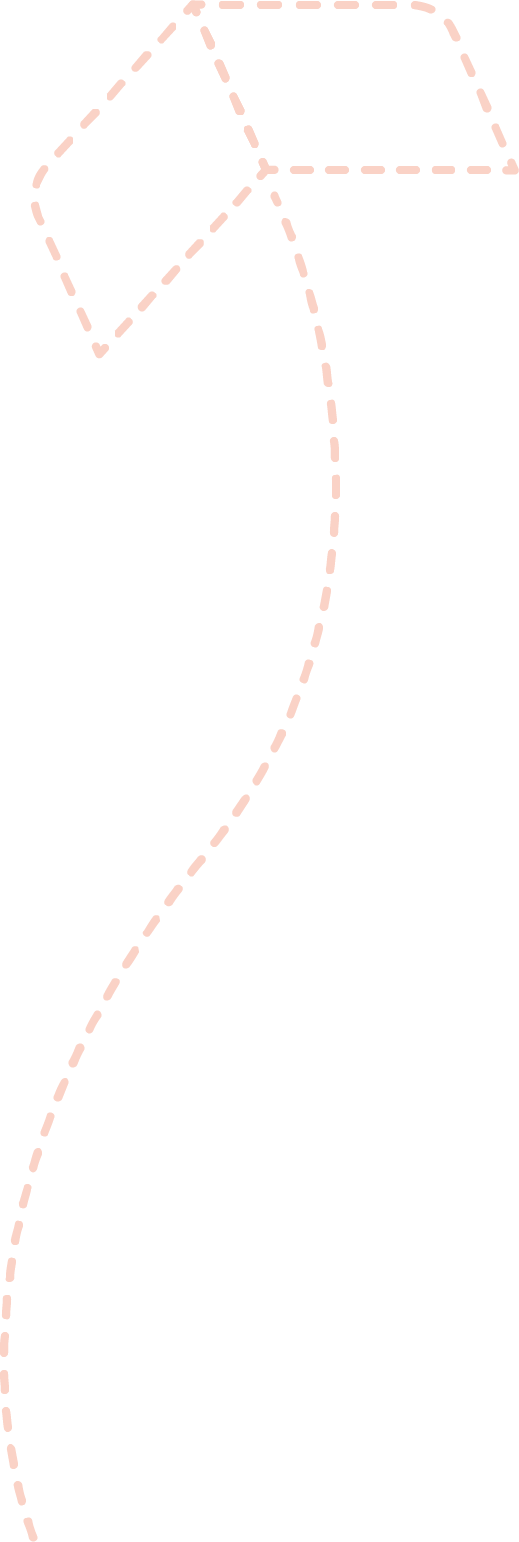 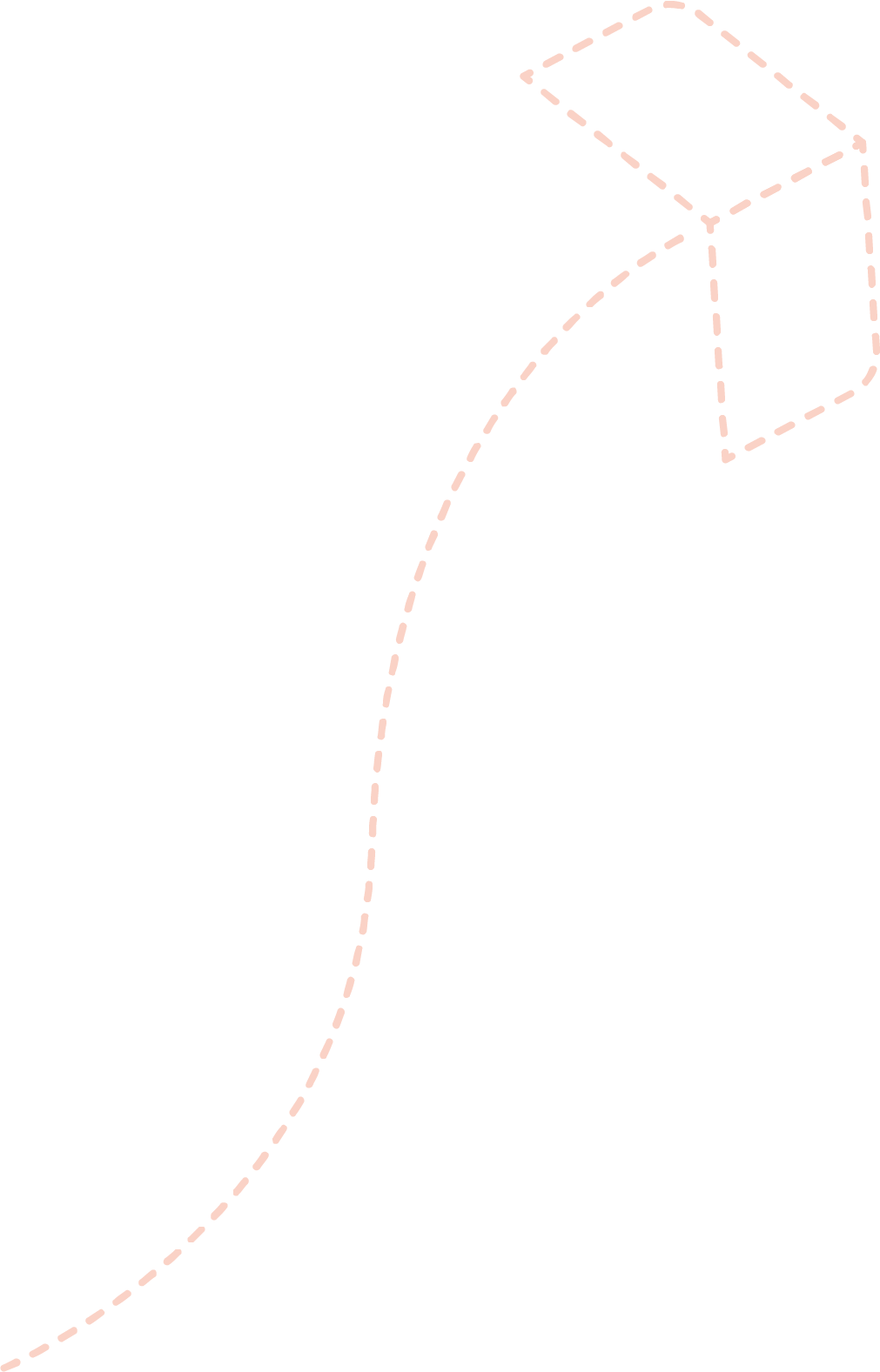 AandachtspuntenBatch 8
Veel hetzelfde gebleven

Het principe van de handhavingsbrieven is hetzelfde gebleven
Terminologie is verandert
Aparte omgevingsvergunningen, meldingen en informatieplichten voor de verschillende activiteiten
Wetgeving anders
Bouwstop artikel bestaat niet meer
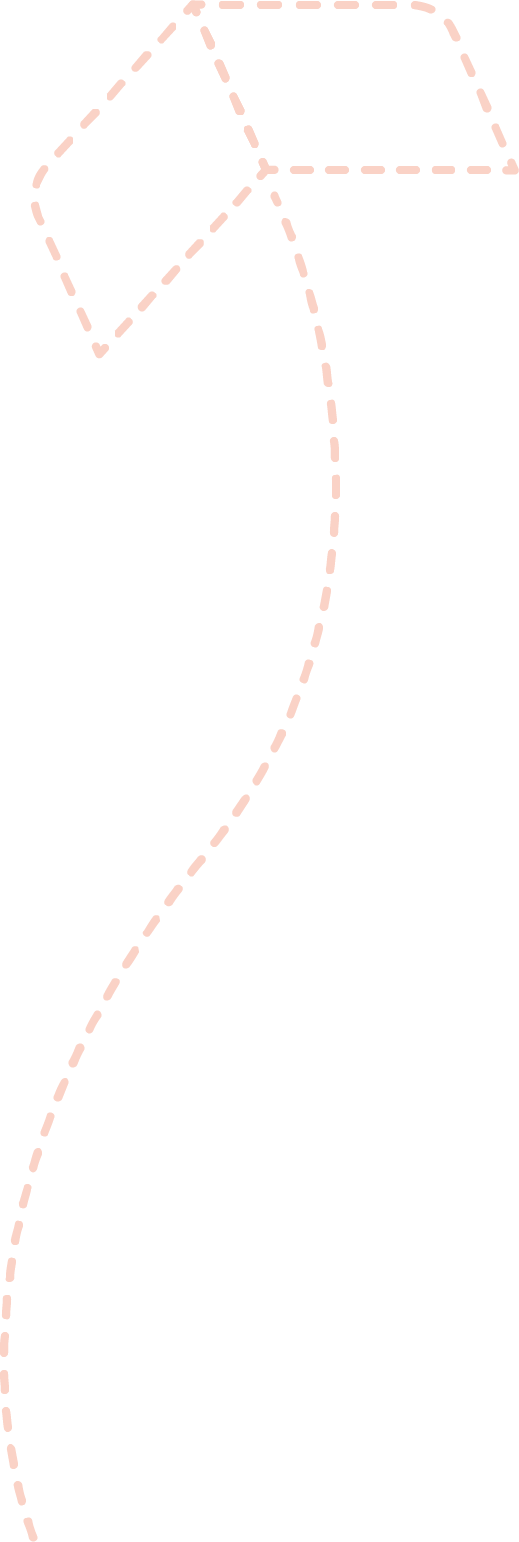 AandachtspuntenBatch 8
AandachtspuntenBatch 8
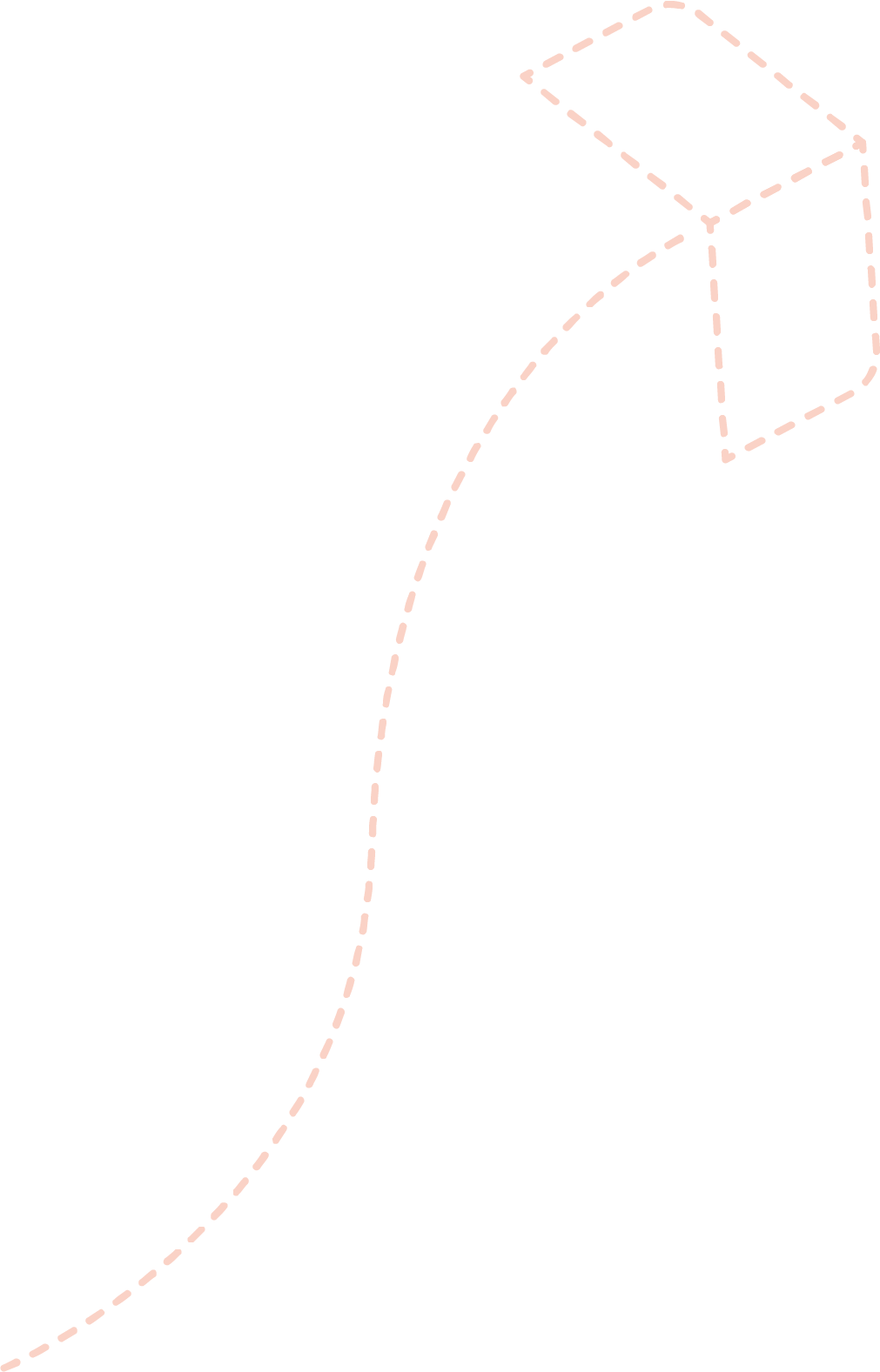 AandachtspuntenBatch 8
Besluit bouwstop



Artikel 5.17 Wabo is per 1 januari vervallen
Geen vervangend artikel in Omgevingswet
Stilleggen d.m.v. Last onder dwangsom en Last onder Bestuursdwang
Artikel 5.1, lid 1 en 2 Omgevingswet ook van toepassing
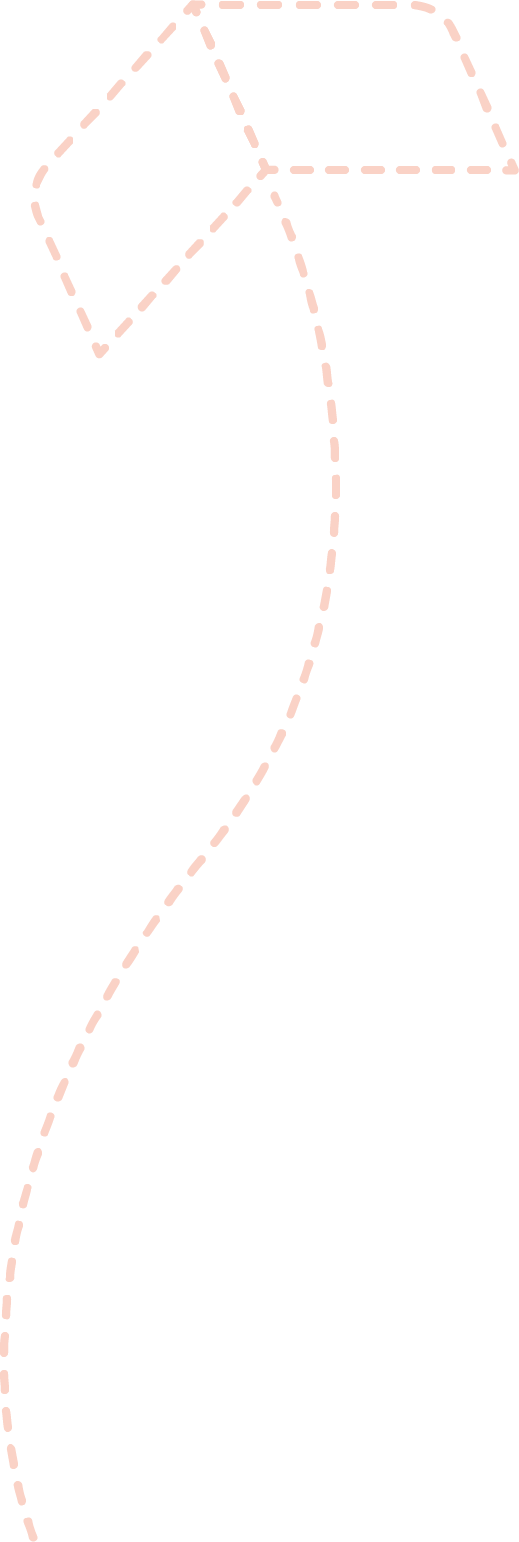 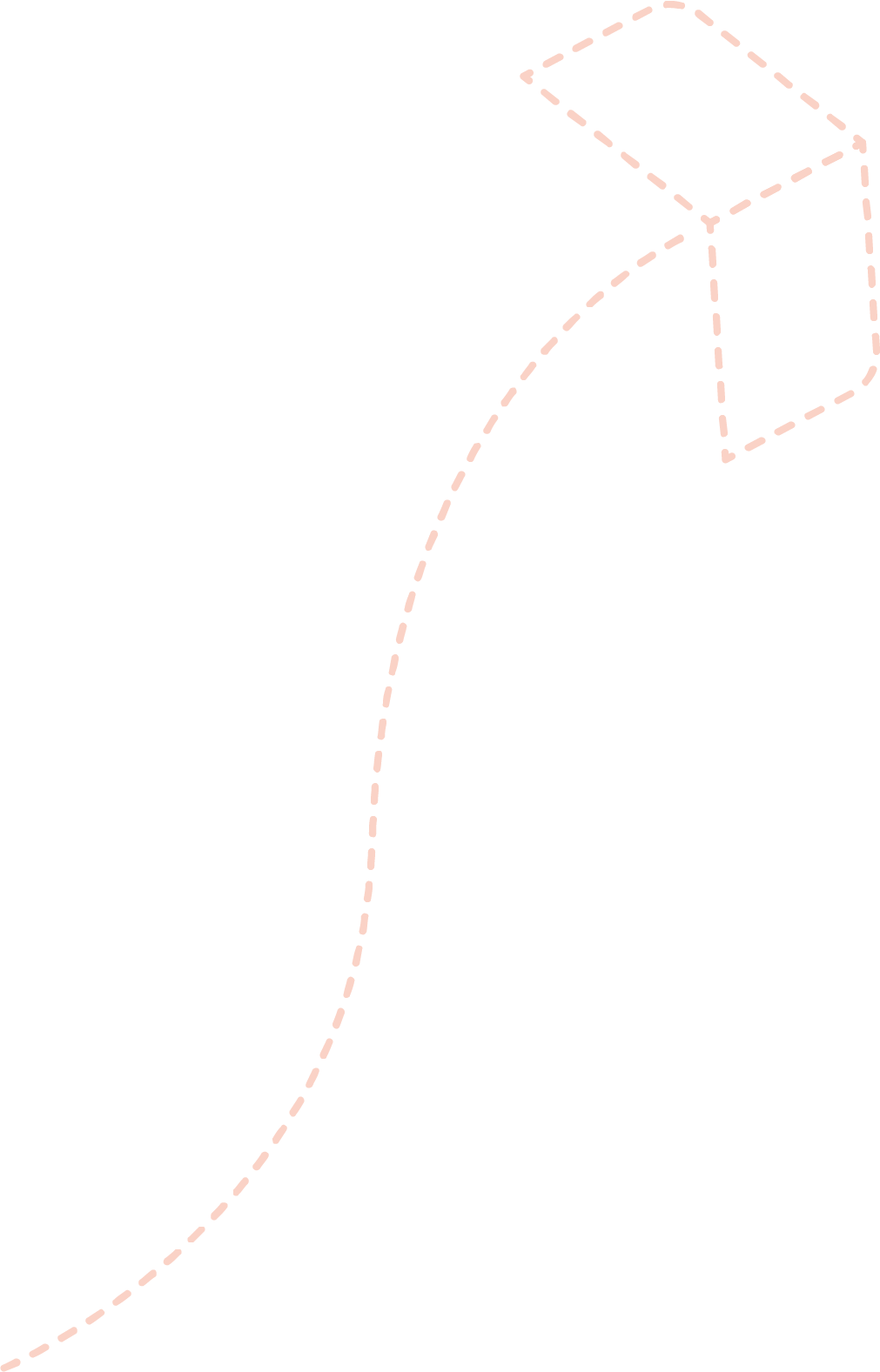 Besluit bouwstop



besluit 1: spoedeisende bestuursdwang

besluit 2: opleggen last onder dwangsom
AandachtspuntenBatch 8
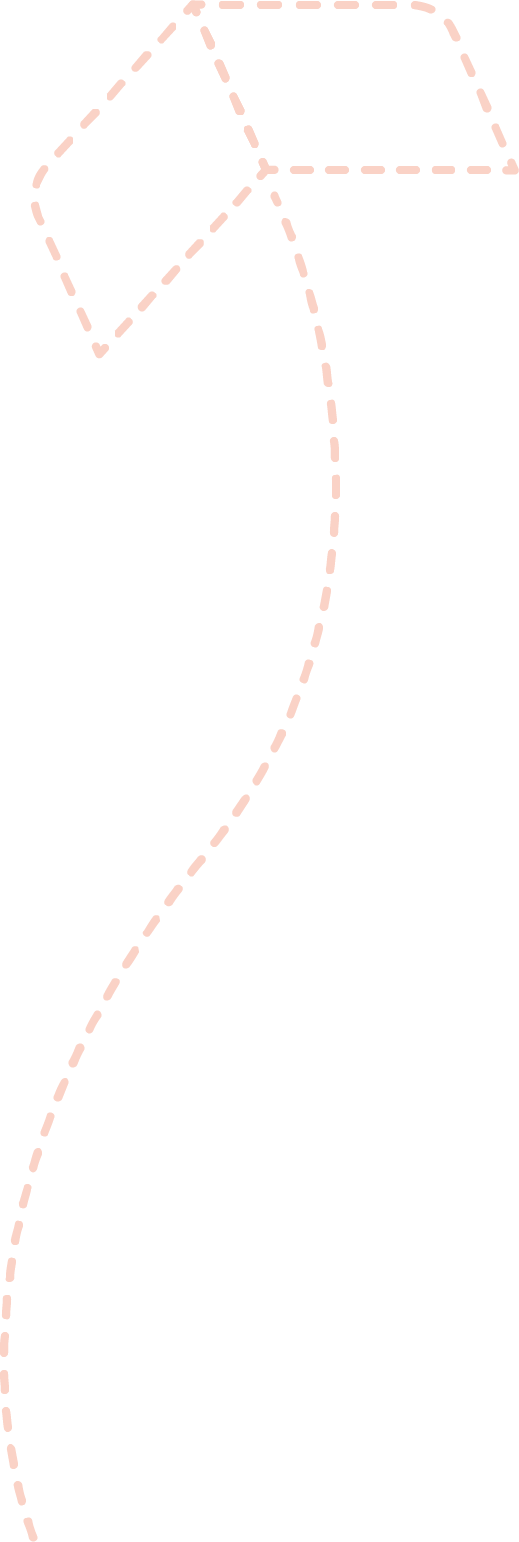 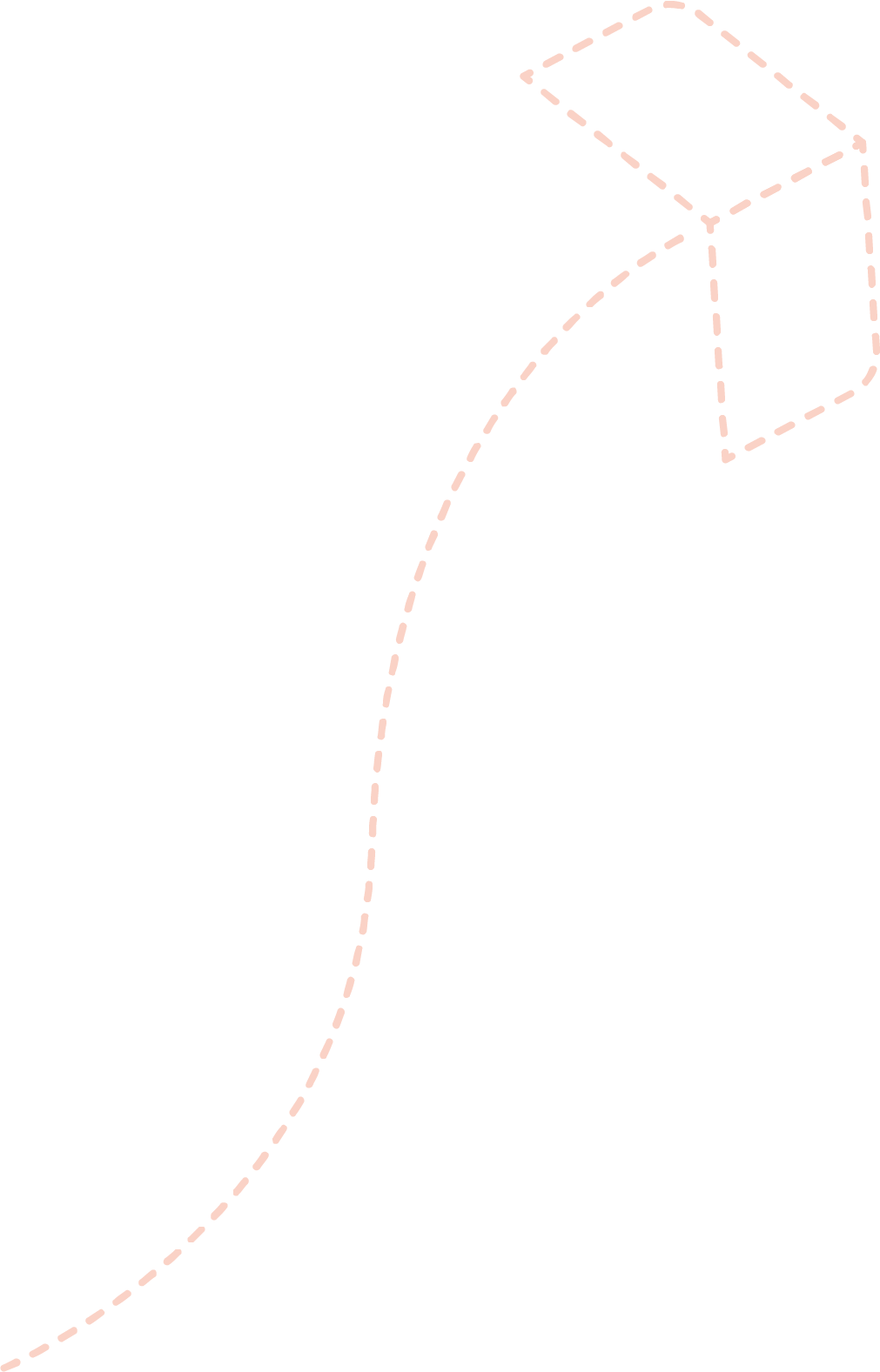 AandachtspuntenBatch 8Besluit Bouwstop
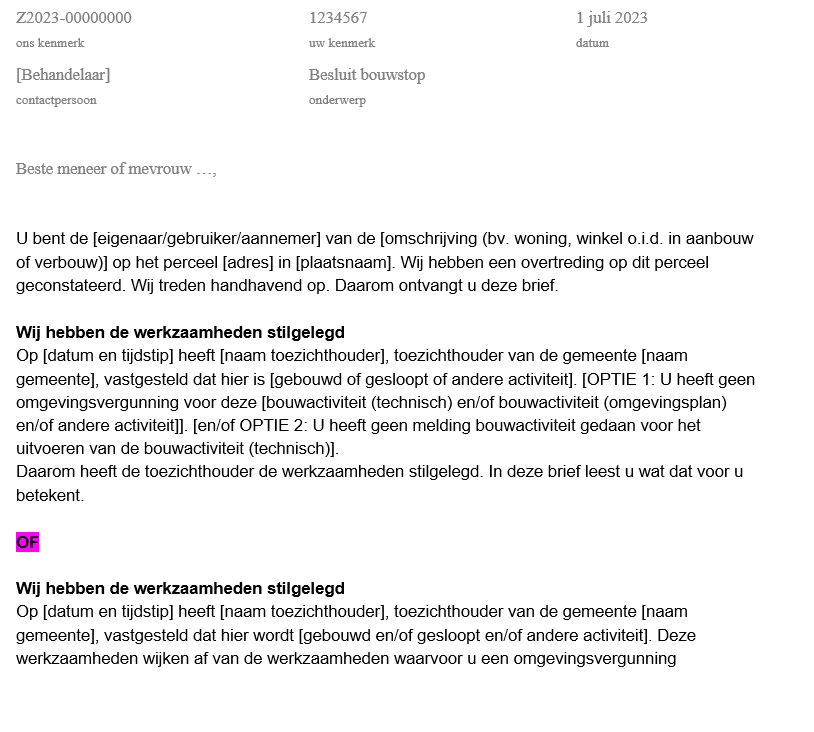 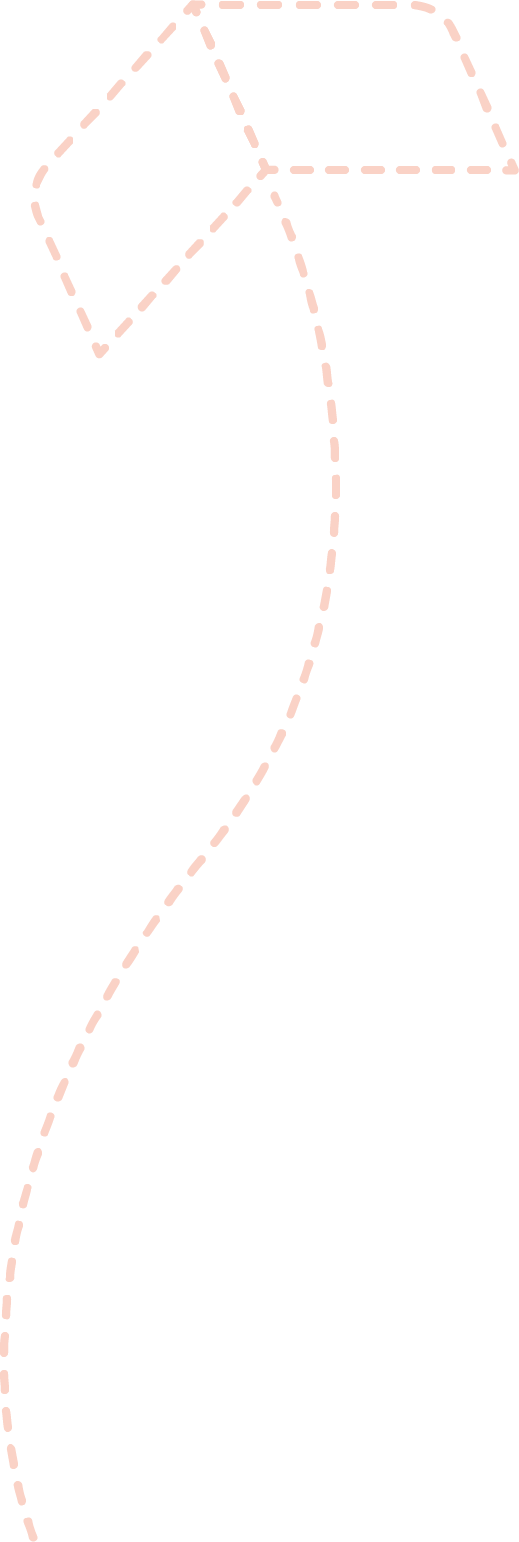 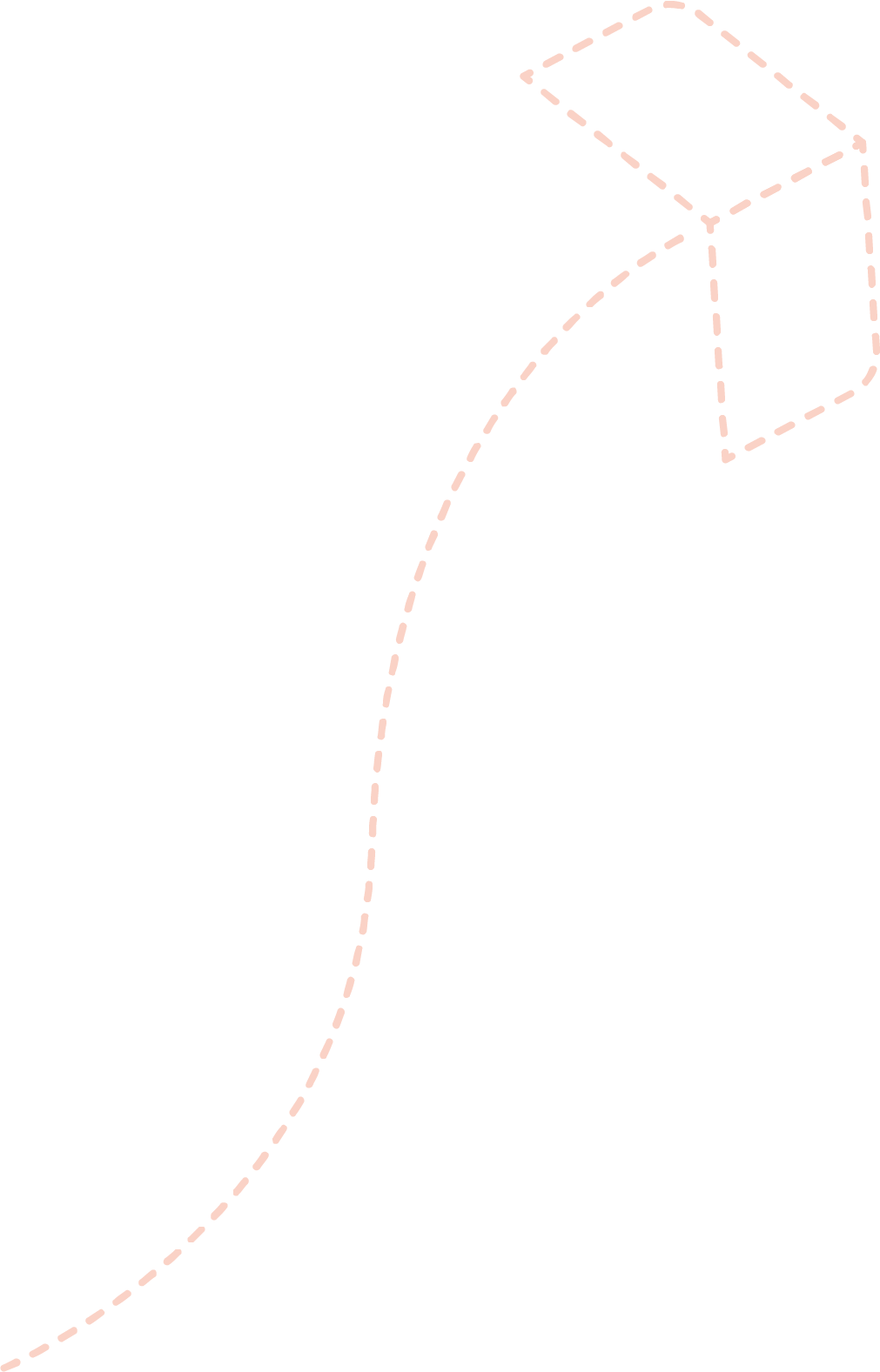 AandachtspuntenBatch 8Besluit Bouwstop
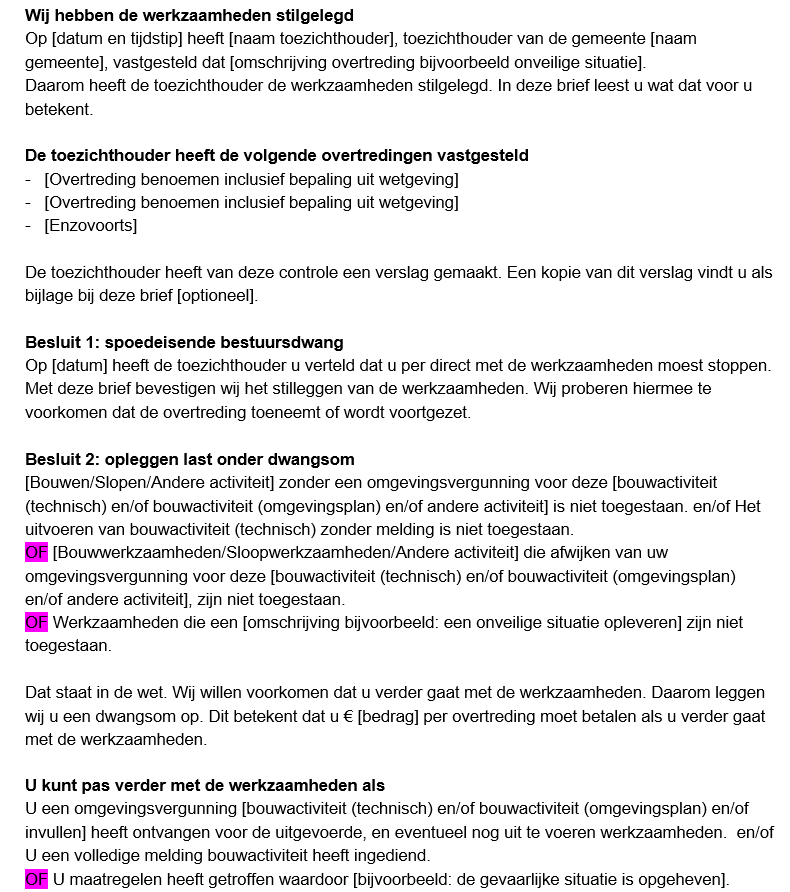 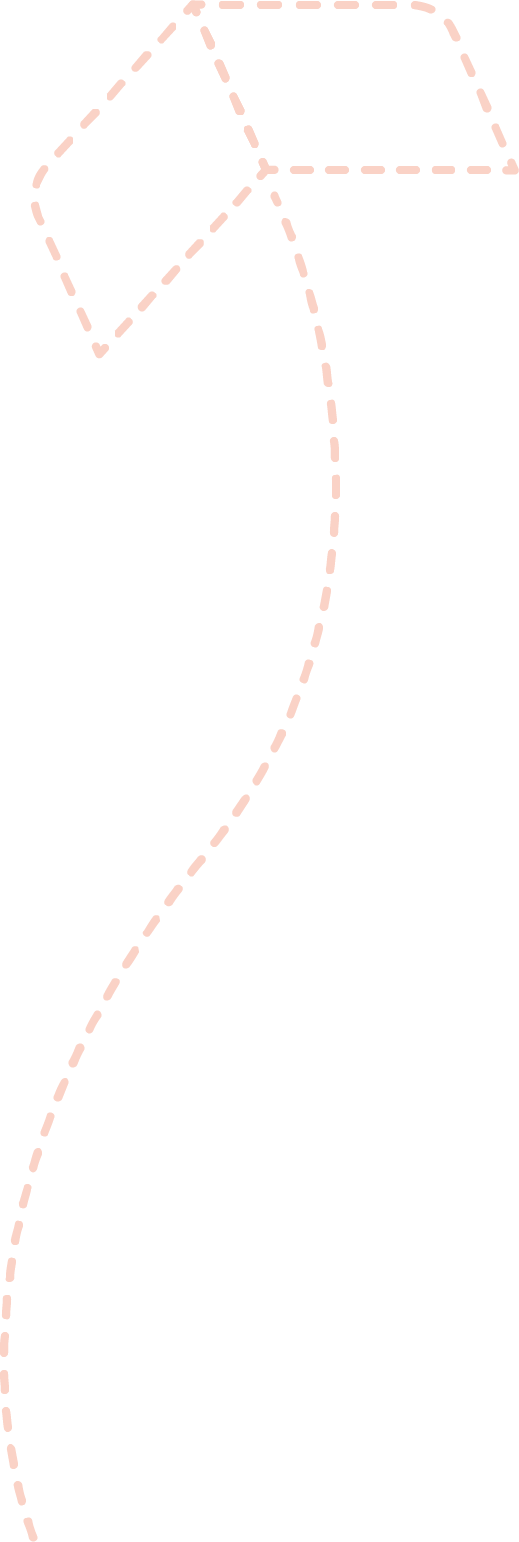 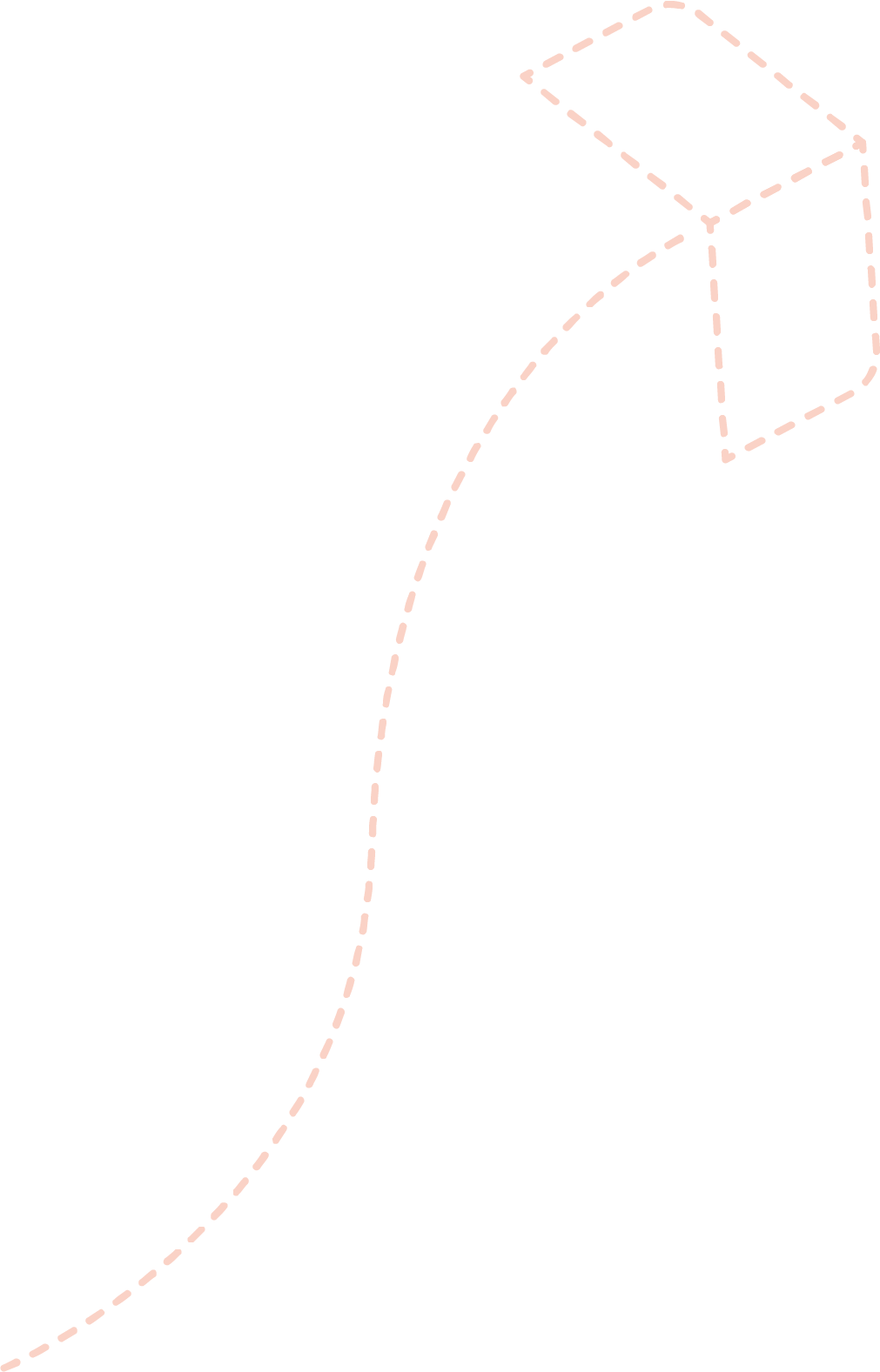 AandachtspuntenBatch 8
Andere vergunningplichten?We hebben getoetst op bovenstaande vergunningplichten. Het kan zijn dat er ook andere omgevingsvergunningen of meldingen over uw project nodig zijn. Om dit uit te zoeken kunt u een vergunningscheck doen via Vergunningcheck - Omgevingsloket (overheid.nl). 
Als u hierover vragen heeft kunt u ons bellen of mailen.
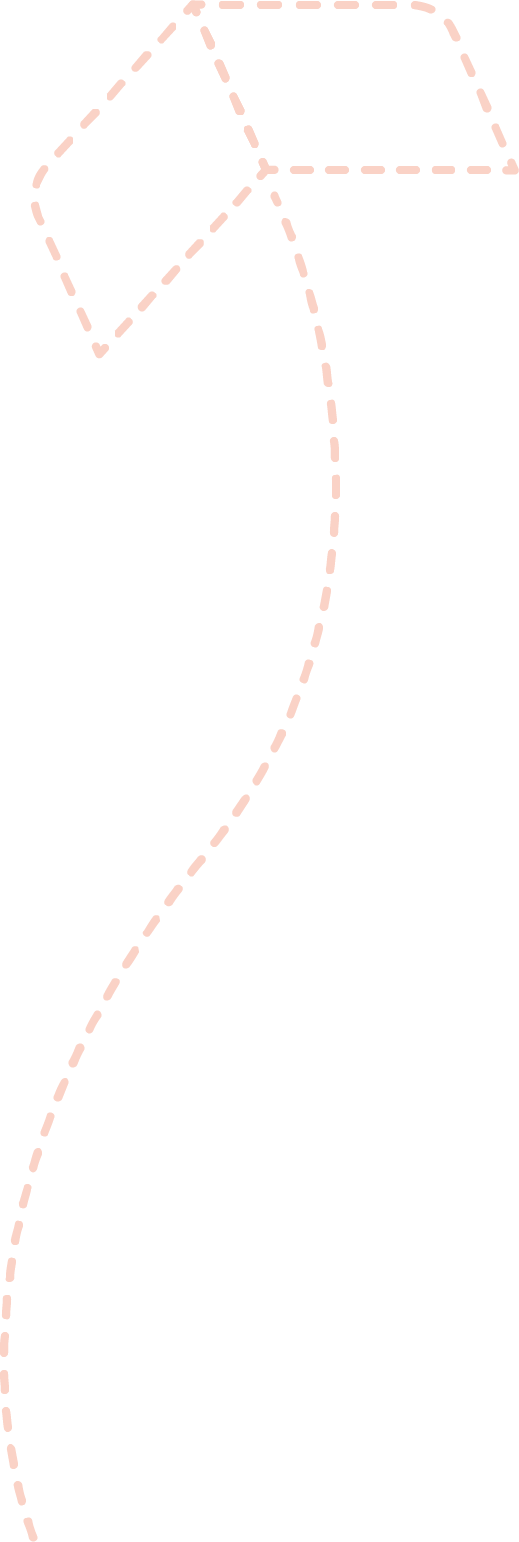 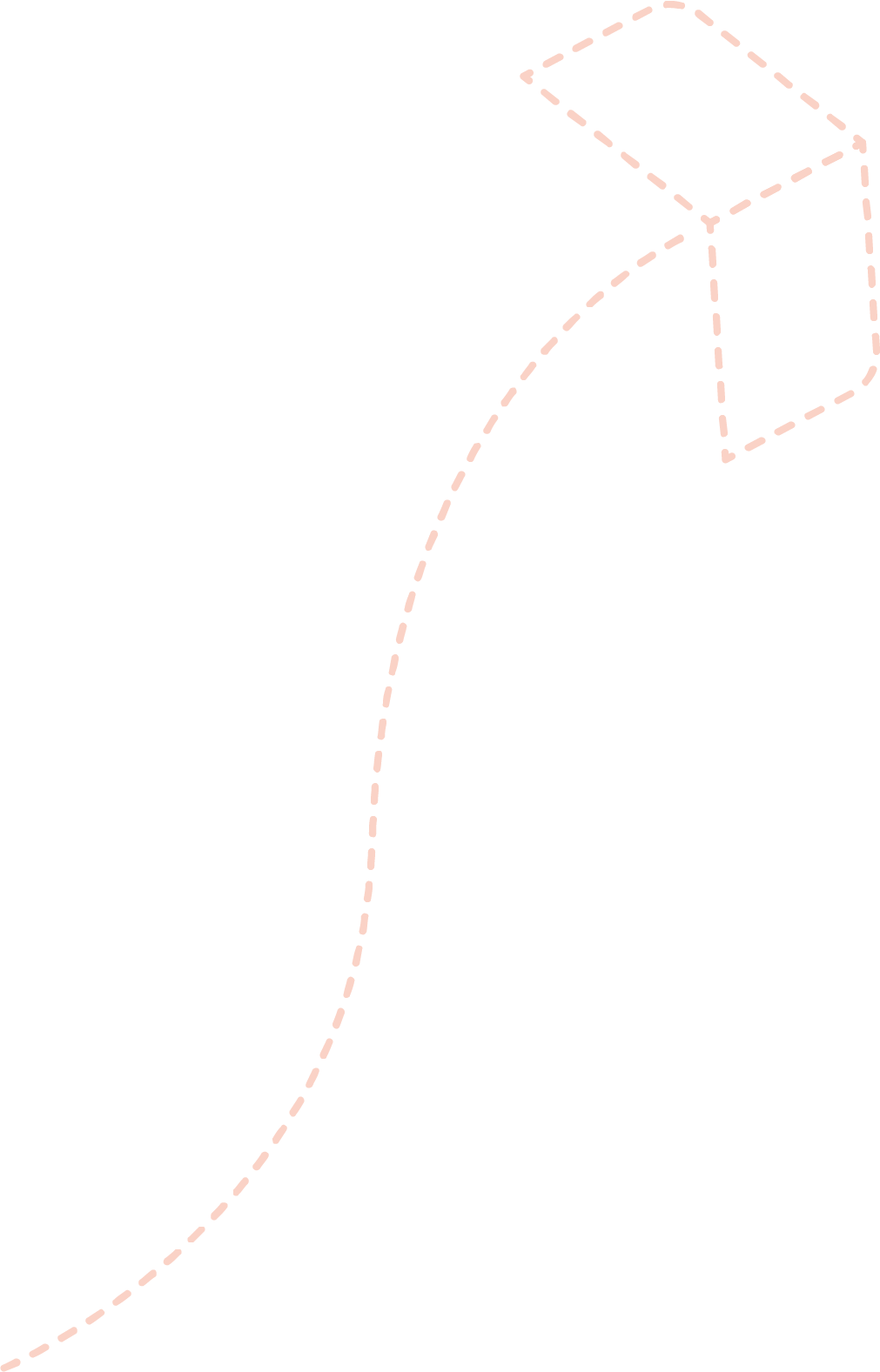 AandachtspuntenBatch 8
Voornemen last onder dwangsomvergunning is mogelijk
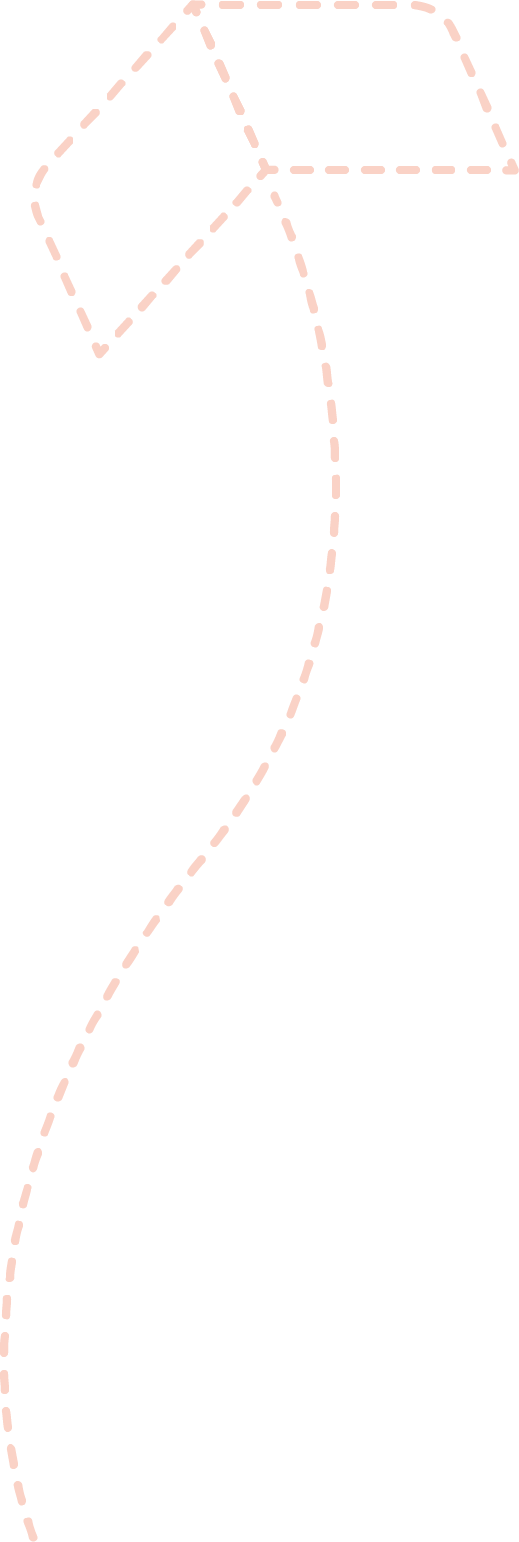 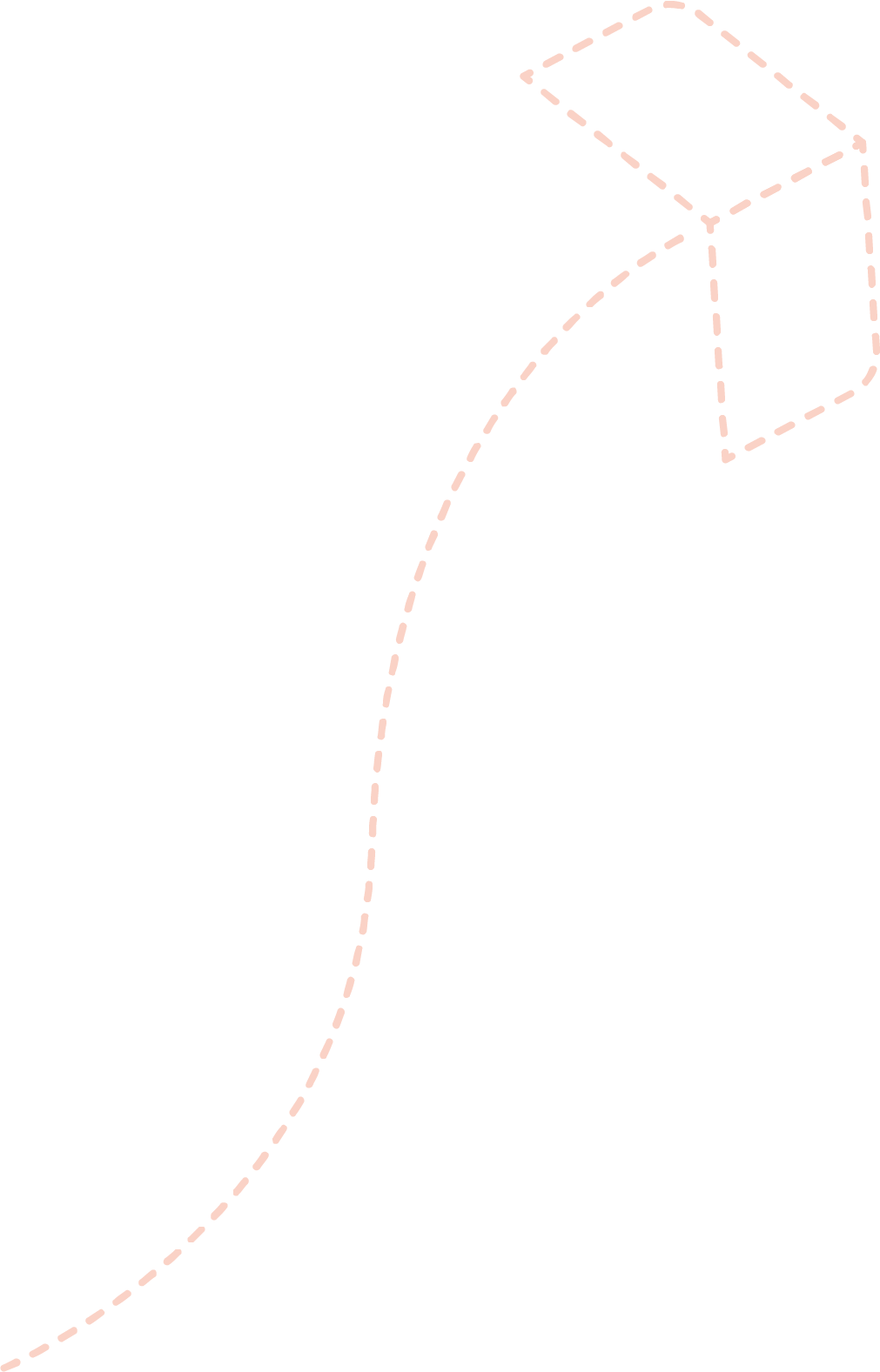 AandachtspuntenBatch 8
Handhavingsstrategie
Landelijke handhavingsstrategie Omgevingsrecht (LHSO)

Handhavingsbeleid eigen organisatie
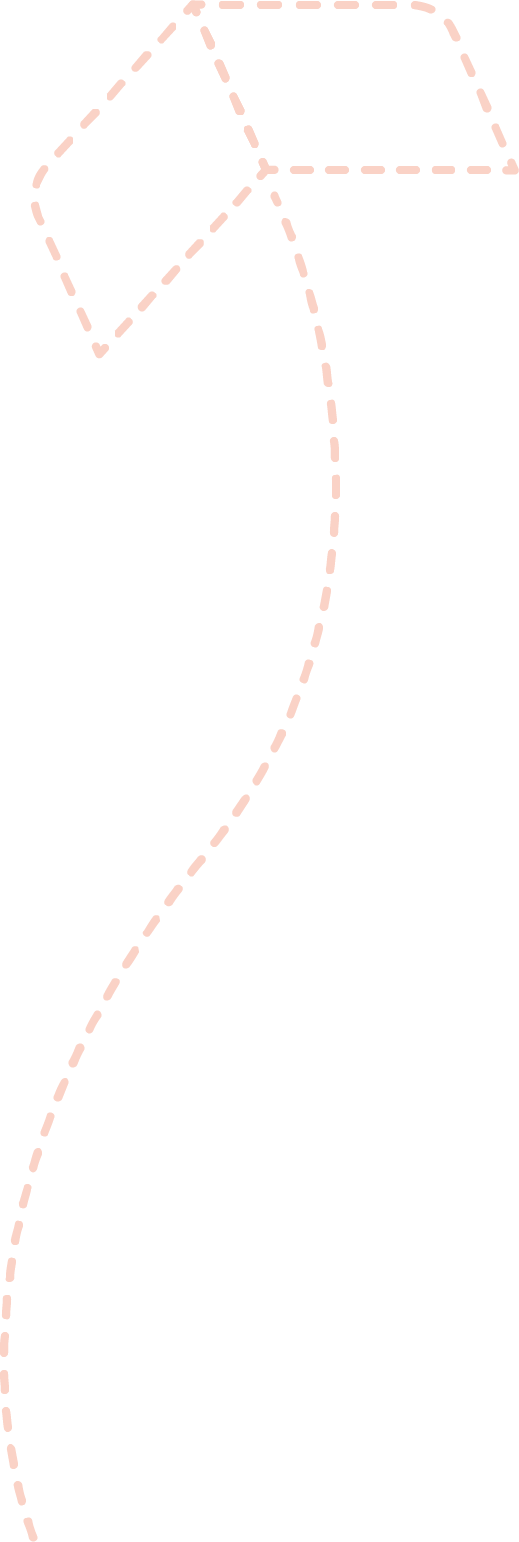 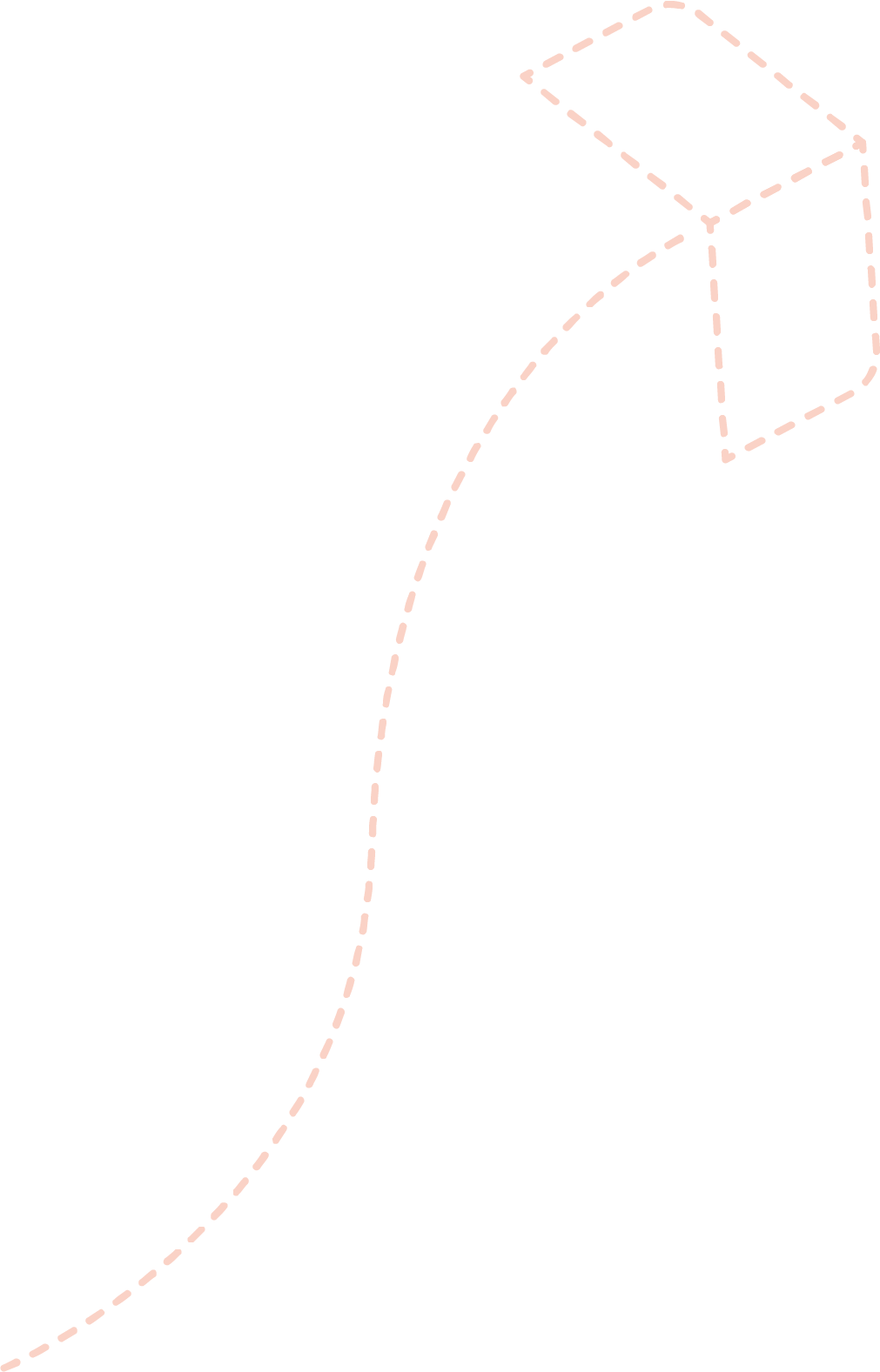 AandachtspuntenBatch 8
Tot slot

Brieven gebruiken als leidraad
Veel informatie in brieven geautomatiseerd
Pas brief aan op specifieke situatie!
Wkb-sjablonen voor handhaving?
Milieu-sjablonen voor handhaving?
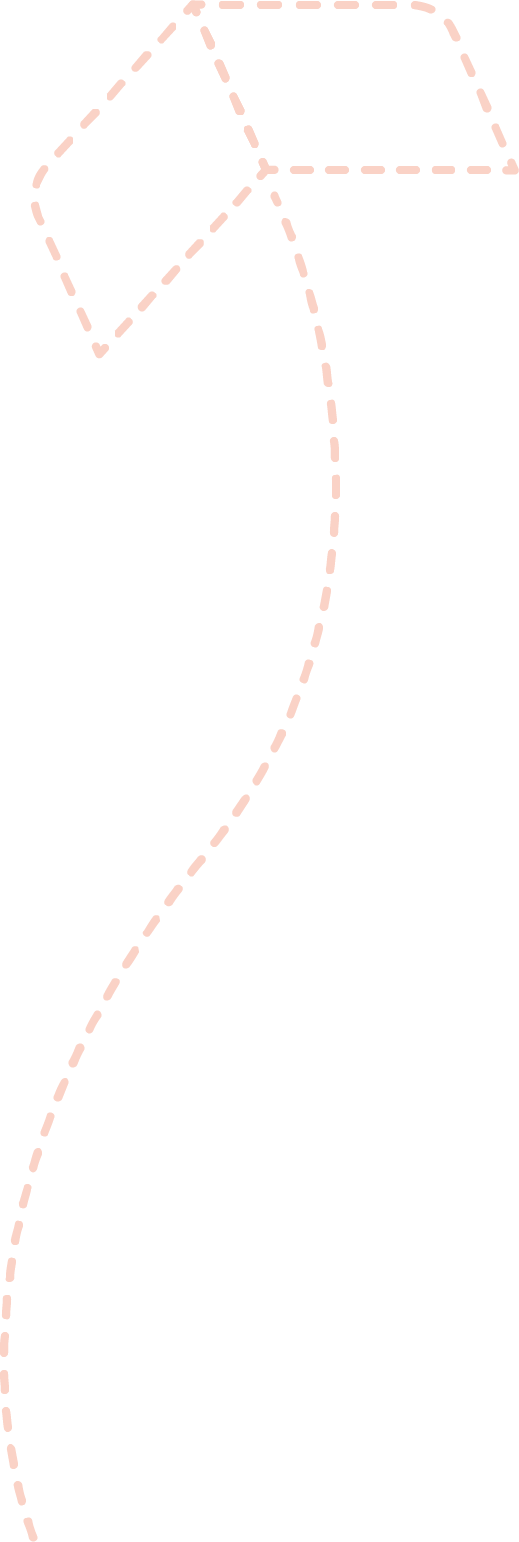 Vragen?
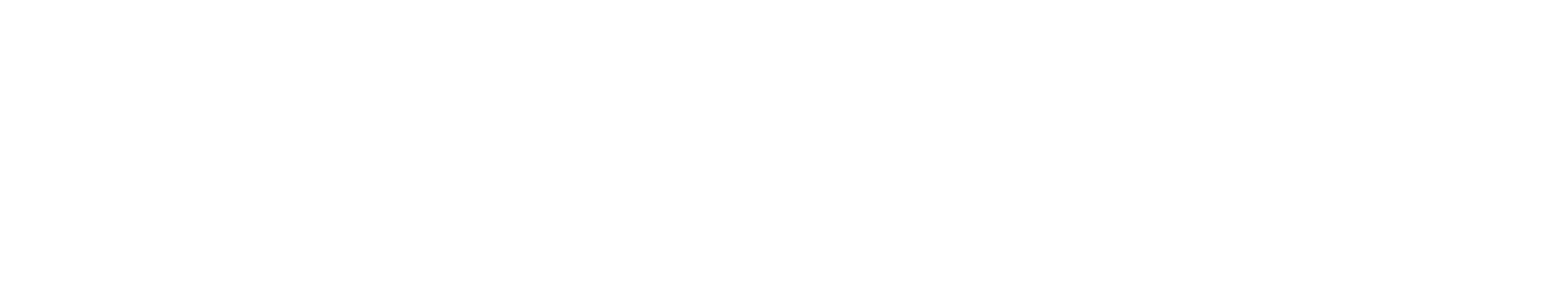 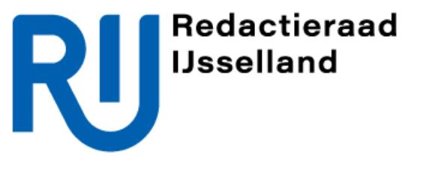 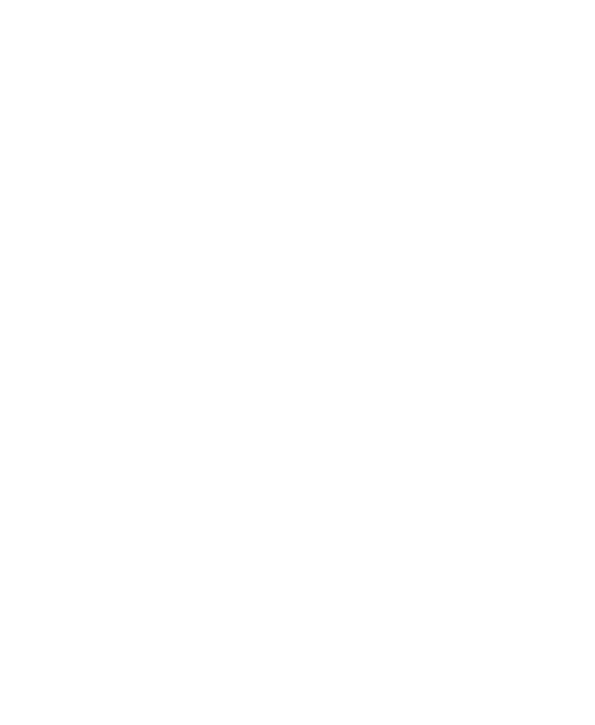 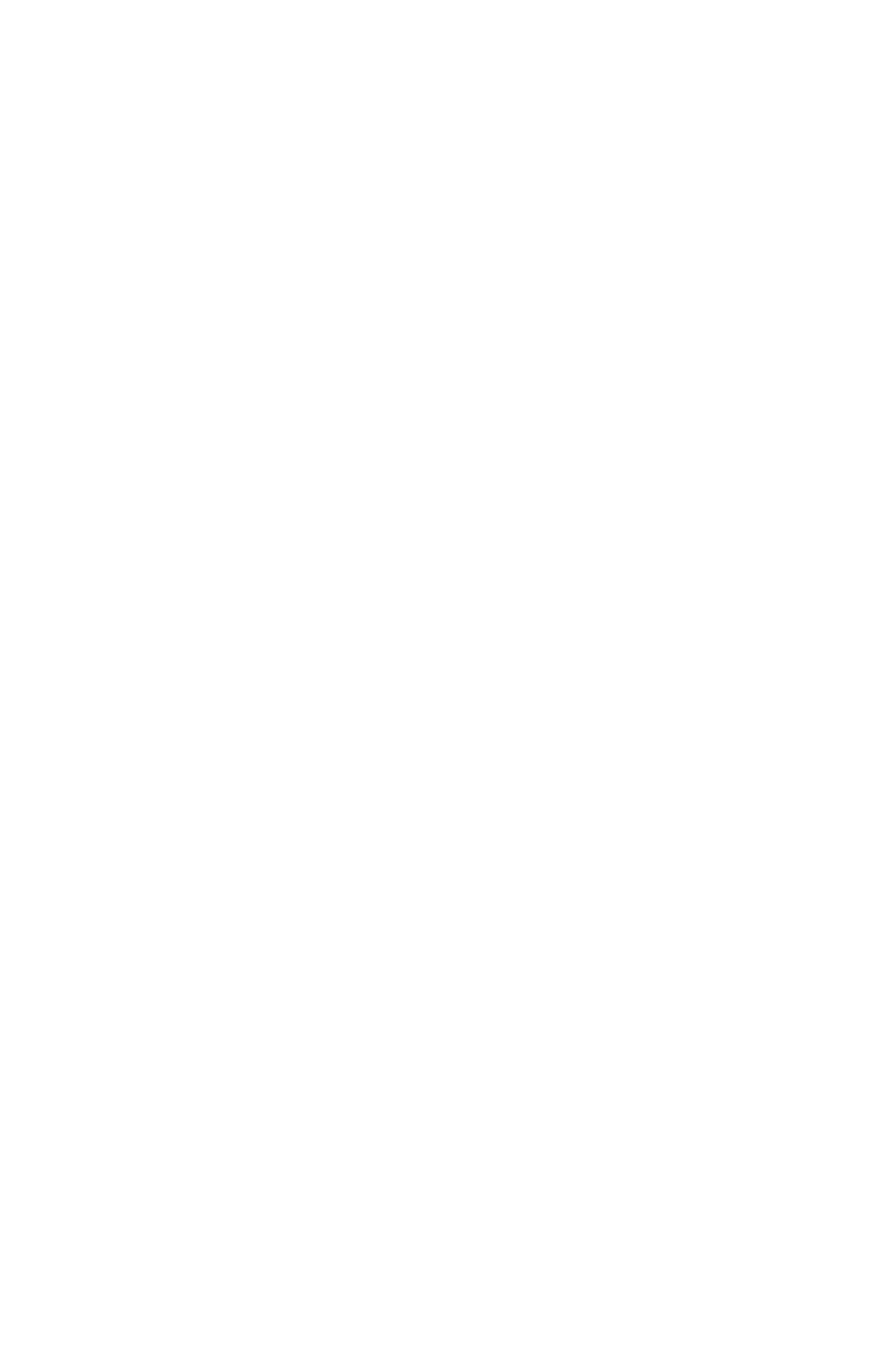 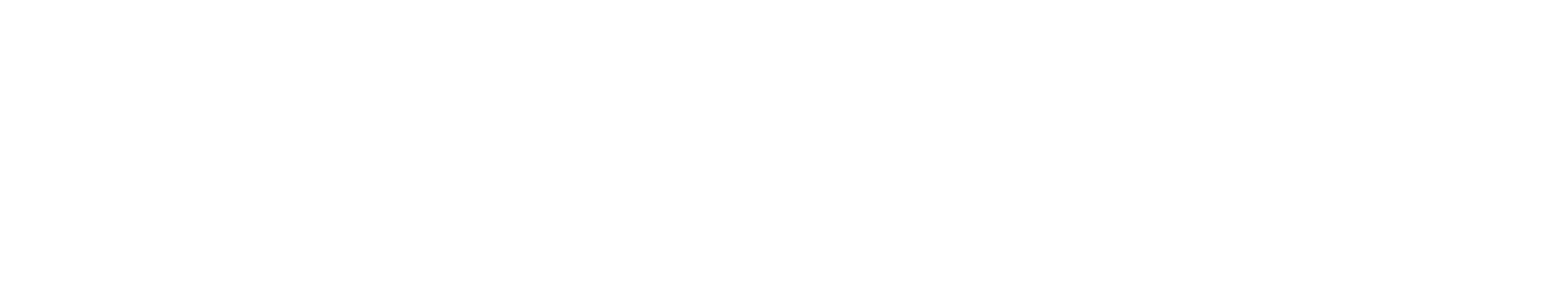 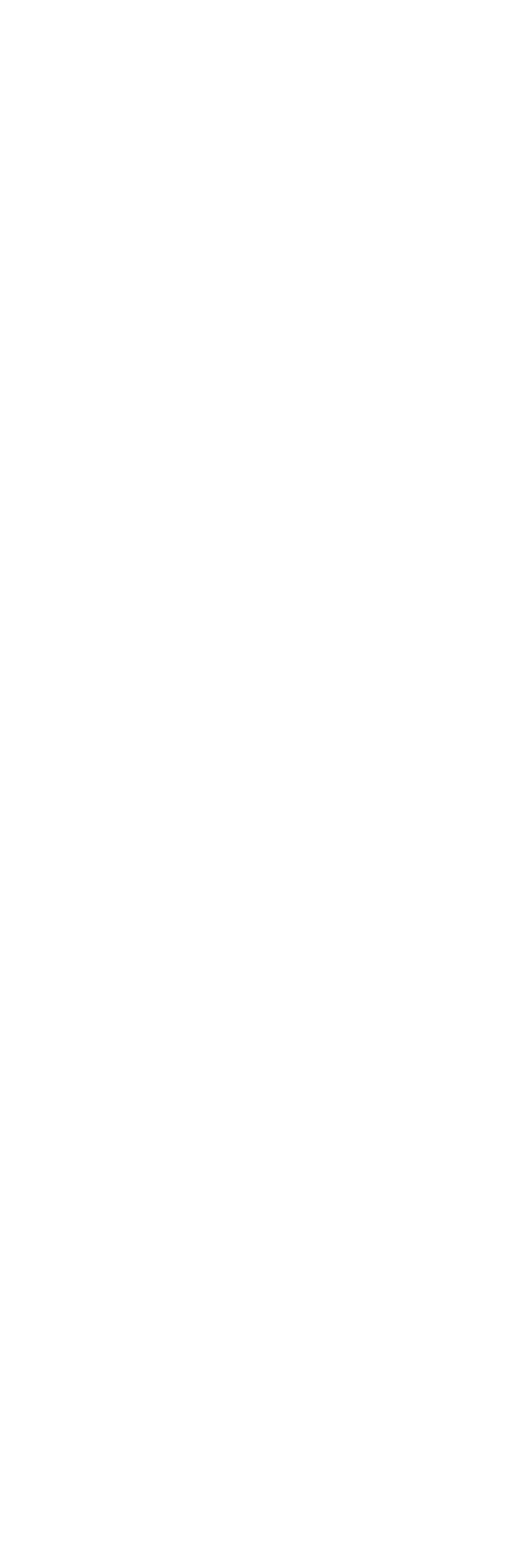 Bedankt!
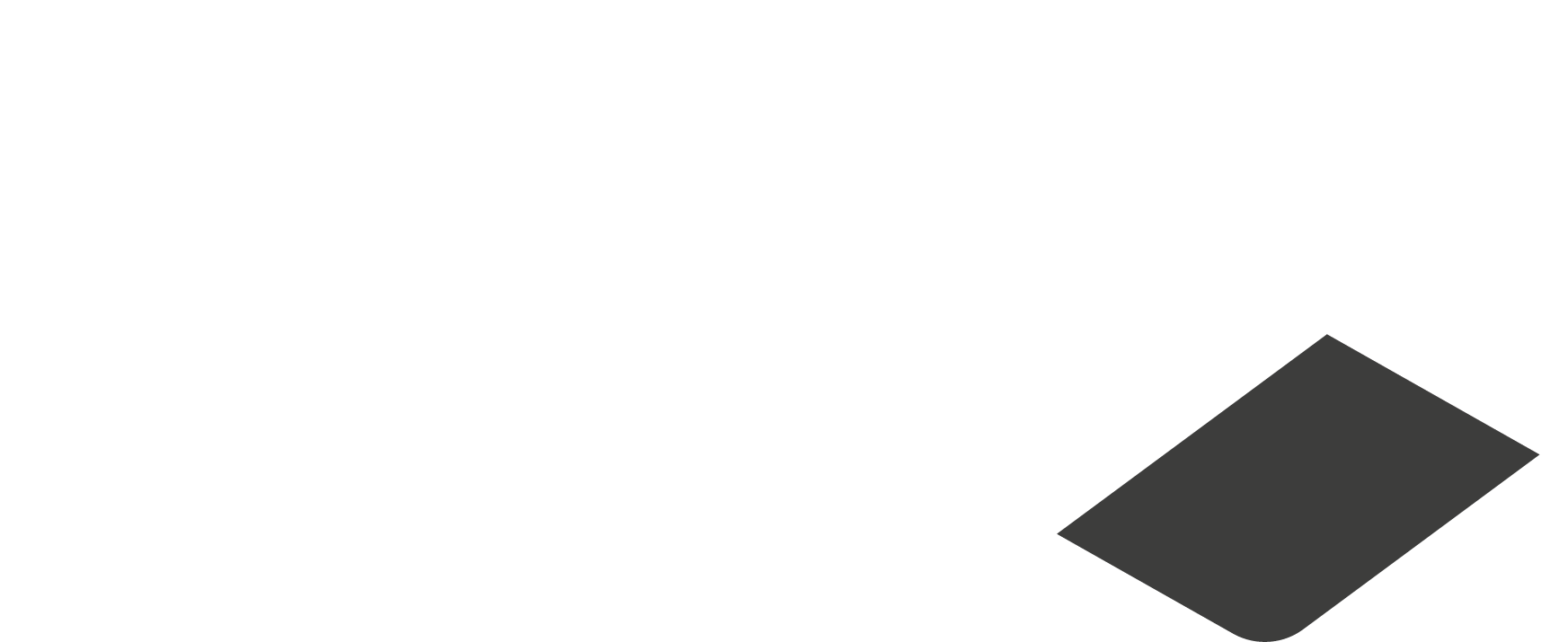 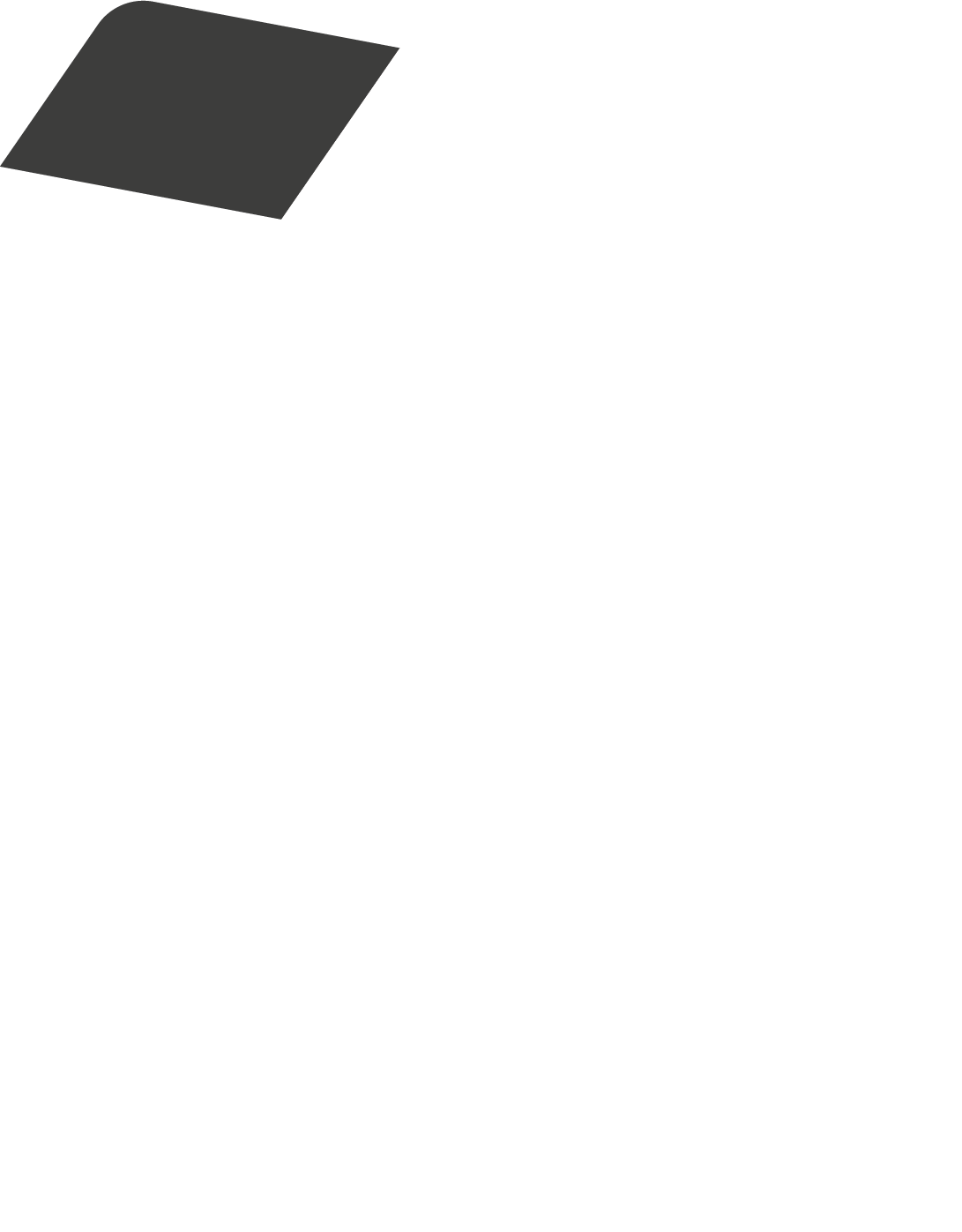 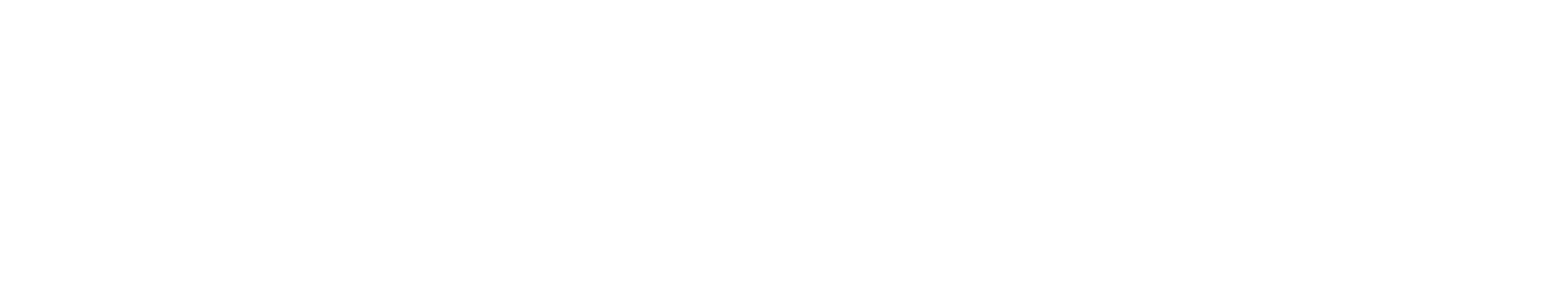 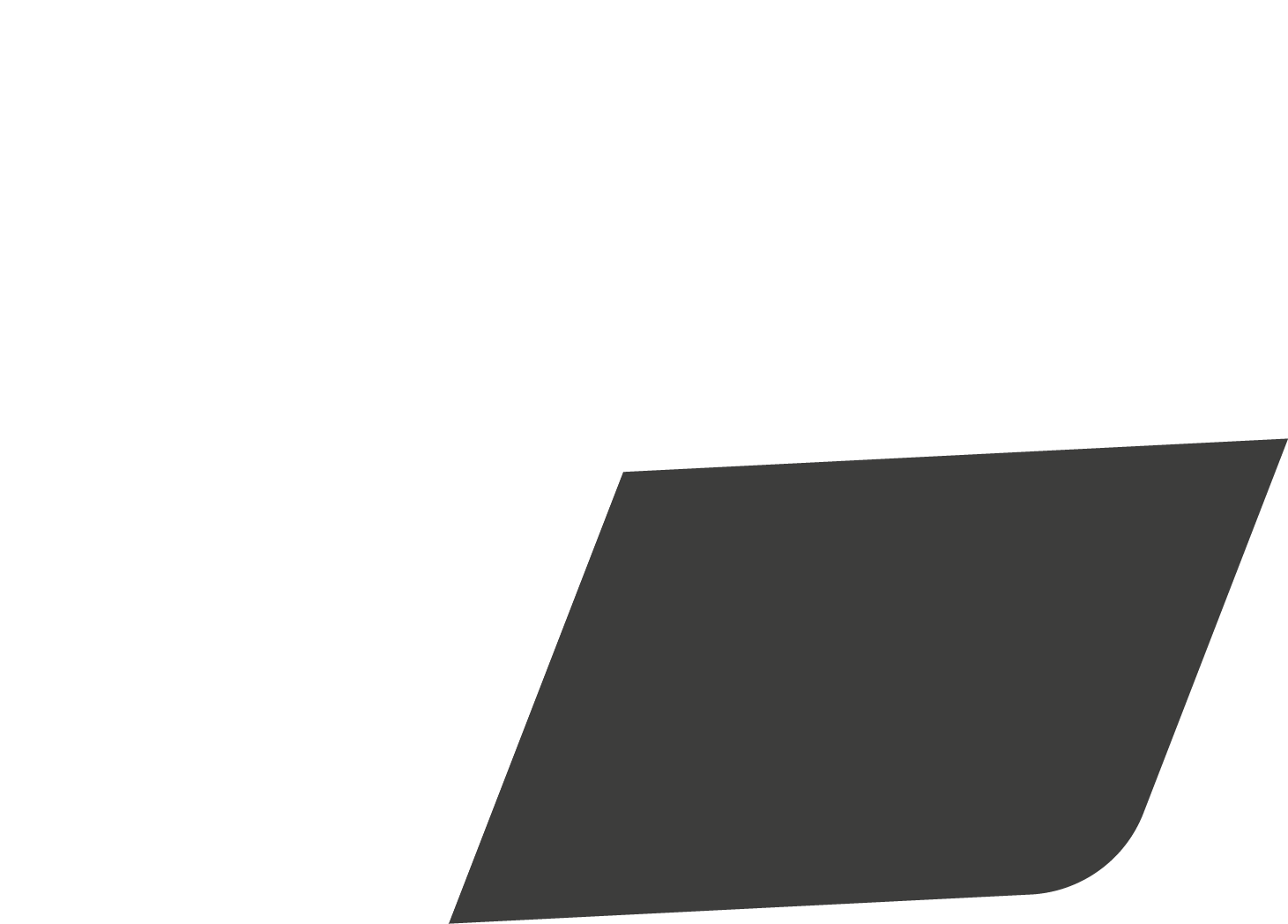